Calculus
F 12 October 2012
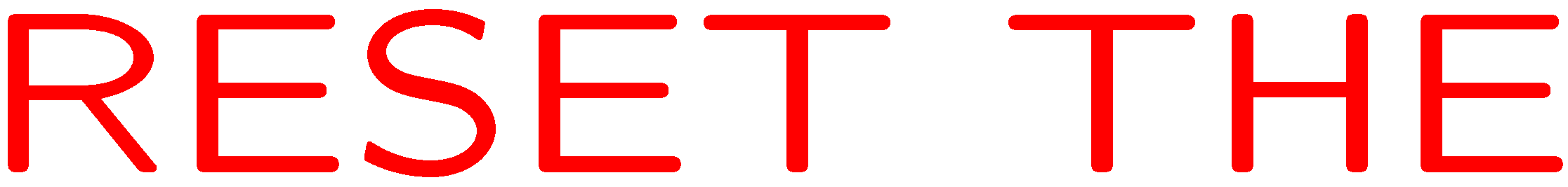 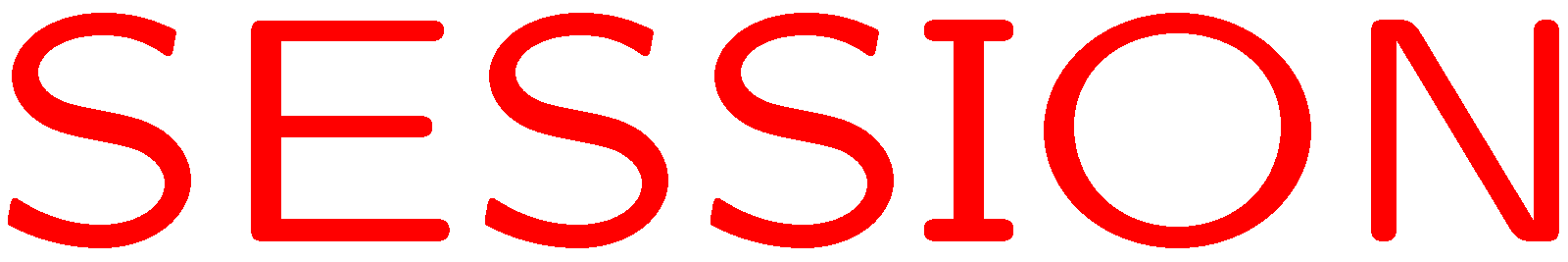 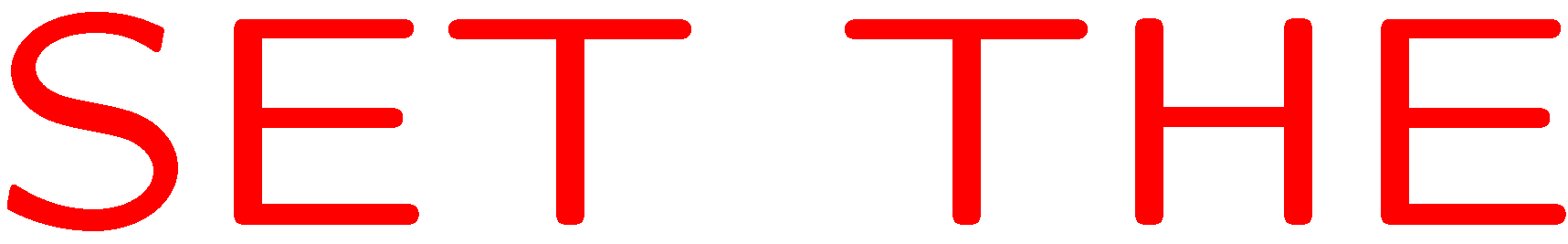 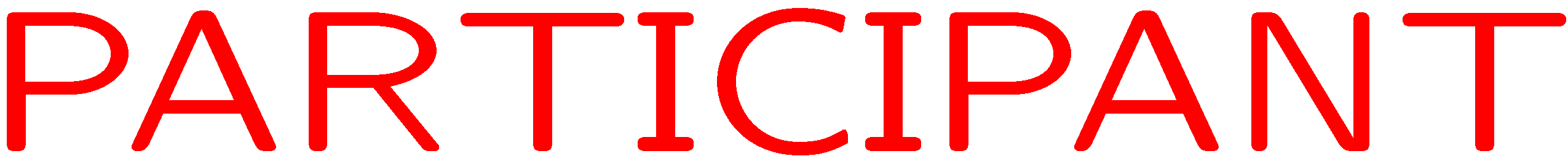 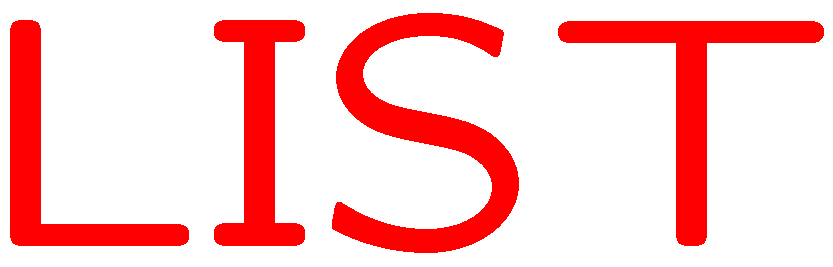 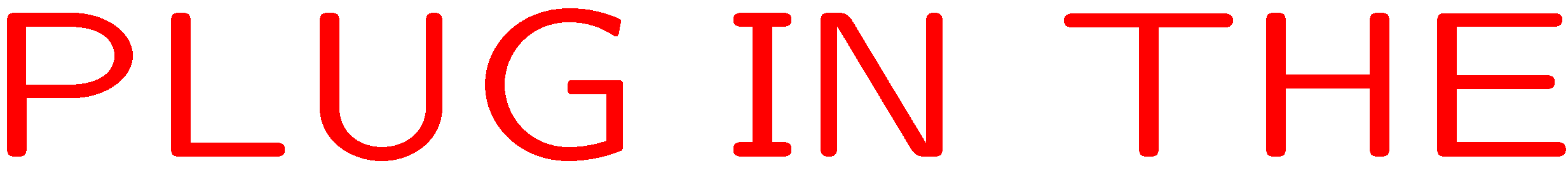 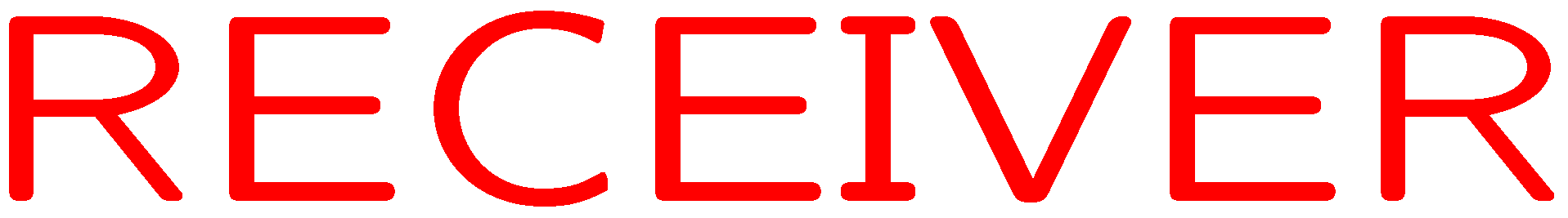 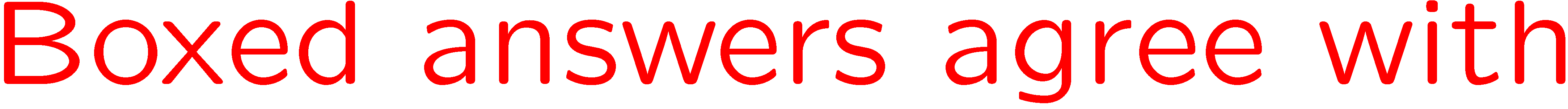 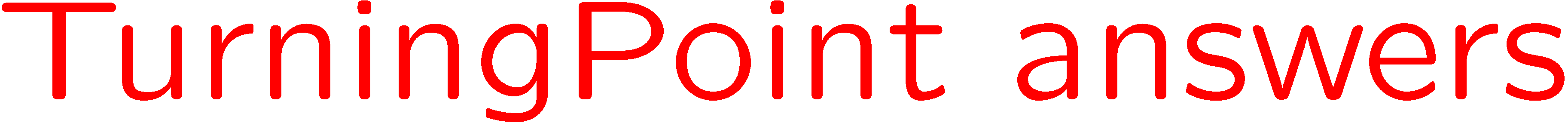 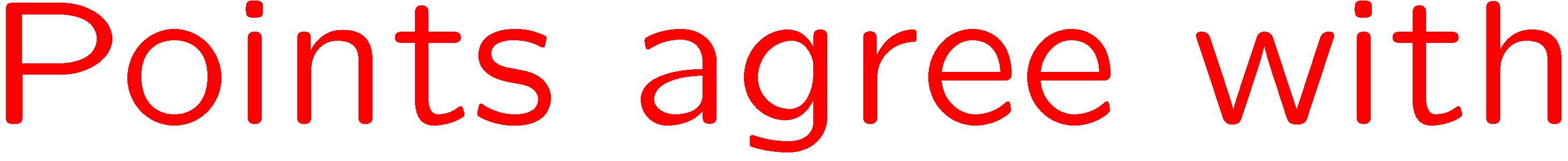 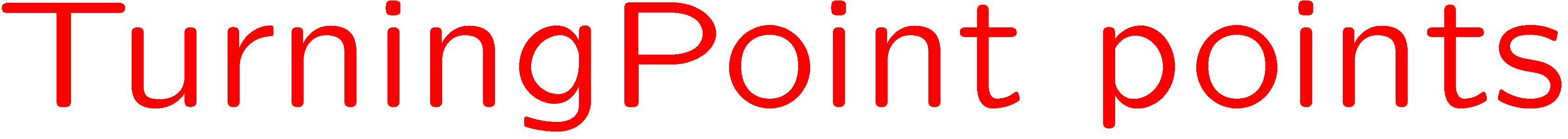 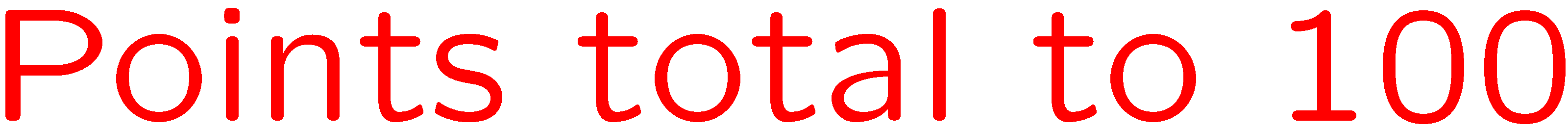 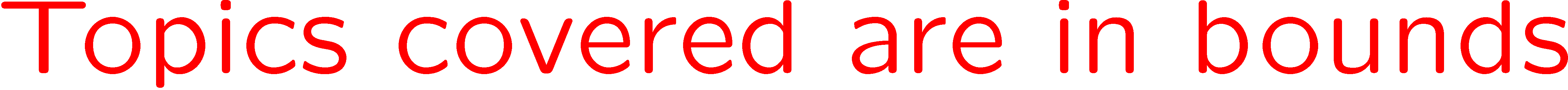 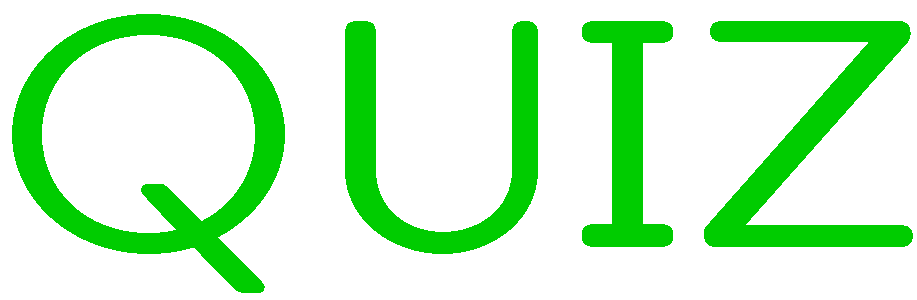 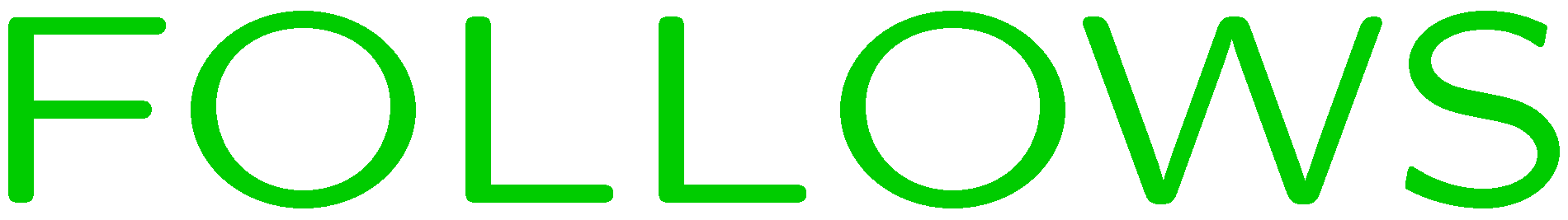 0 of 5
1+1=
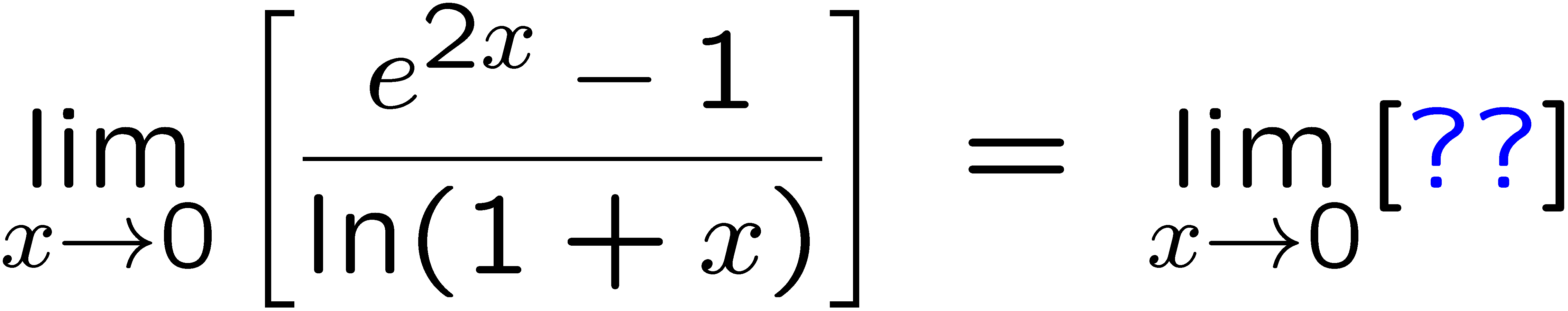 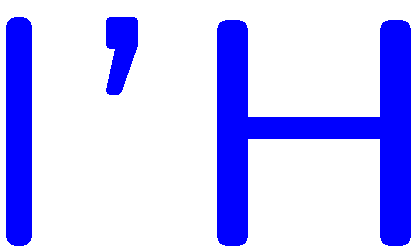 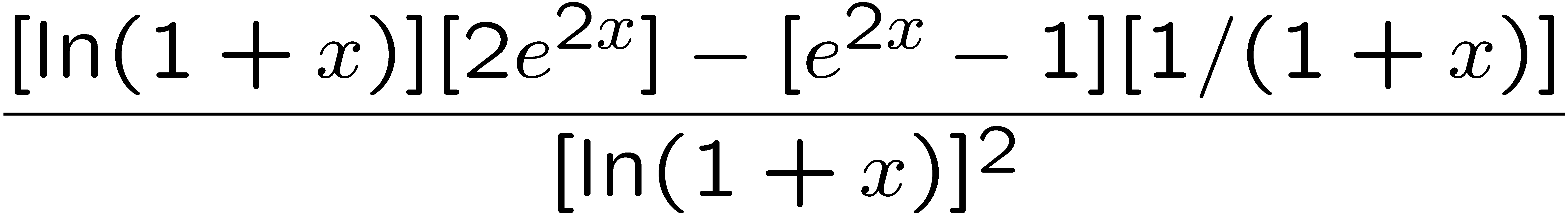 1
2
3
4
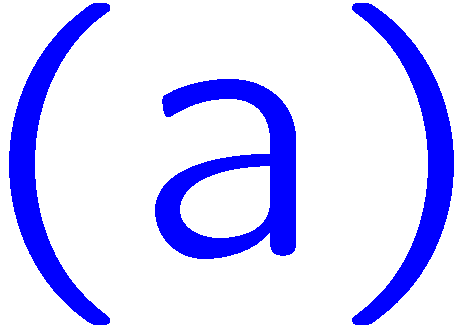 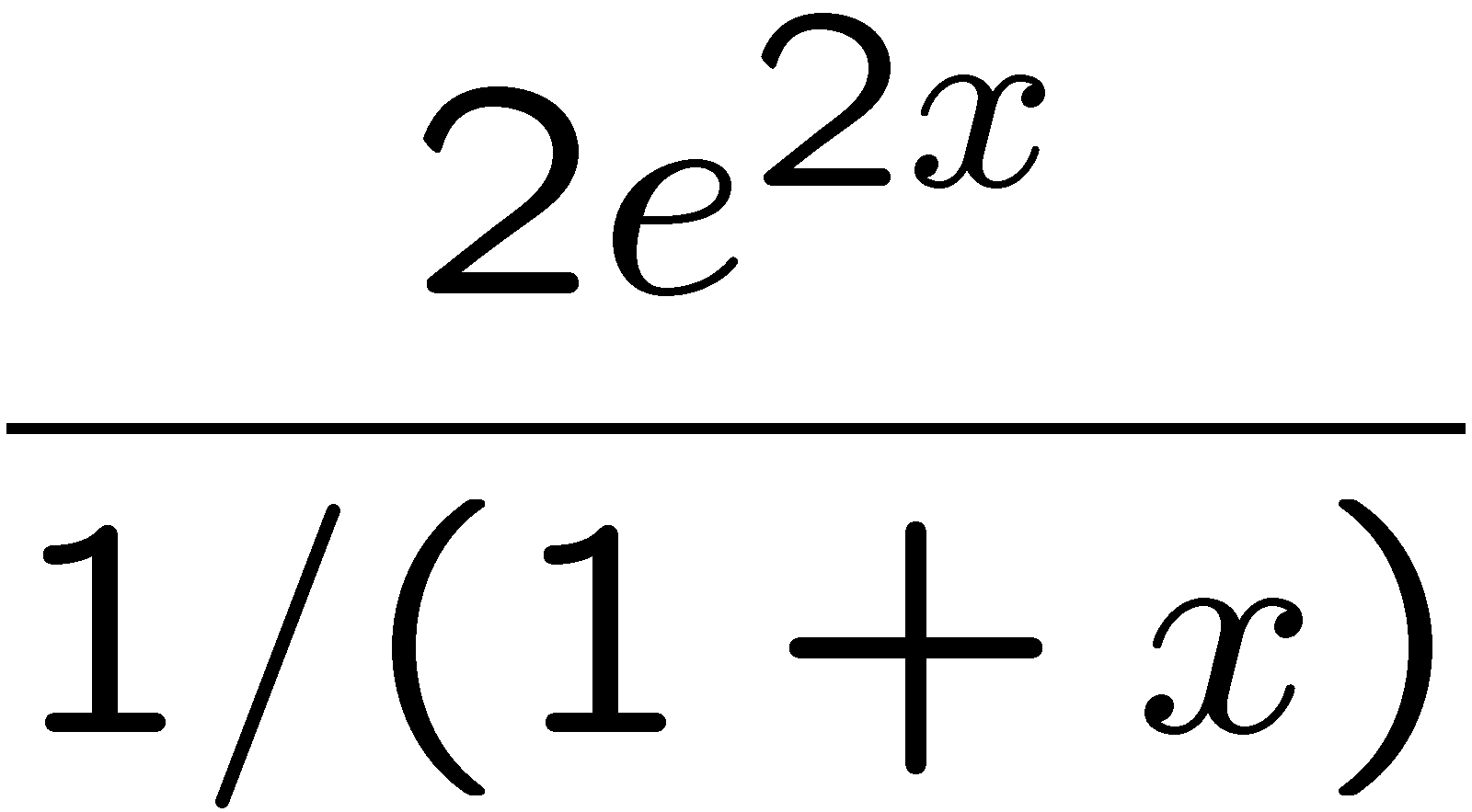 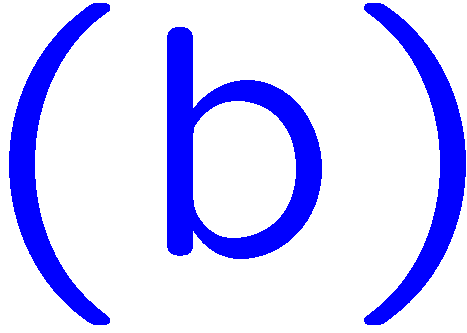 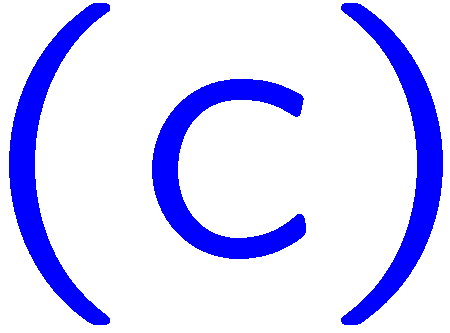 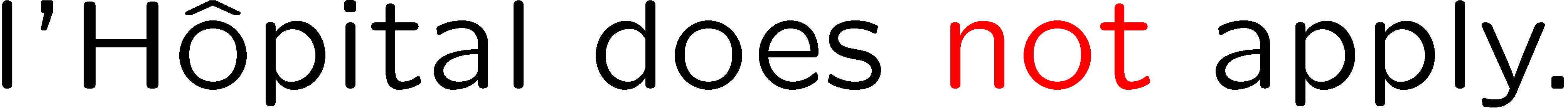 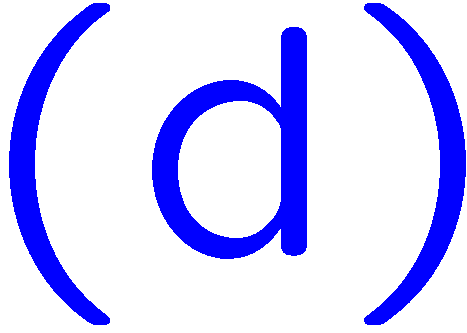 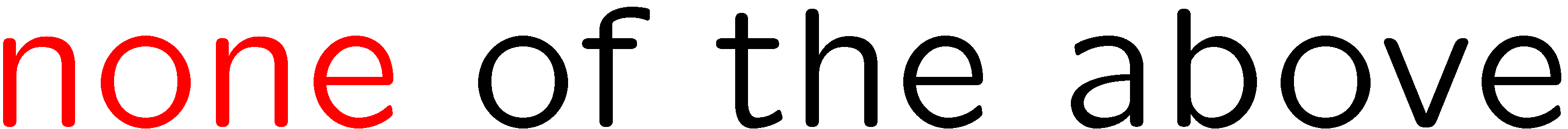 5
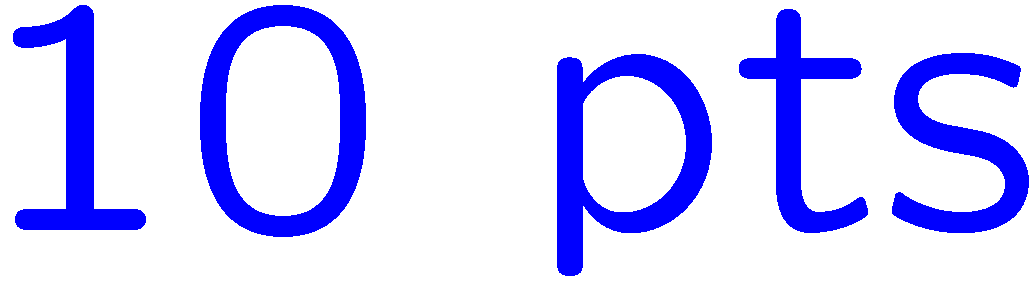 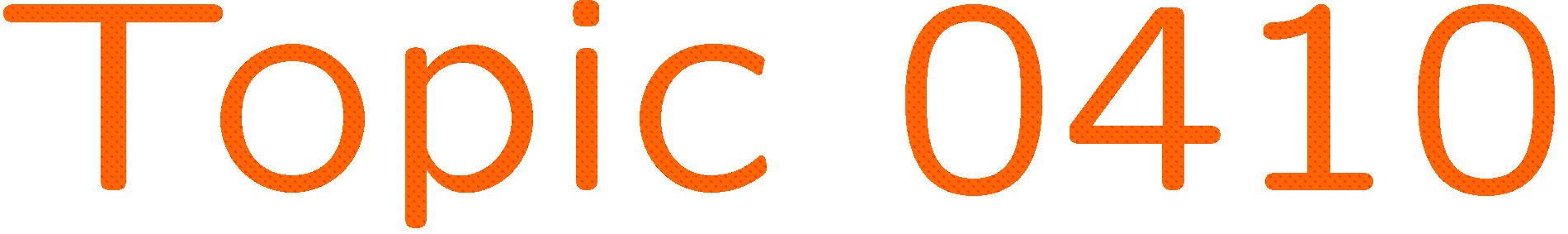 0 of 5
1+1=
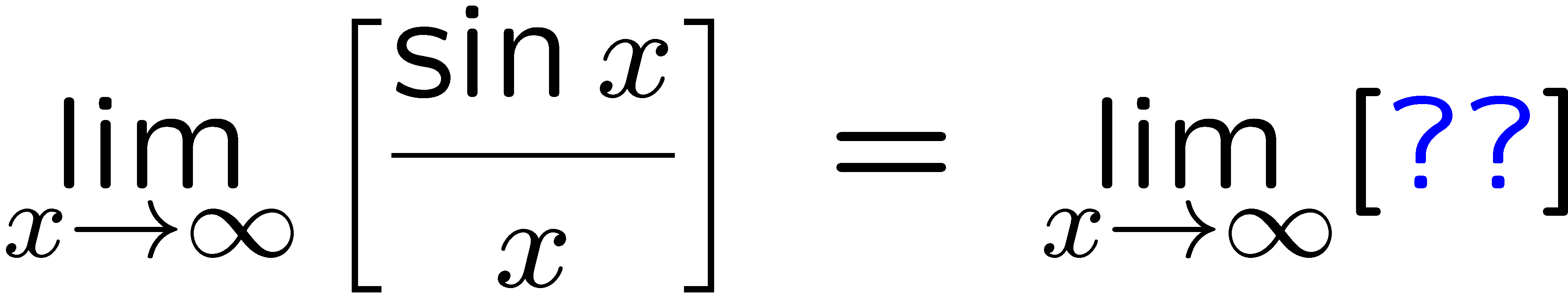 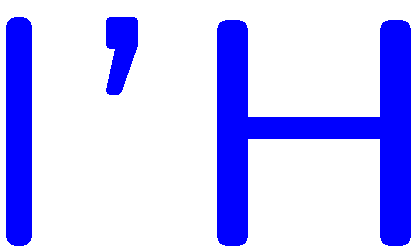 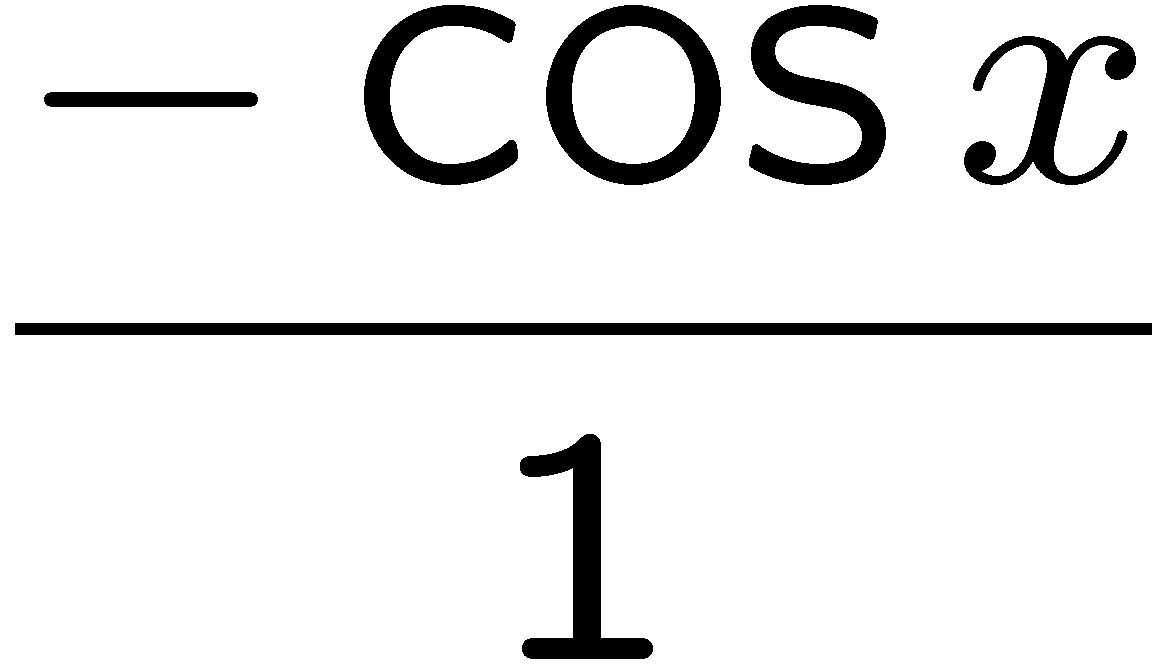 1
2
3
4
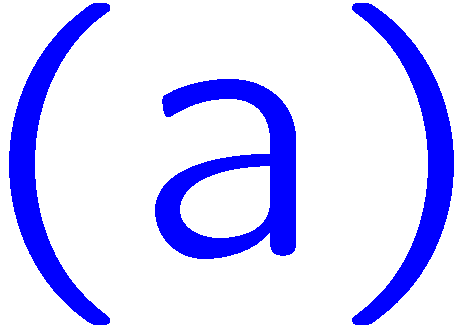 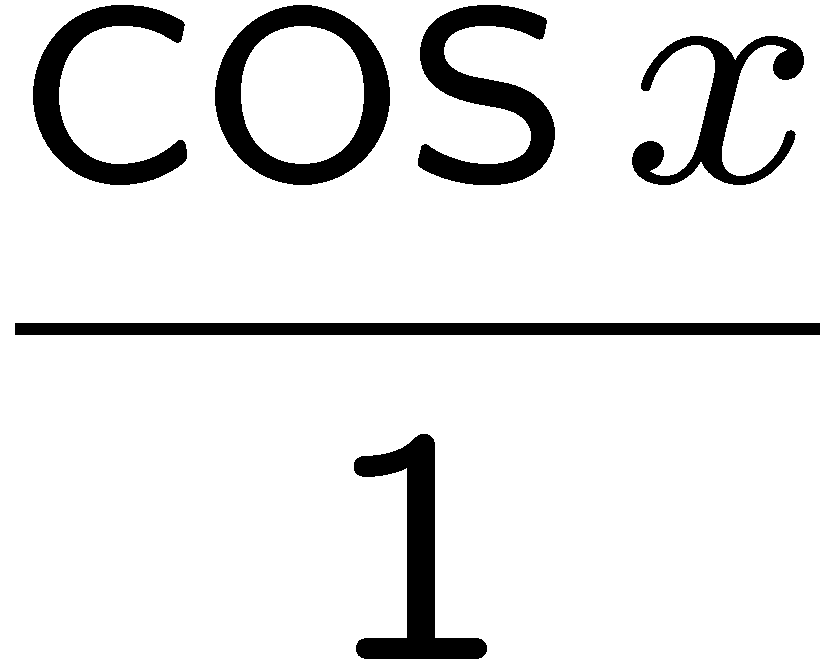 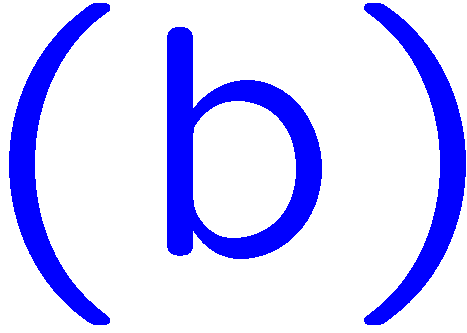 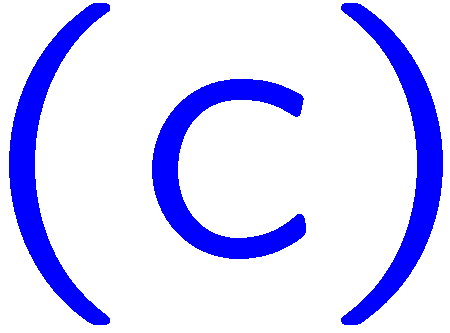 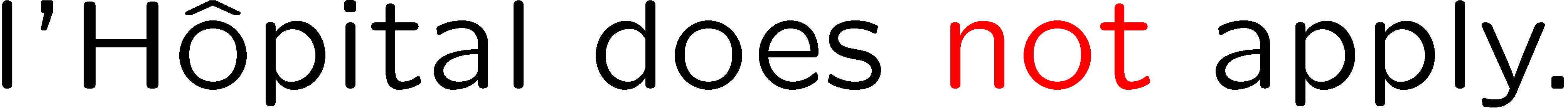 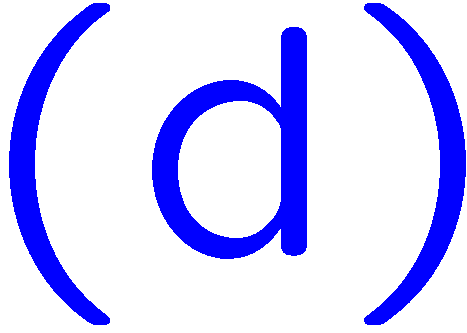 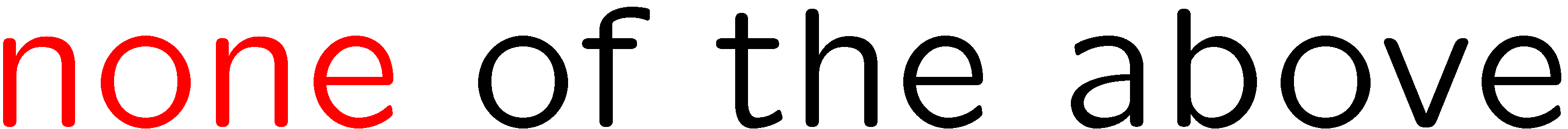 6
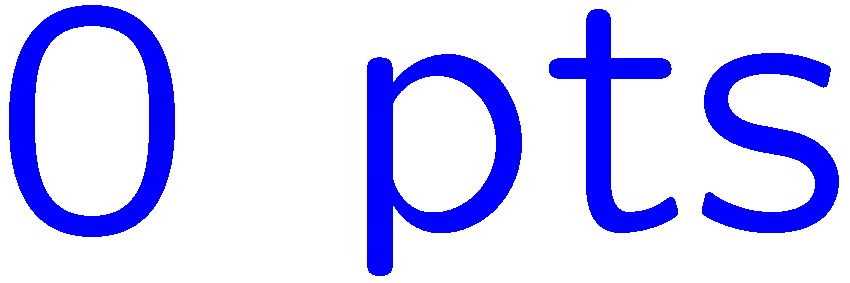 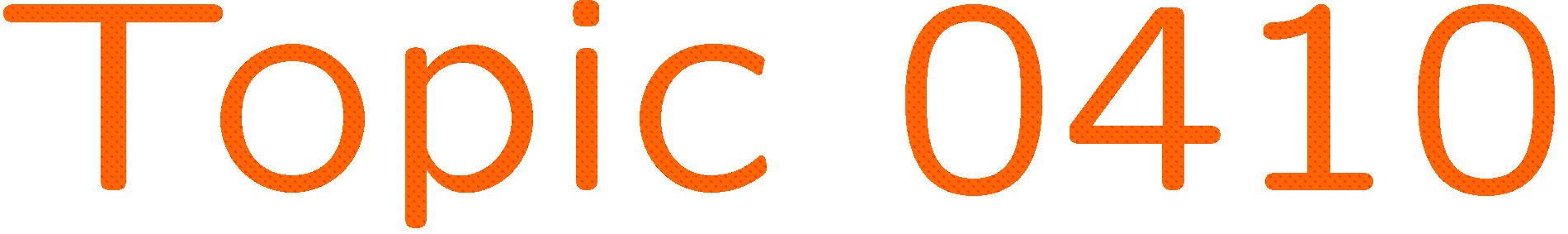 0 of 5
1+1=
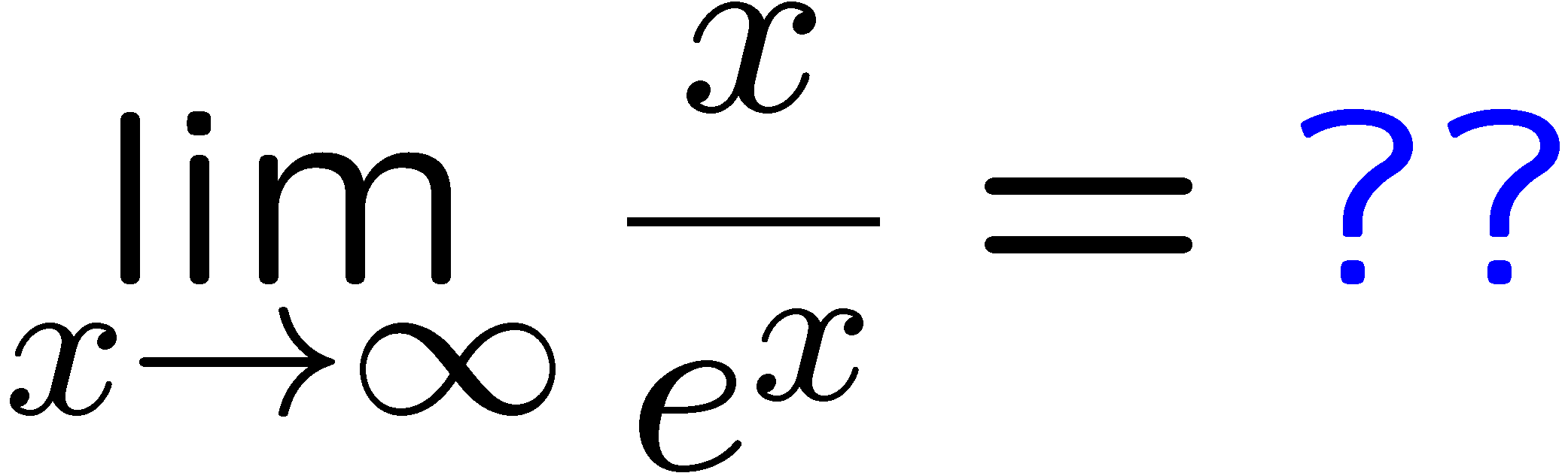 1
2
3
4
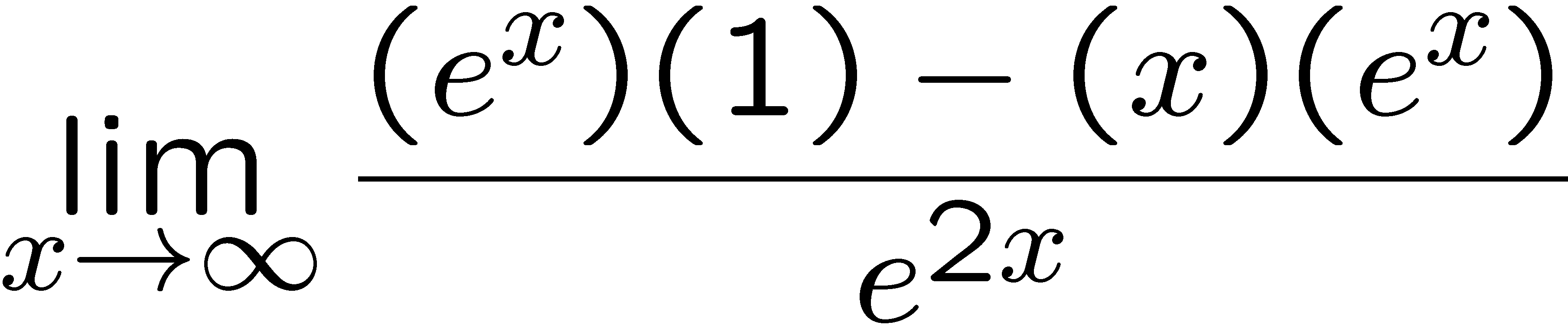 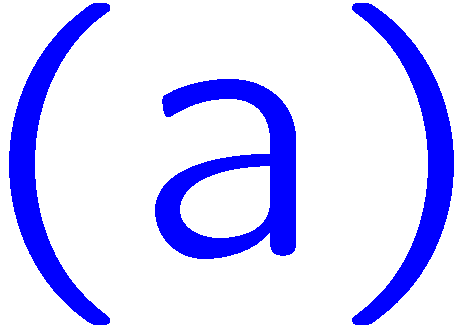 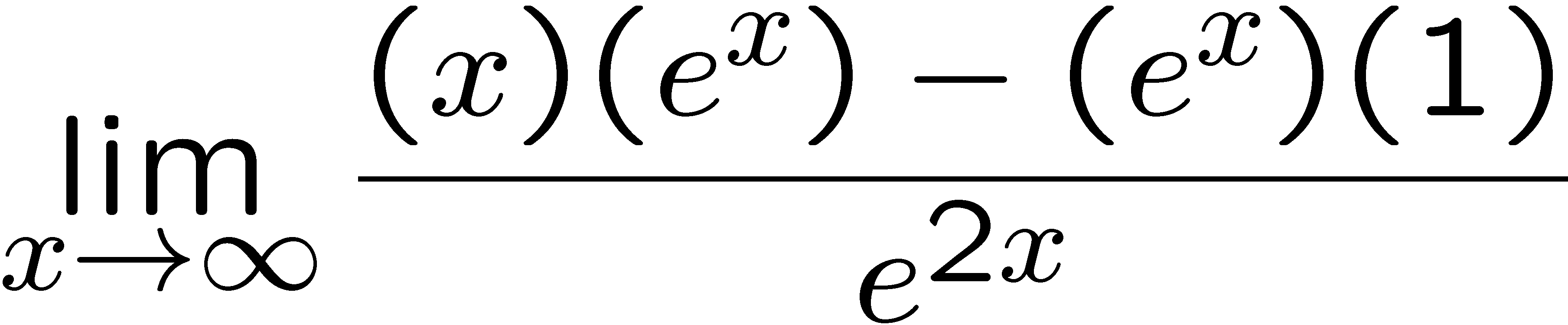 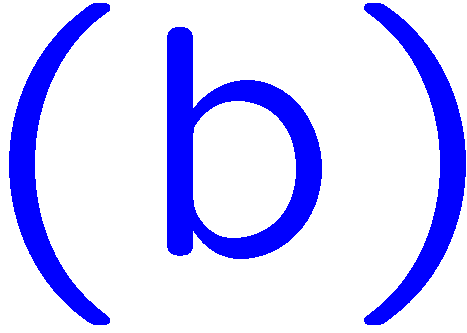 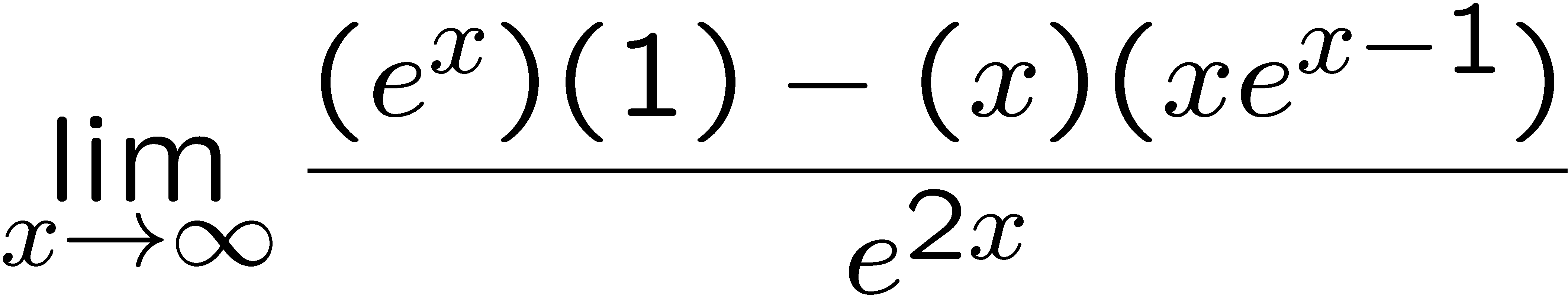 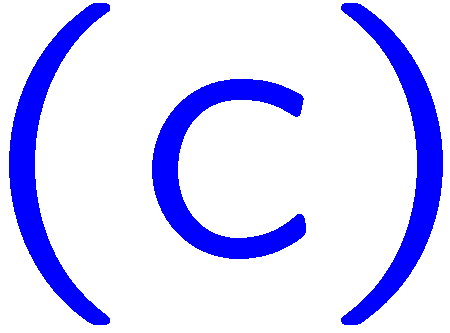 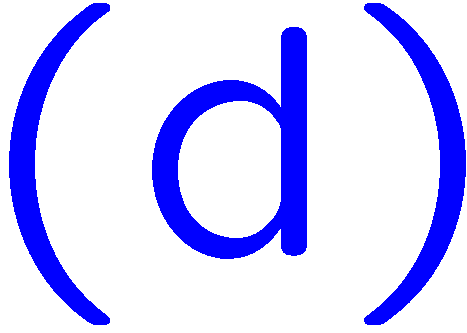 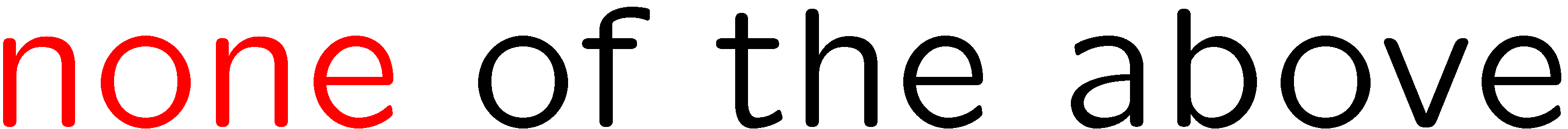 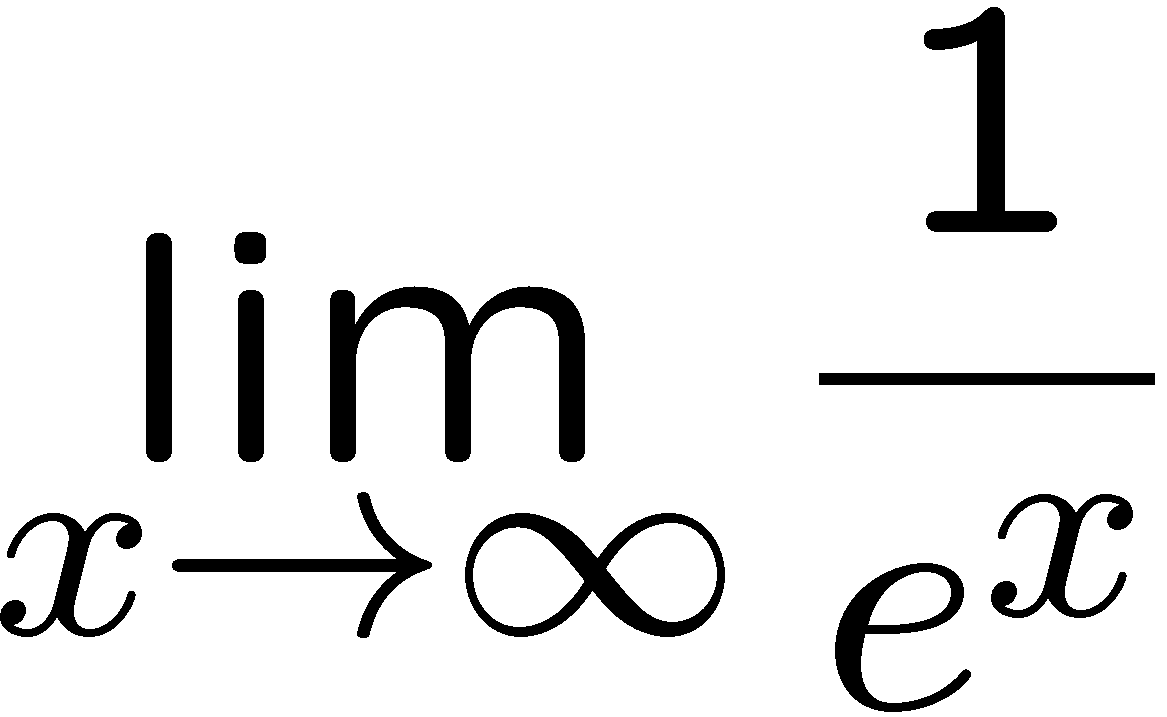 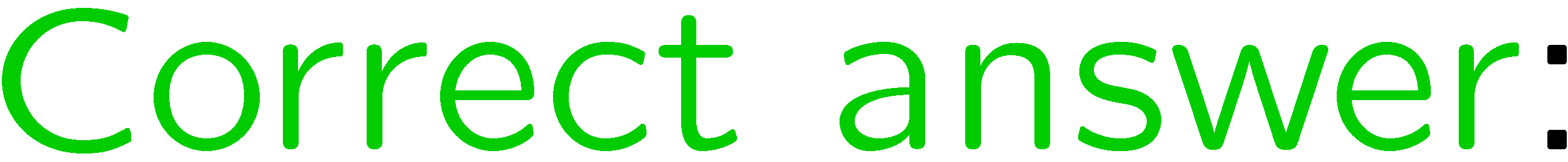 7
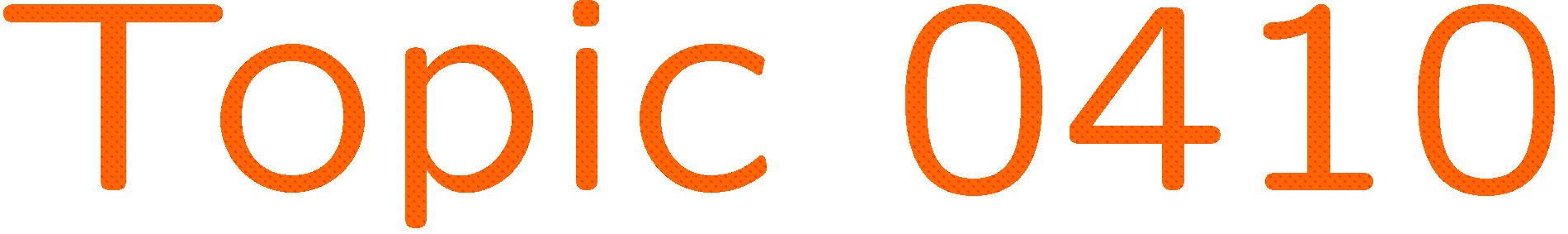 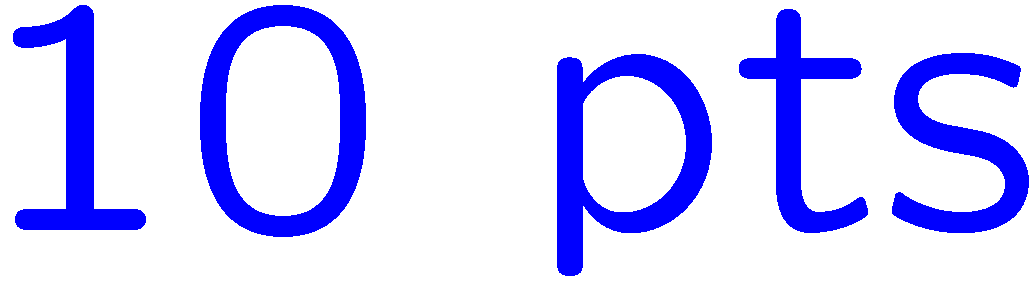 0 of 5
1+1=
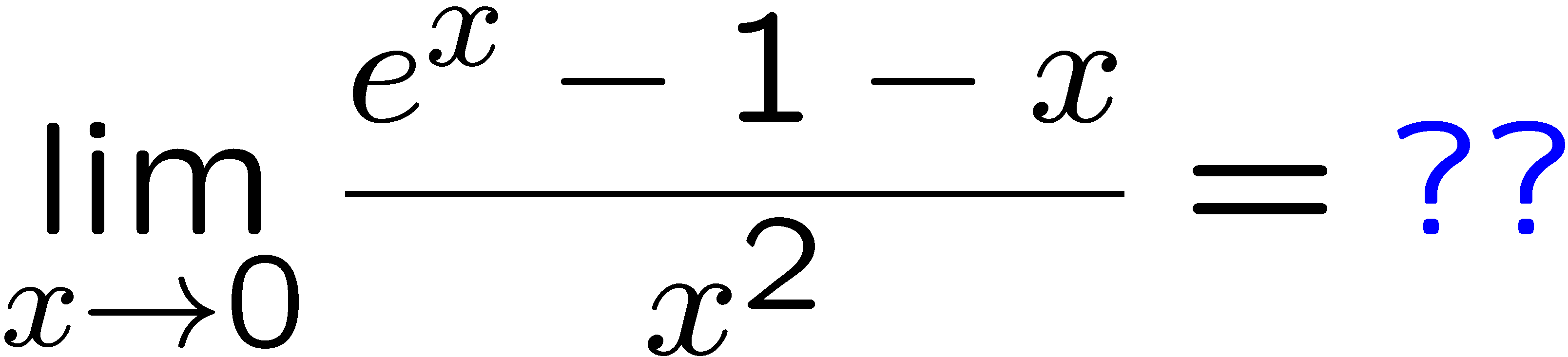 1
2
3
4
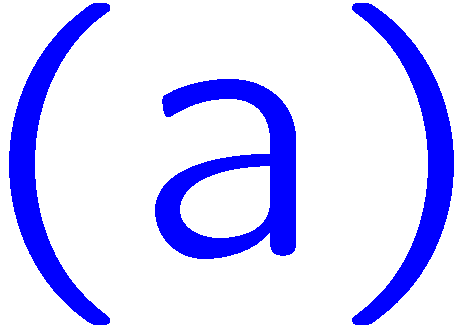 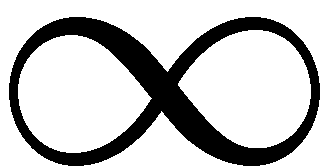 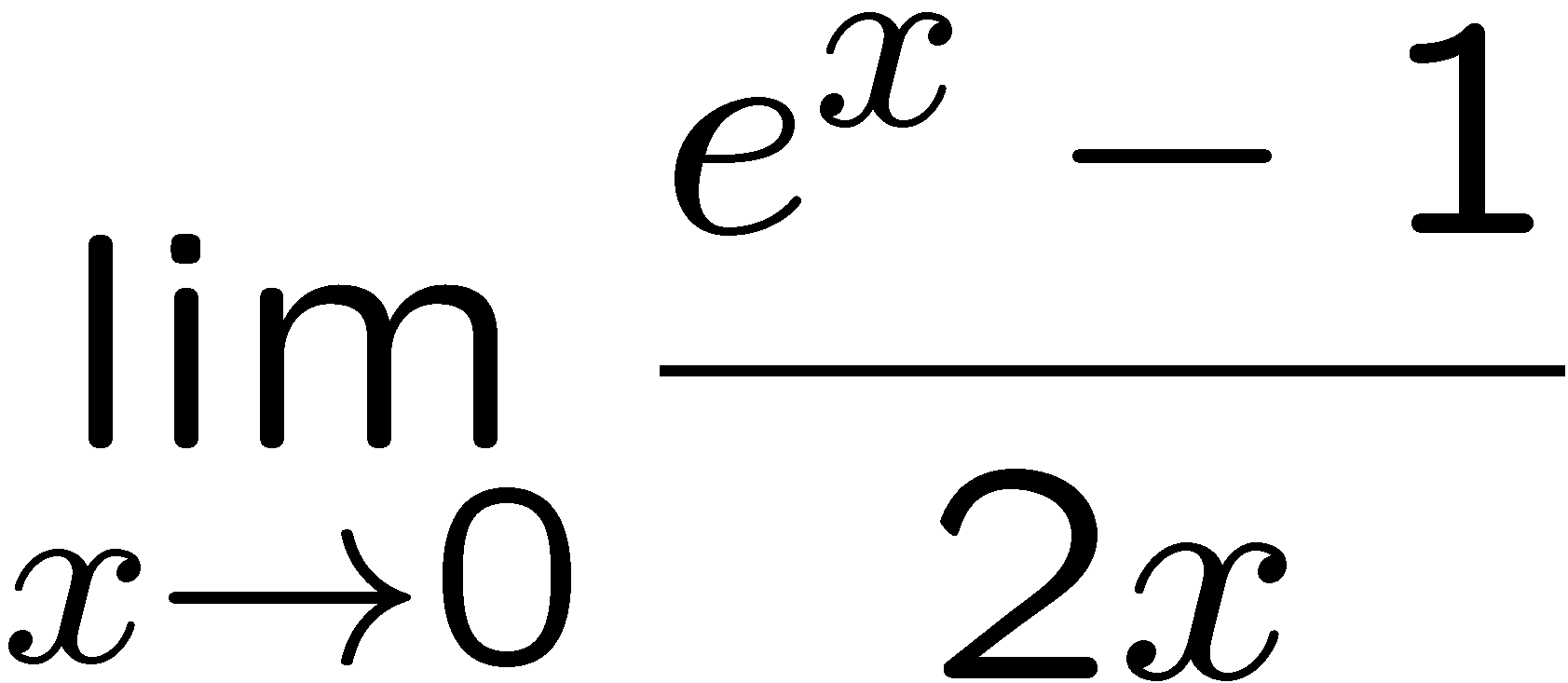 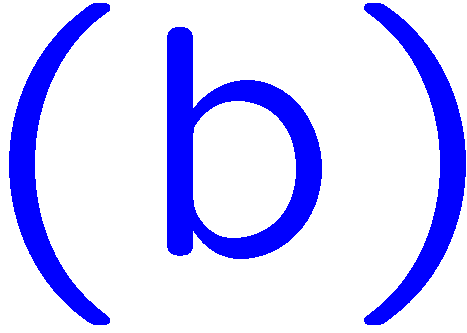 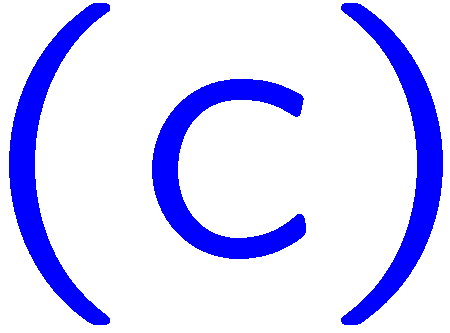 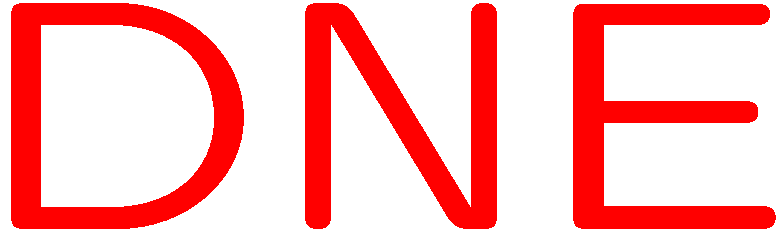 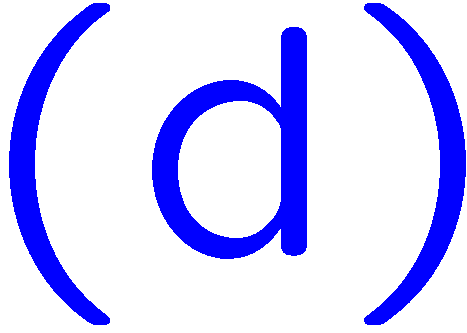 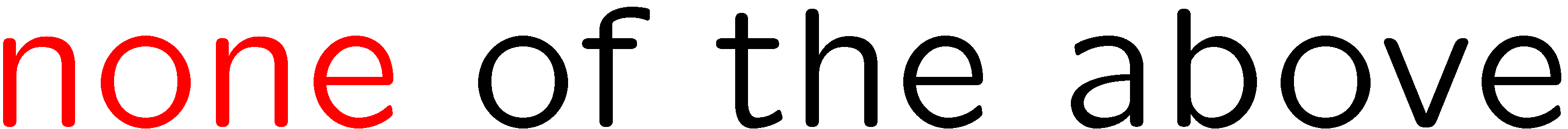 8
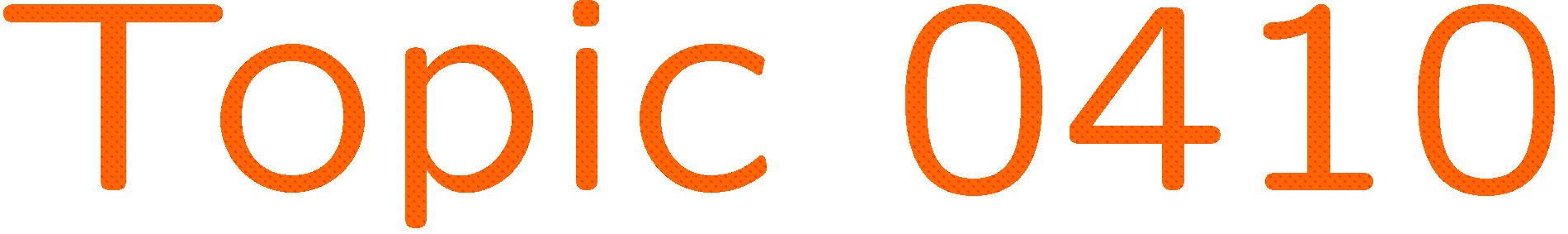 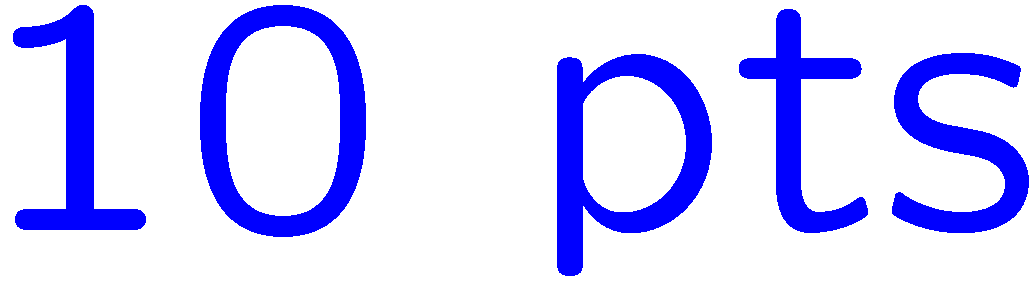 0 of 5
1+1=
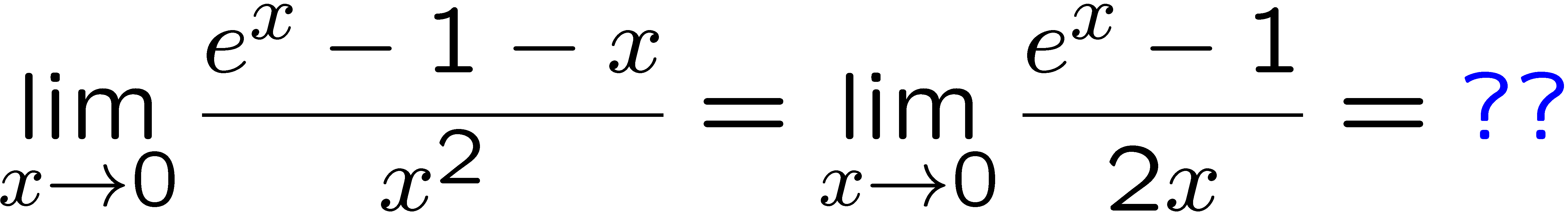 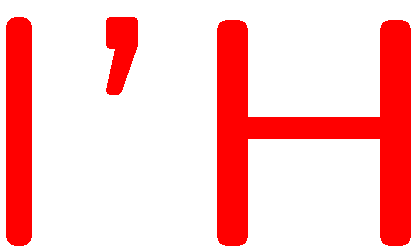 1
2
3
4
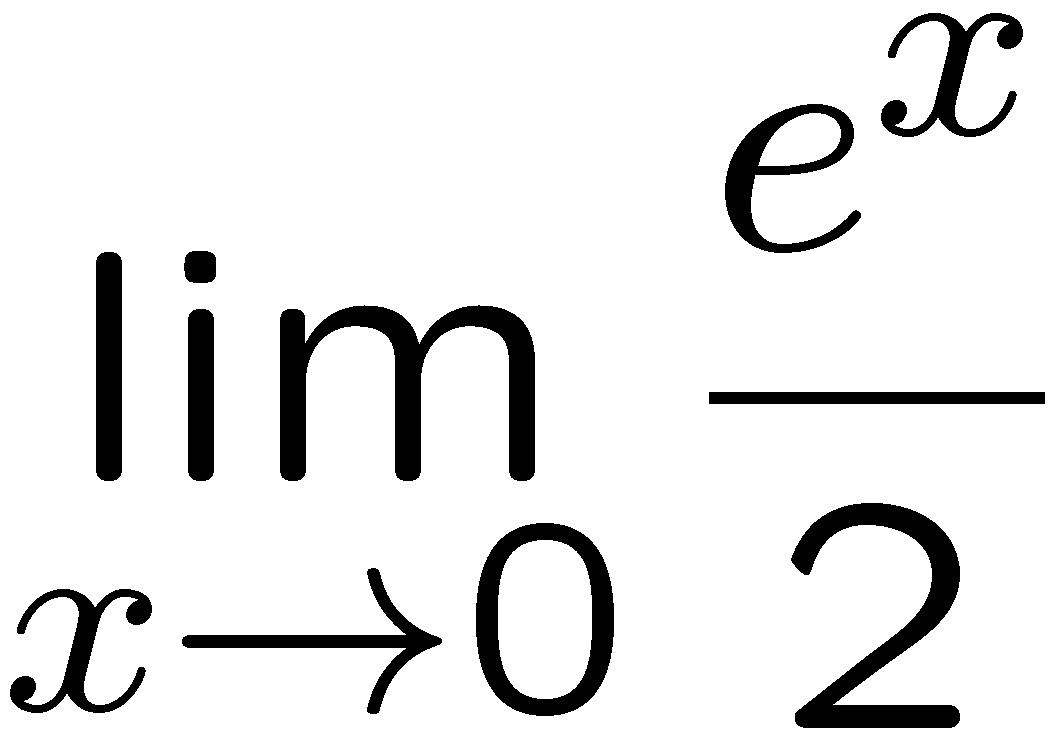 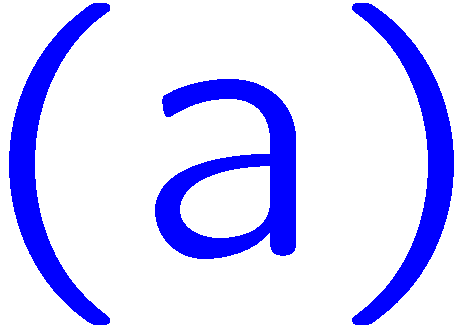 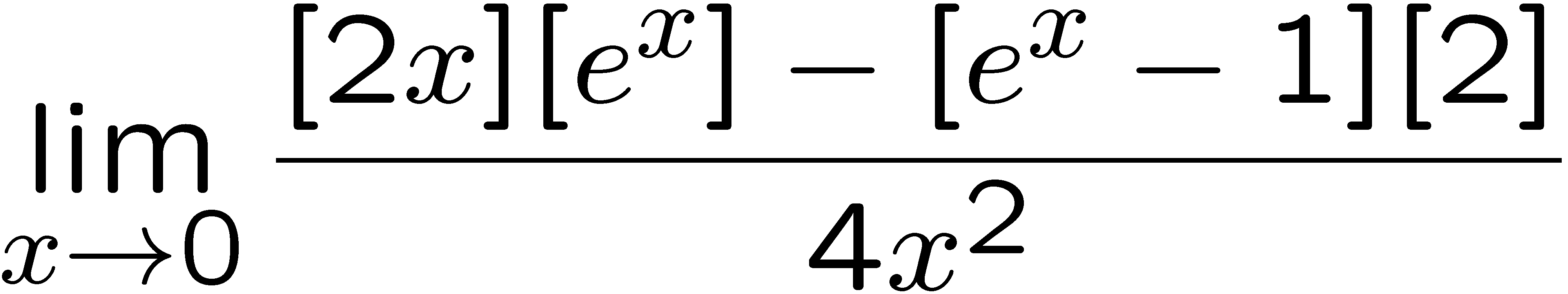 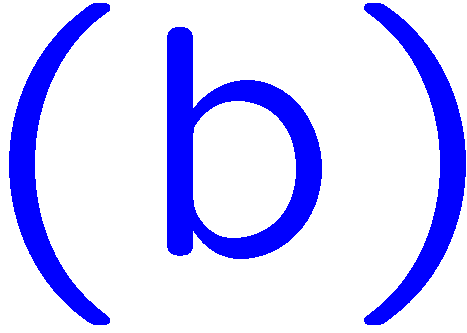 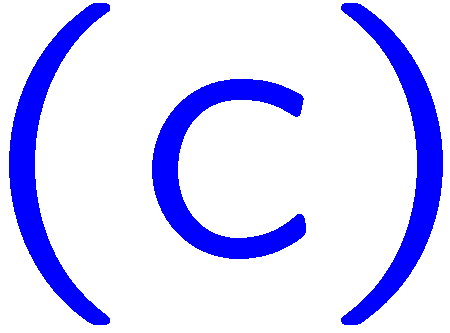 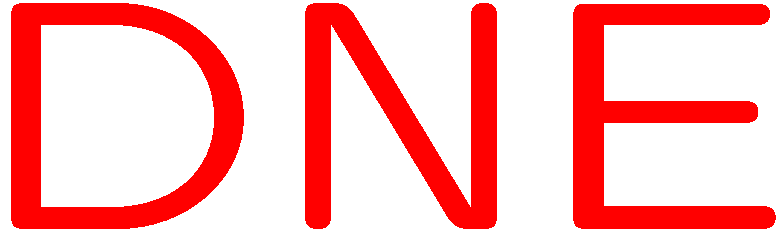 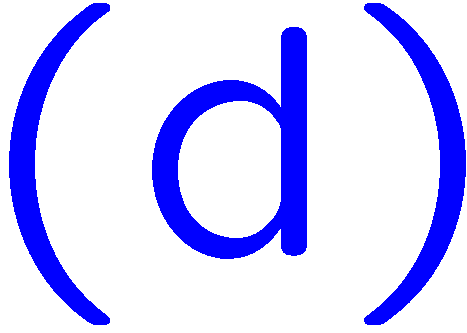 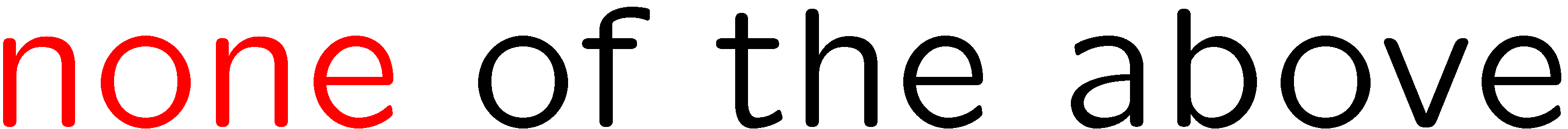 9
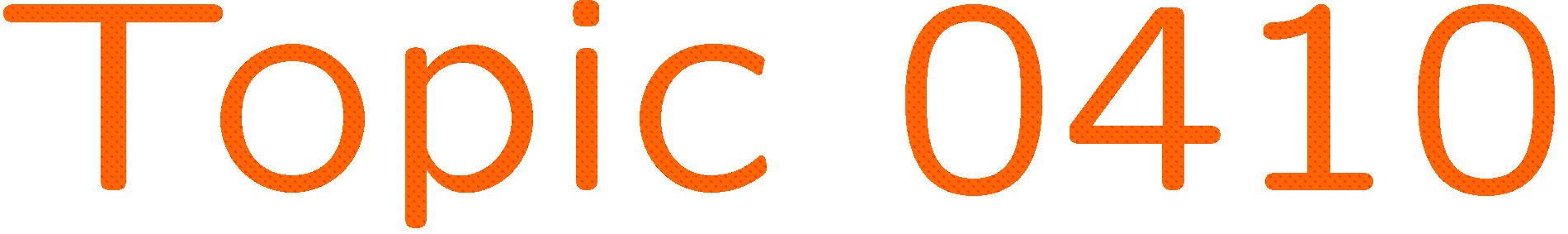 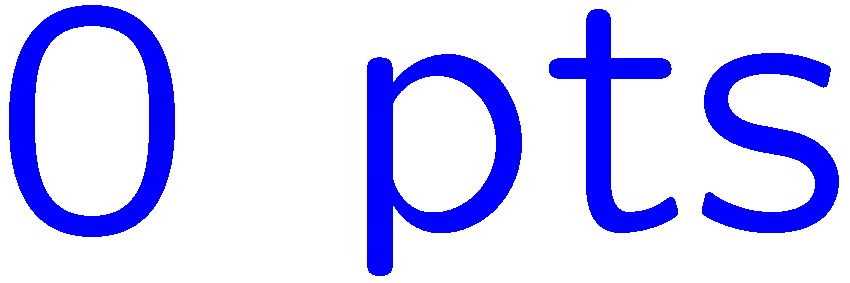 0 of 5
1+1=
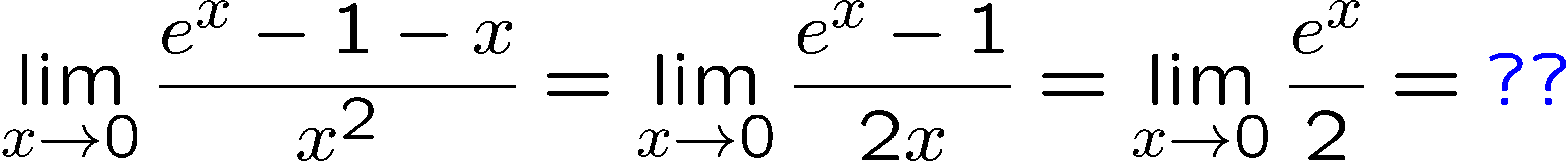 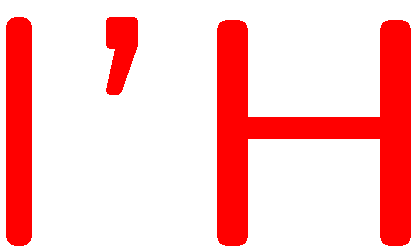 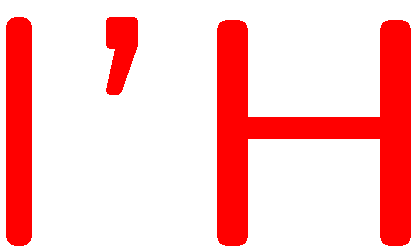 1
2
3
4
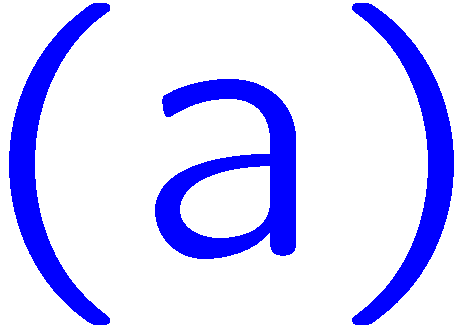 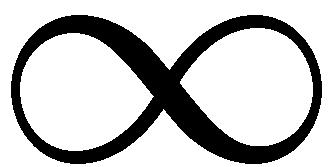 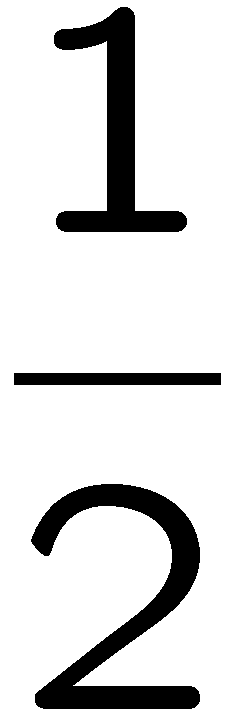 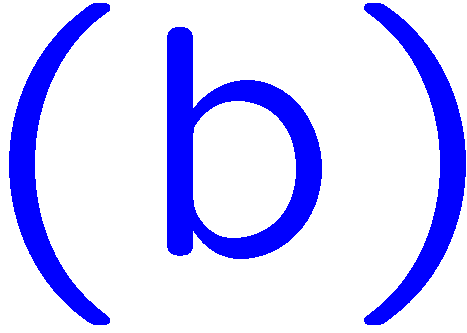 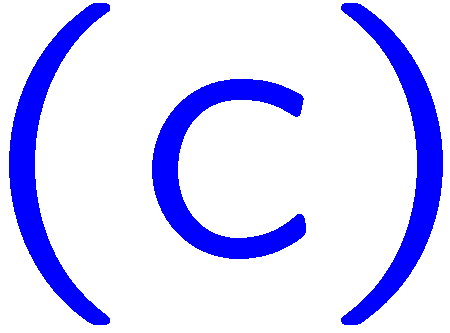 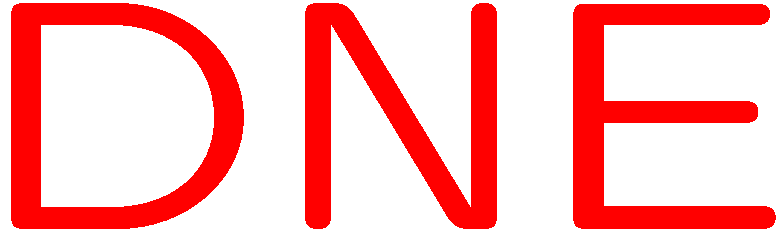 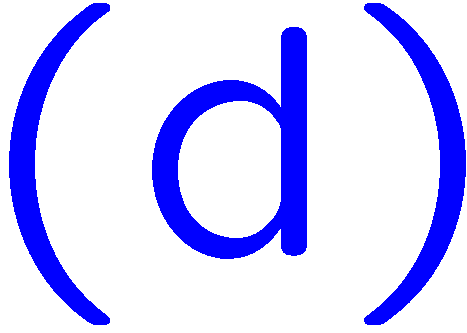 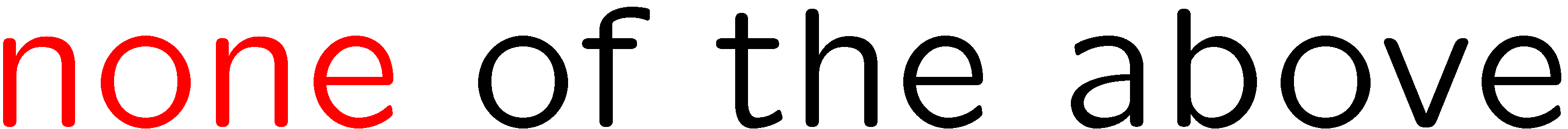 10
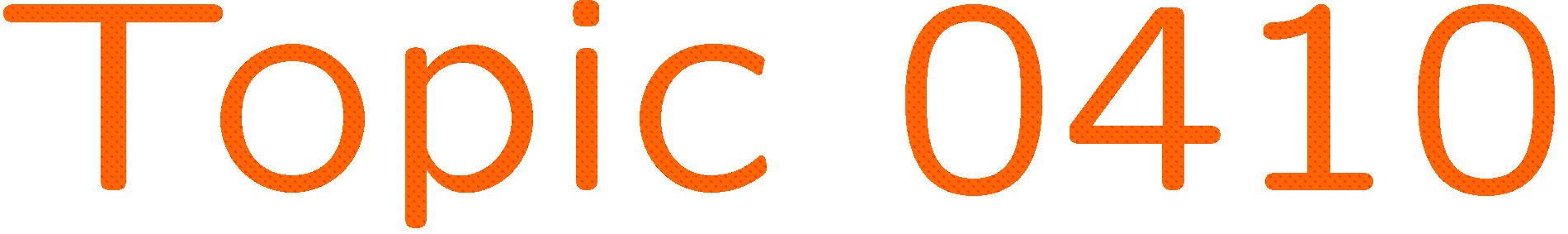 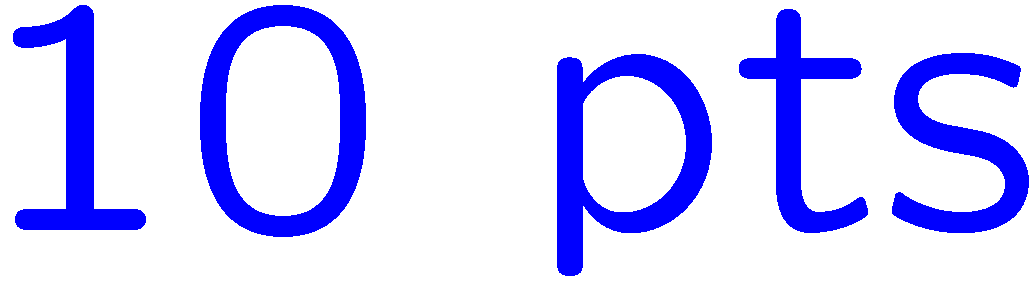 0 of 5
1+1=
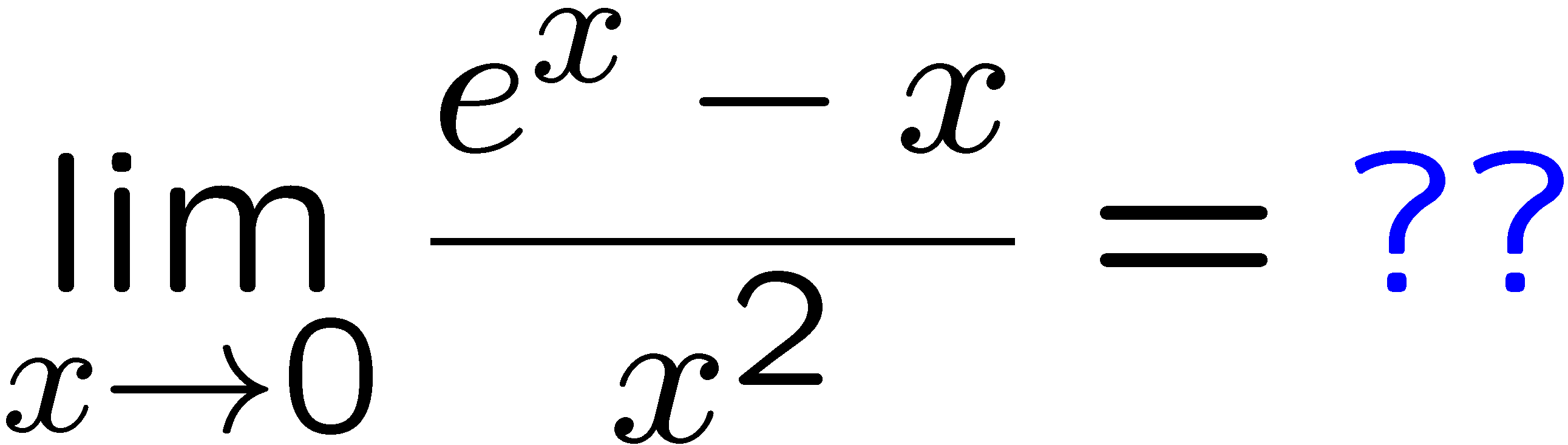 1
2
3
4
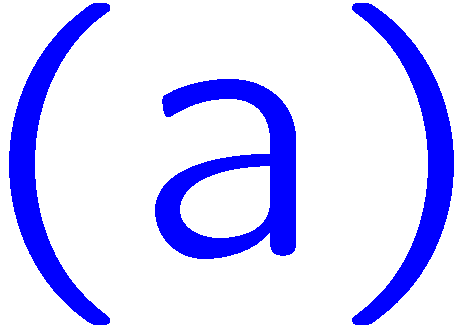 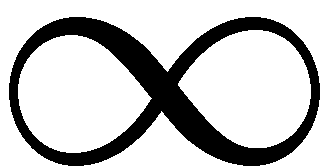 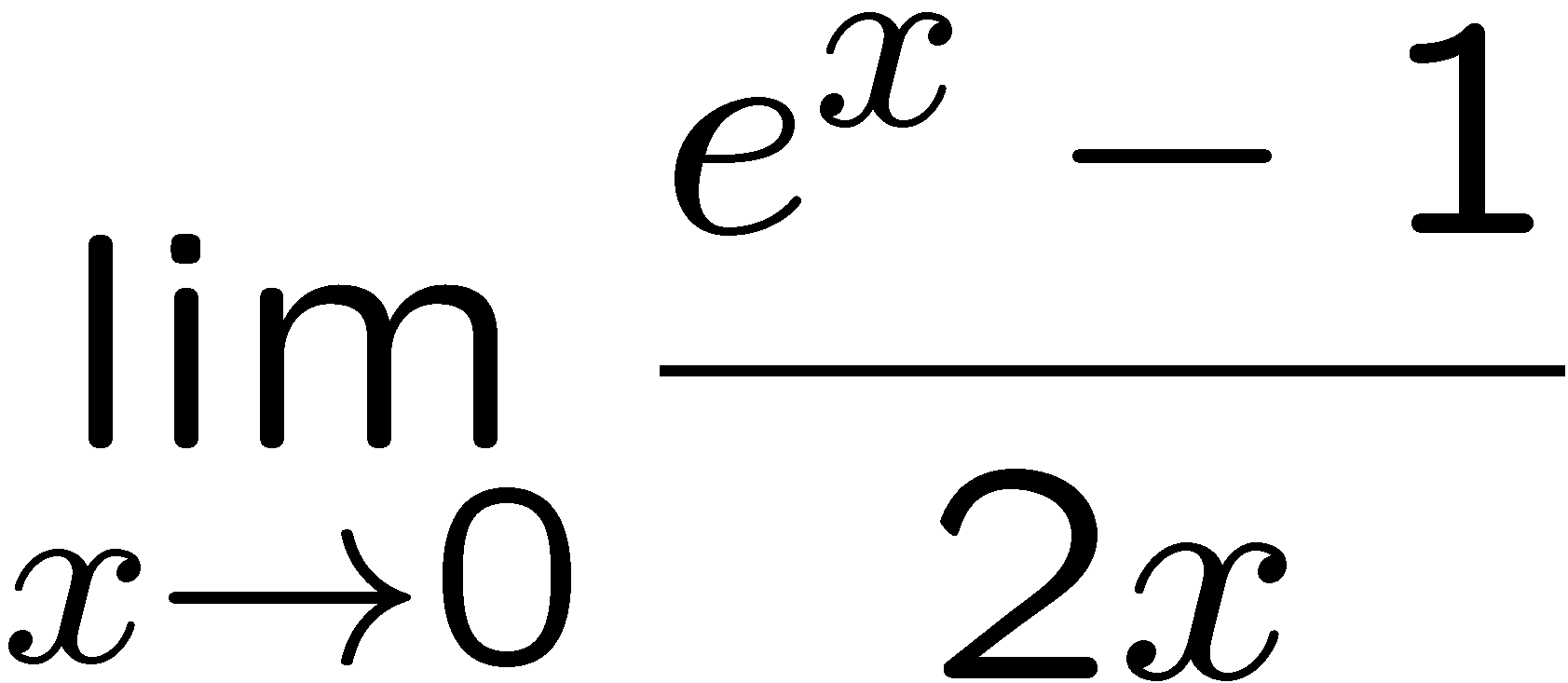 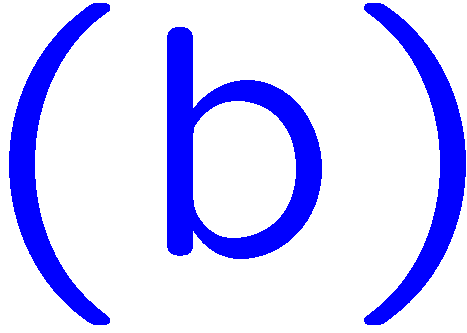 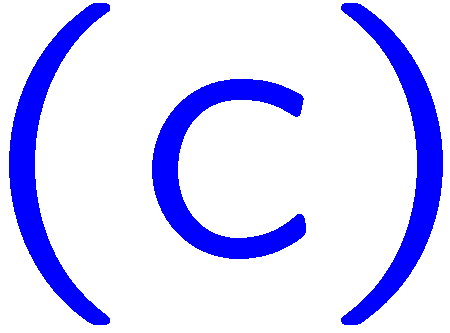 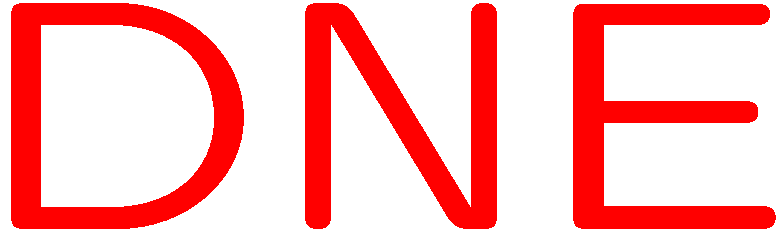 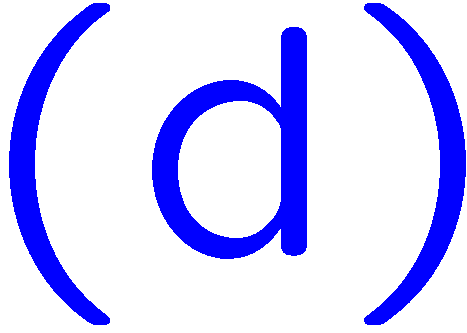 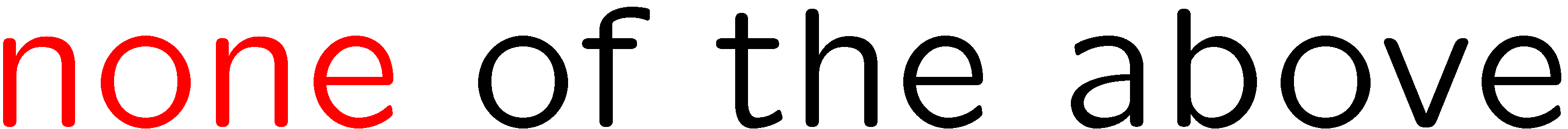 11
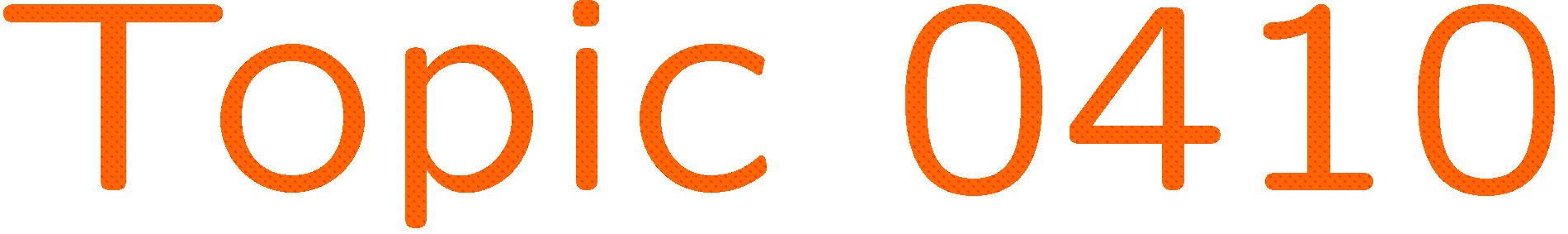 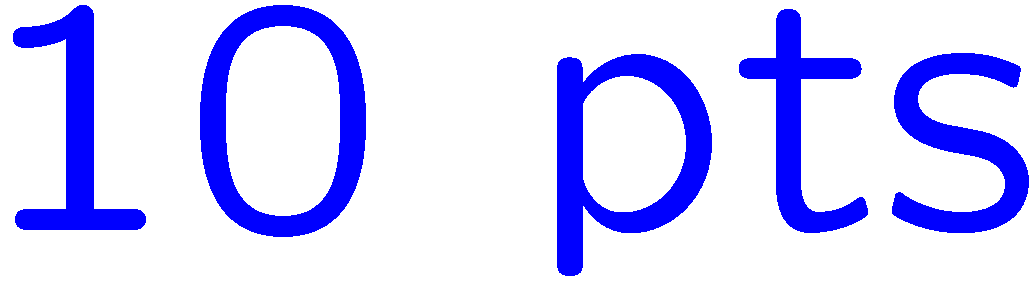 0 of 5
1+1=
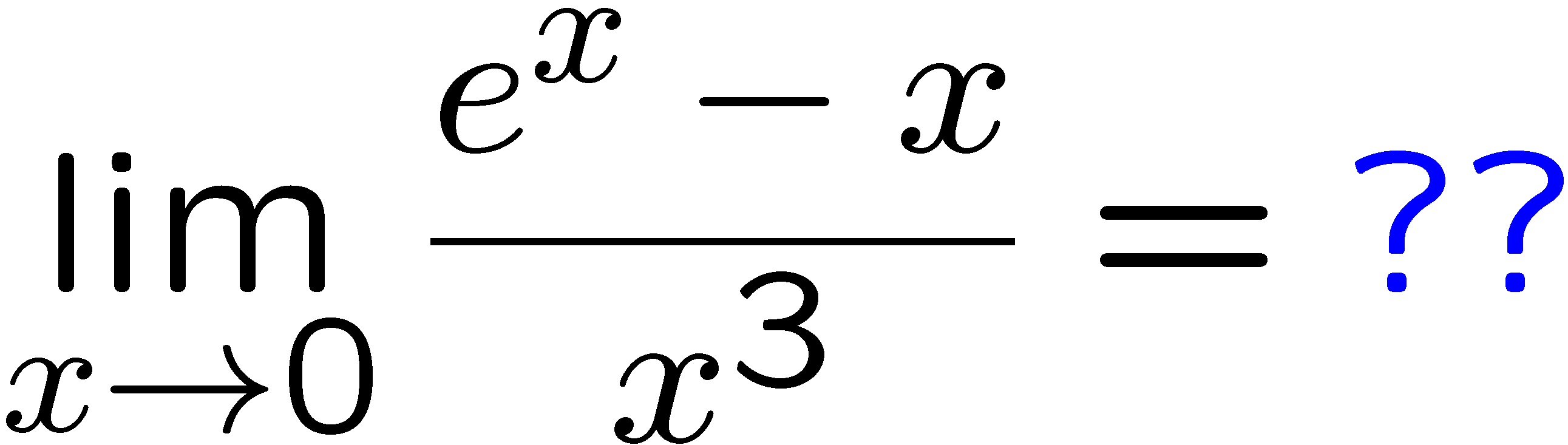 1
2
3
4
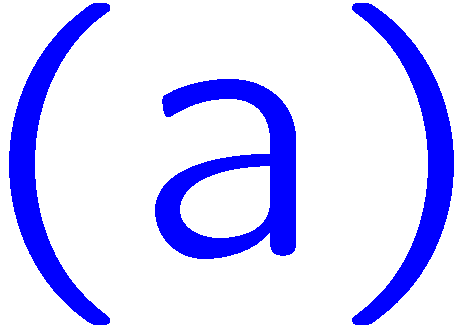 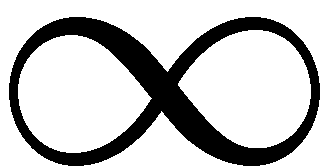 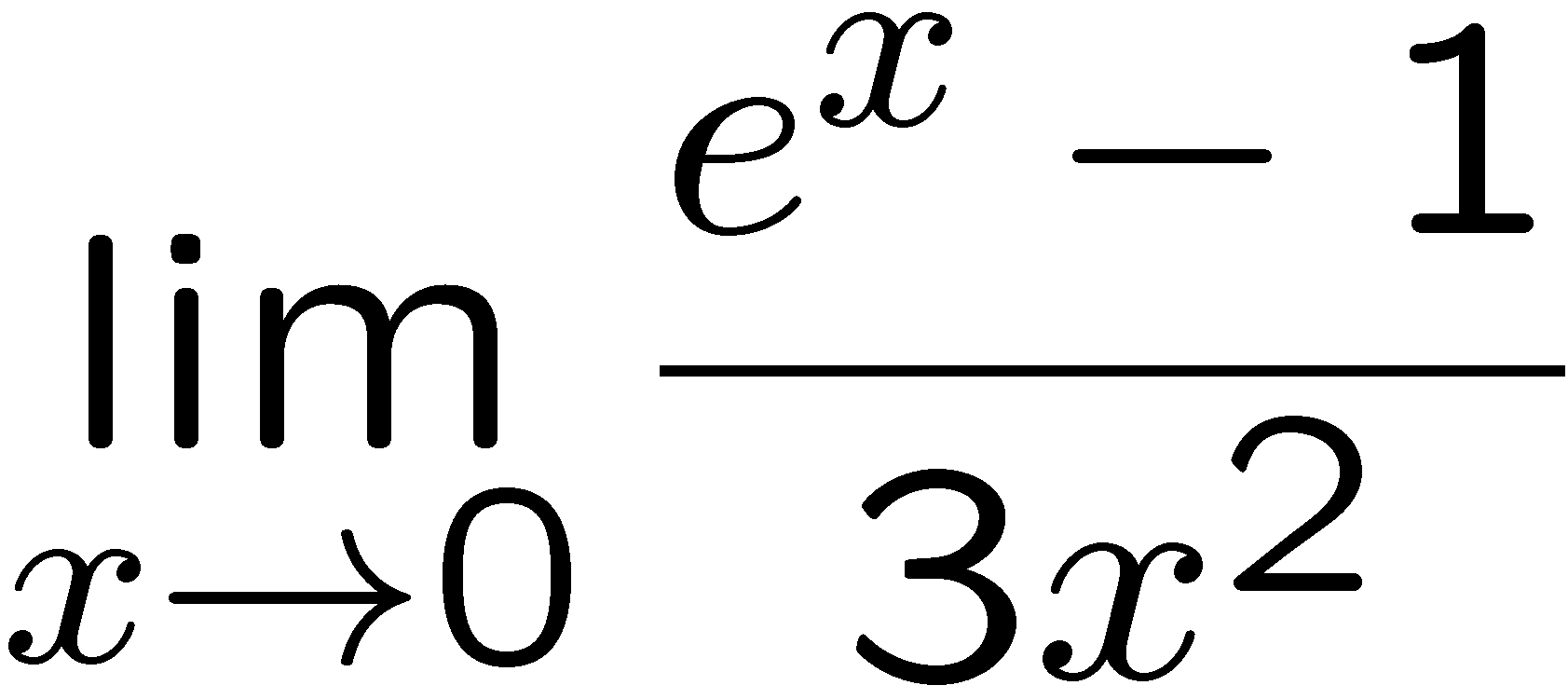 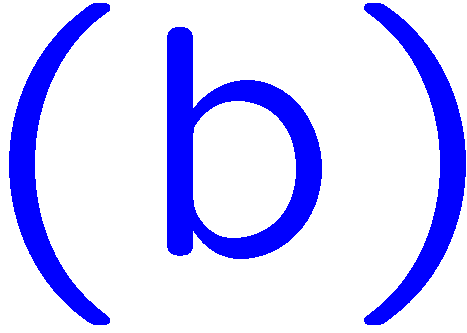 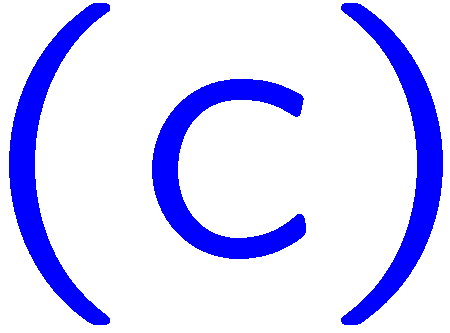 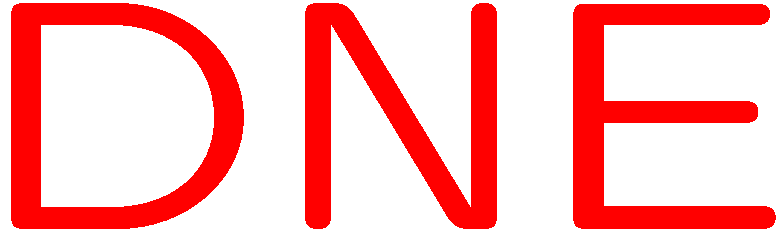 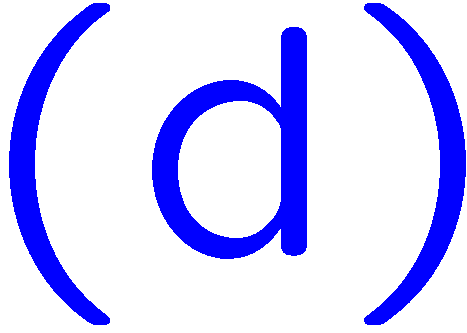 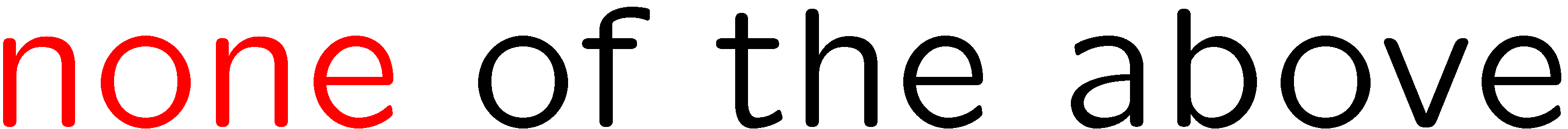 12
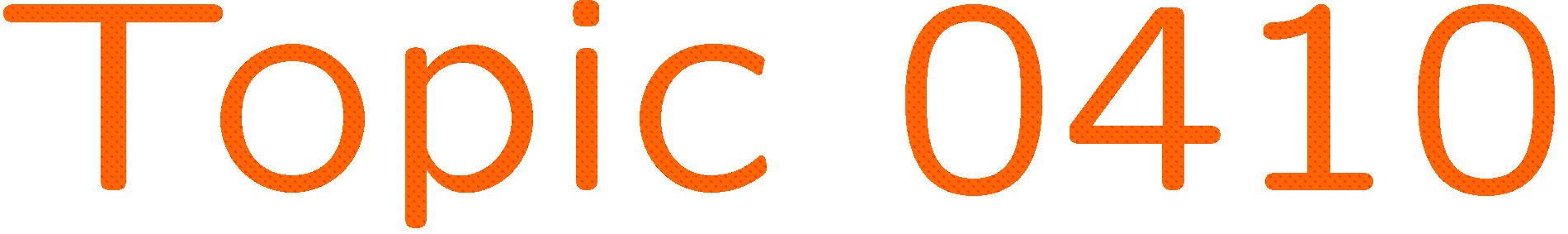 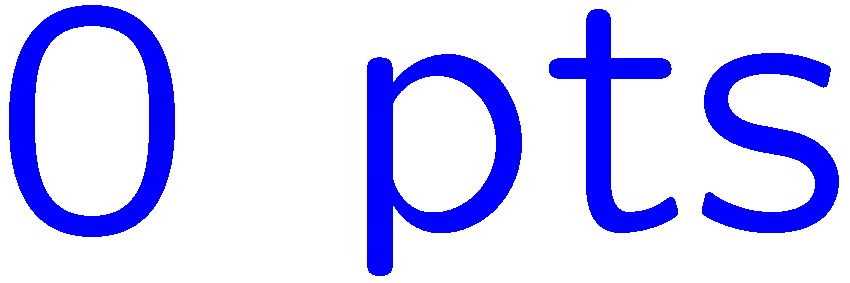 0 of 5
1+1=
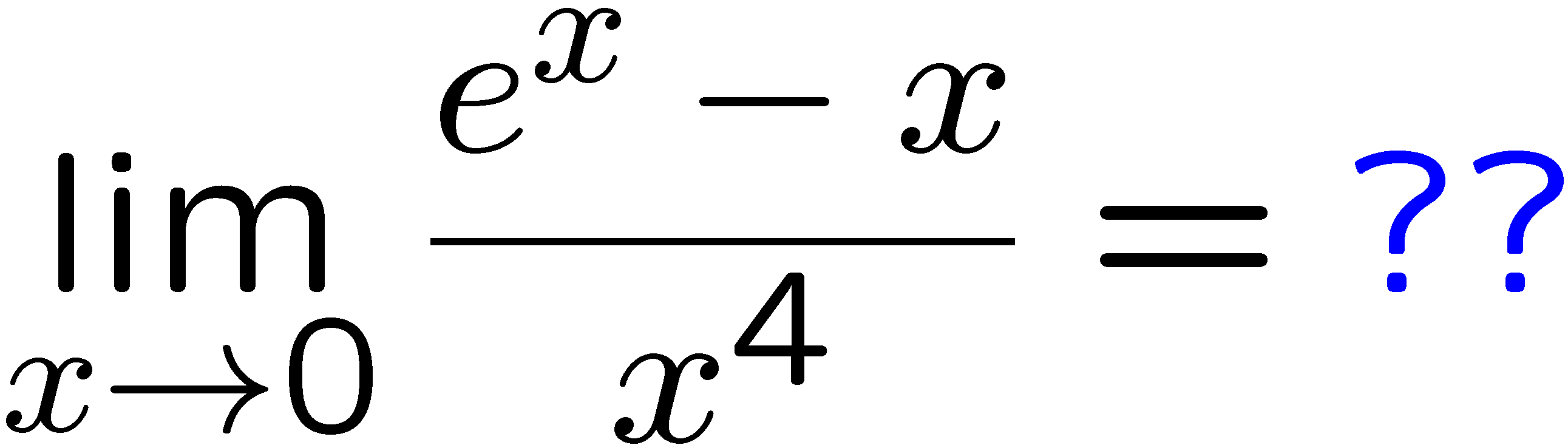 1
2
3
4
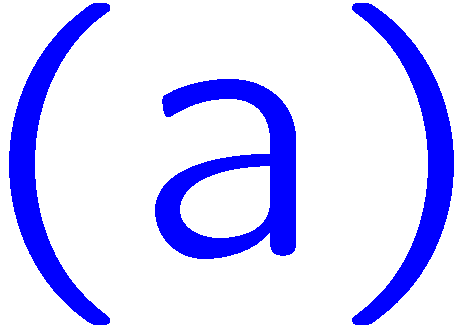 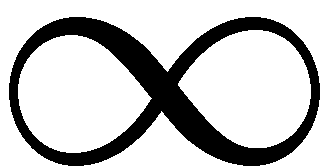 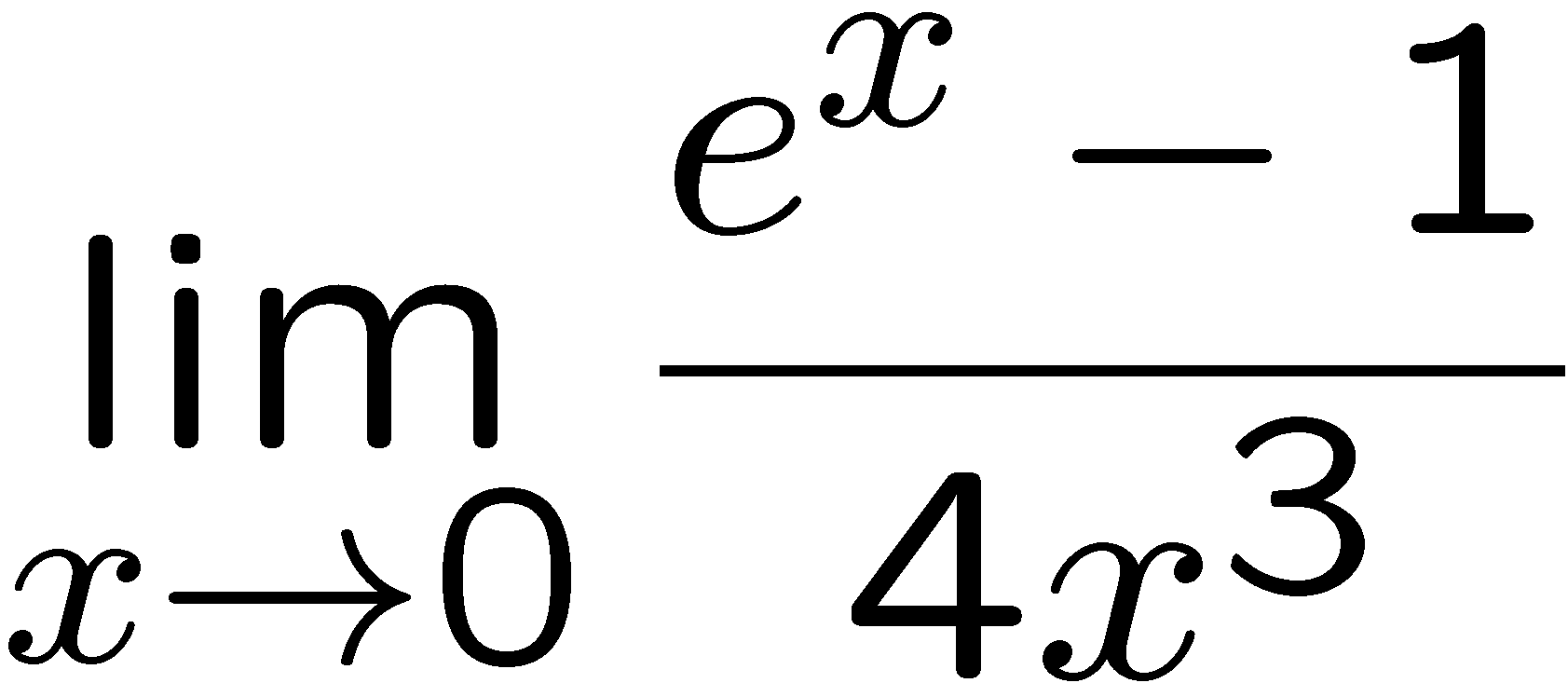 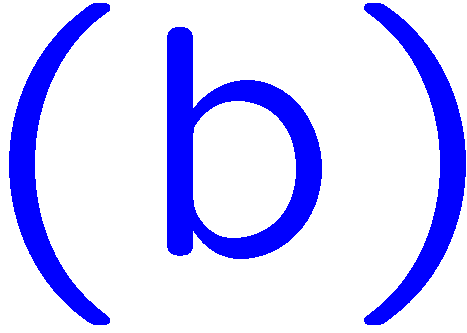 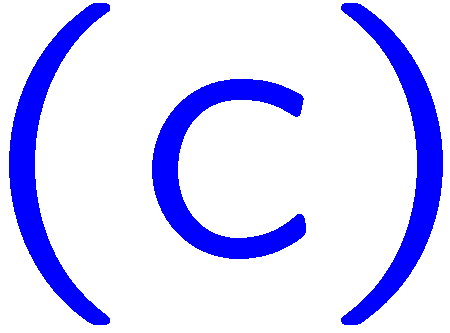 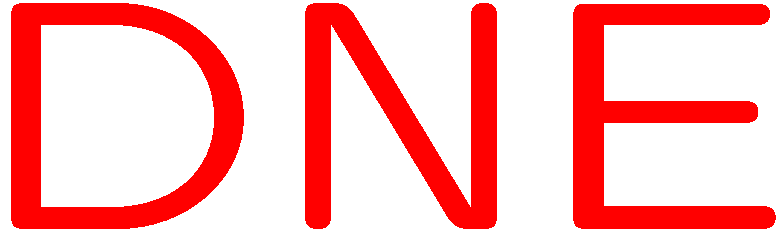 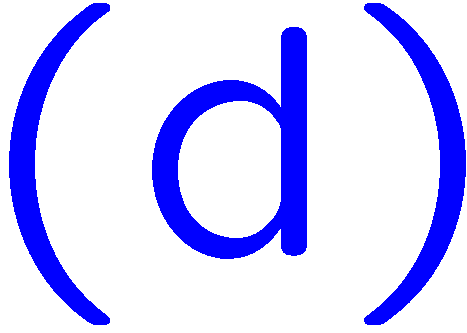 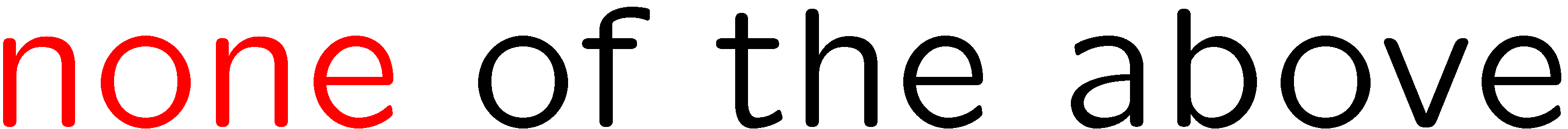 13
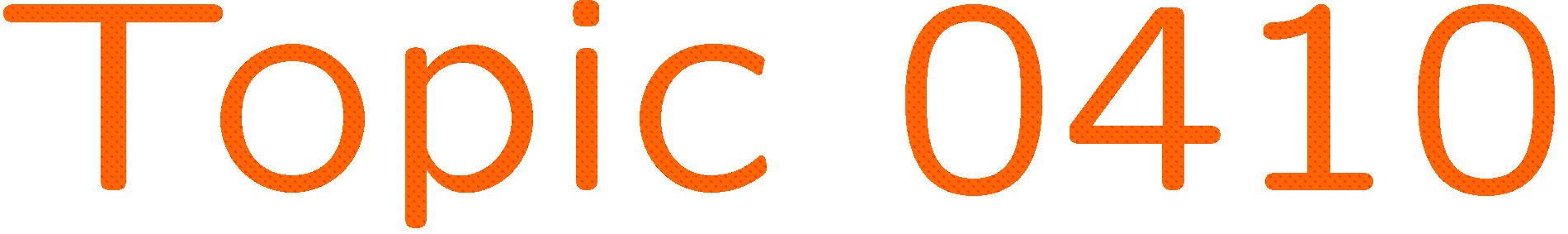 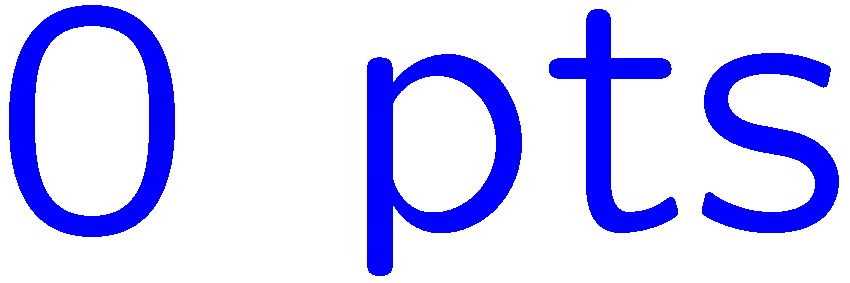 0 of 5
1+1=
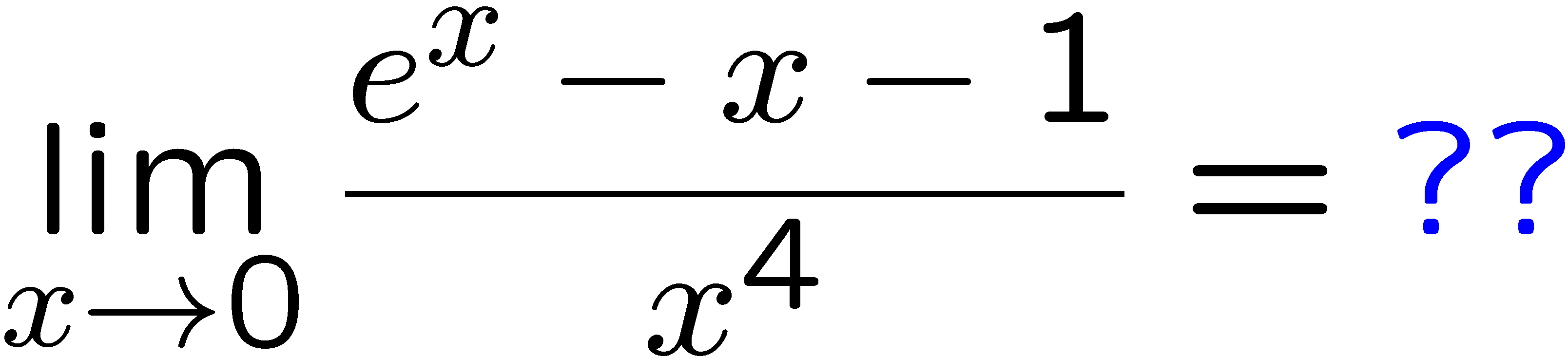 1
2
3
4
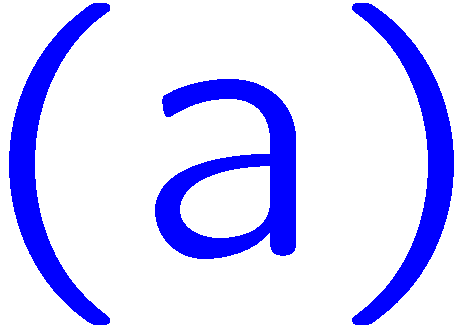 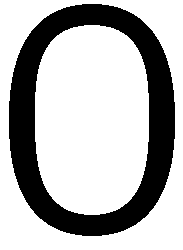 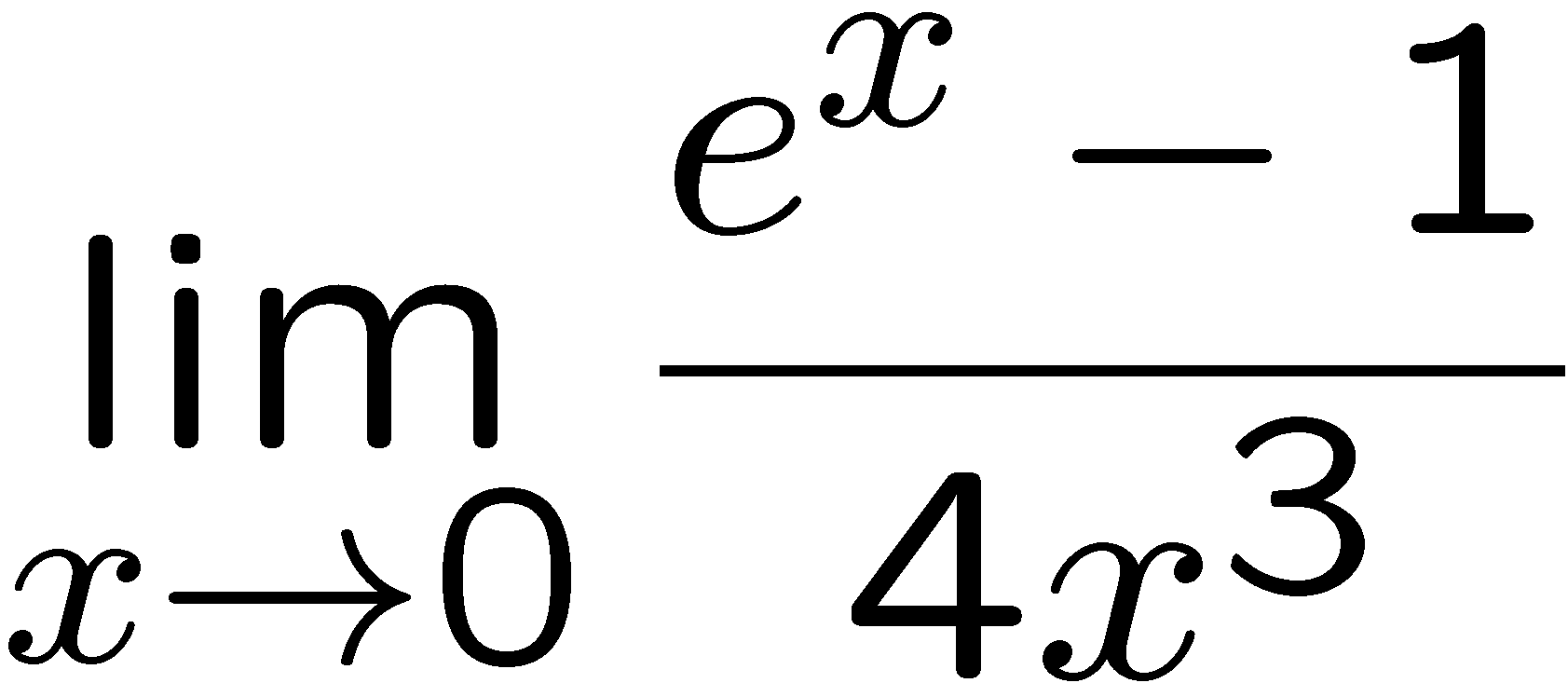 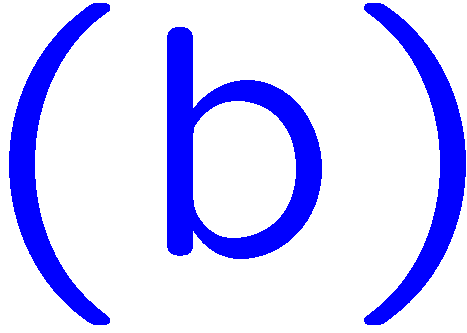 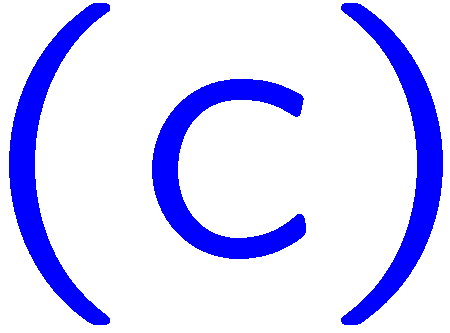 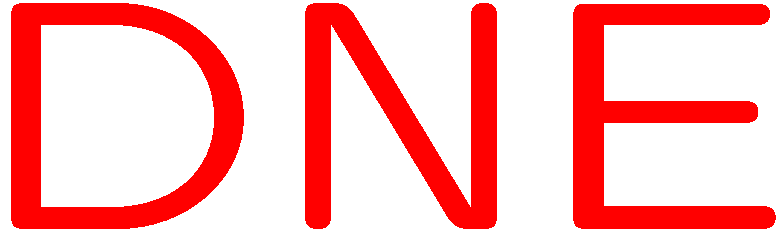 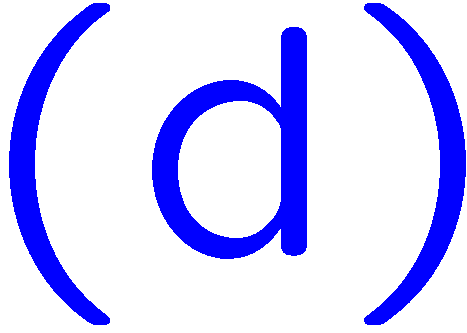 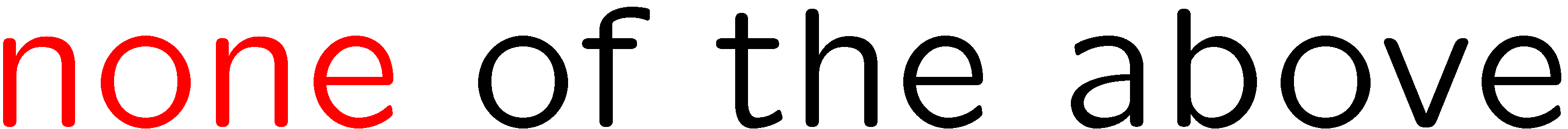 14
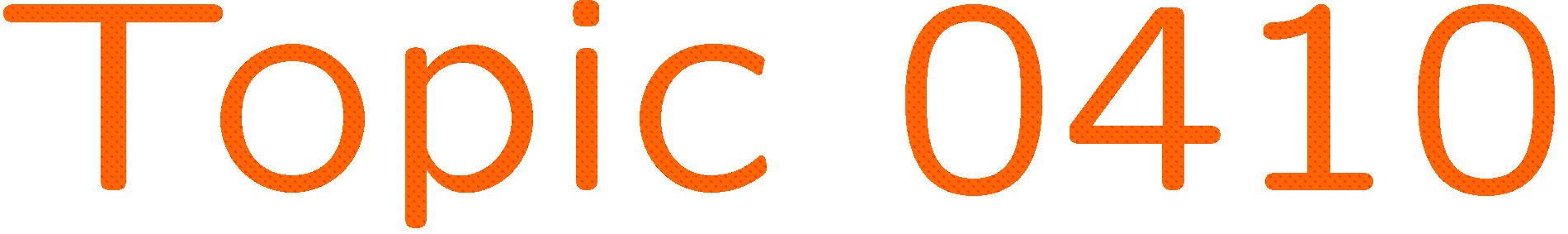 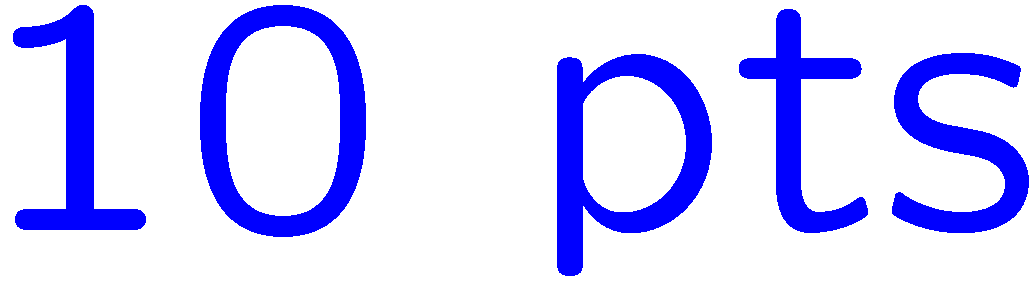 0 of 5
1+1=
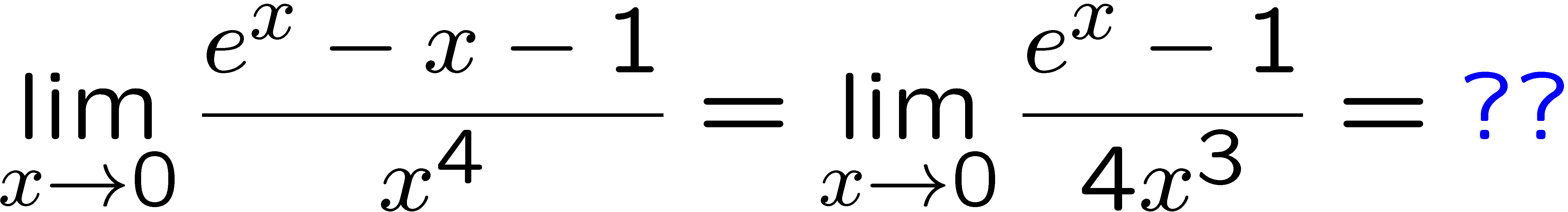 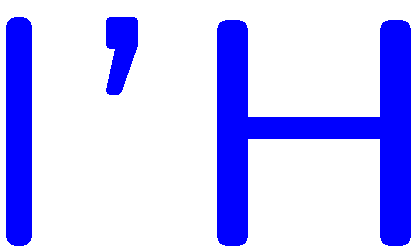 1
2
3
4
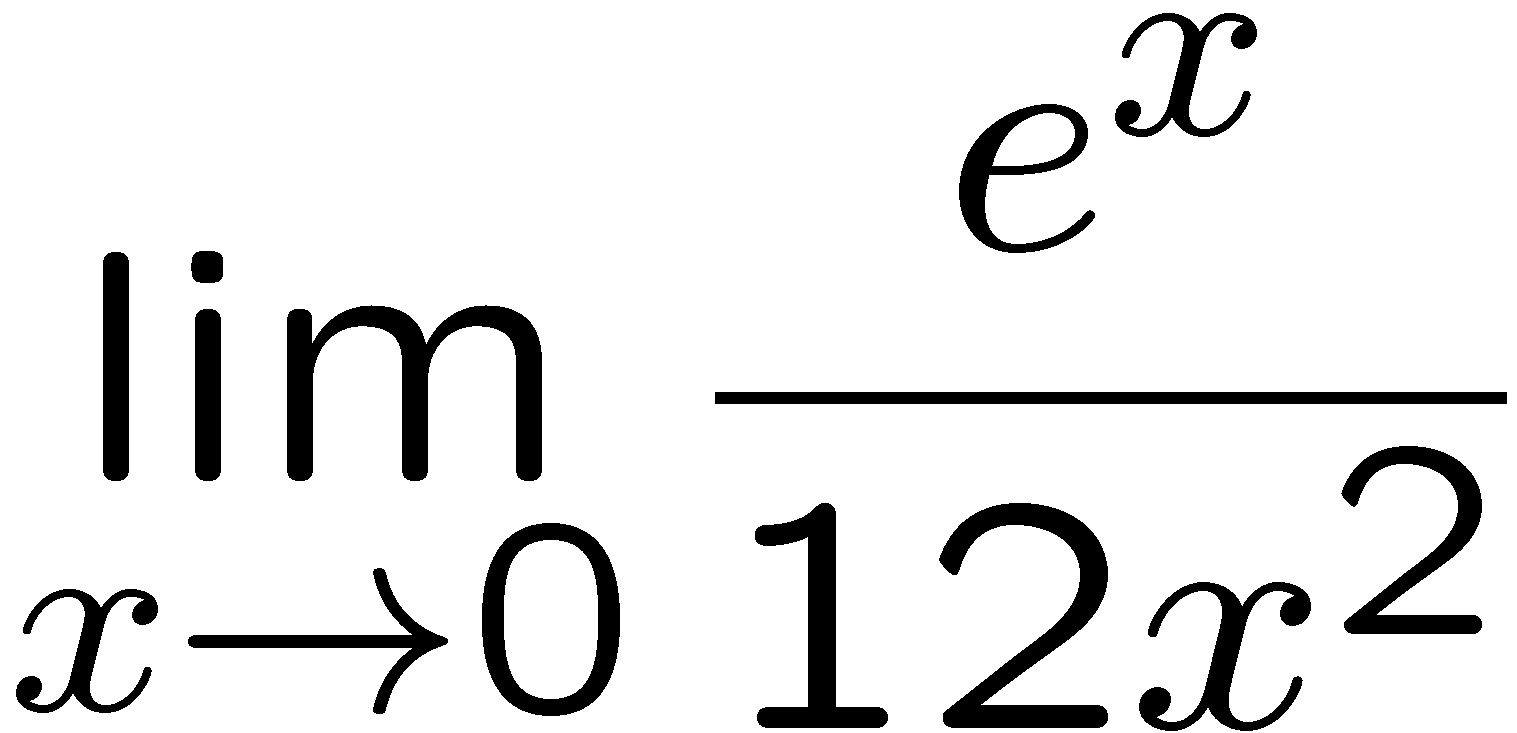 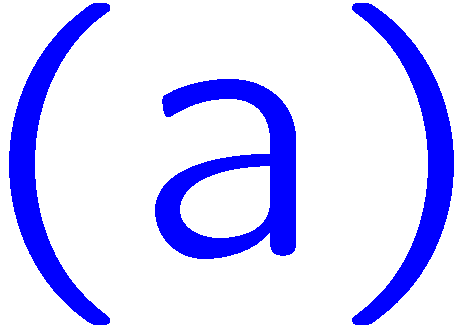 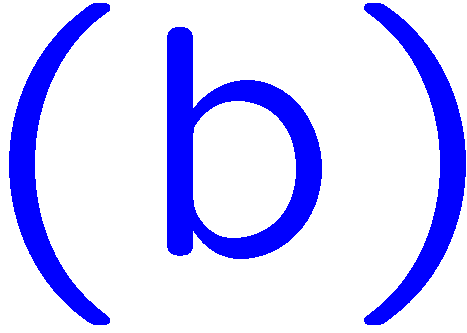 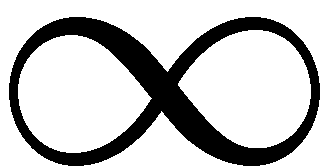 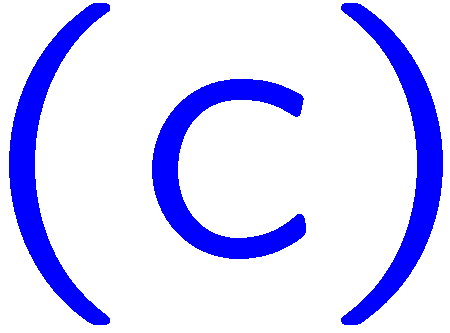 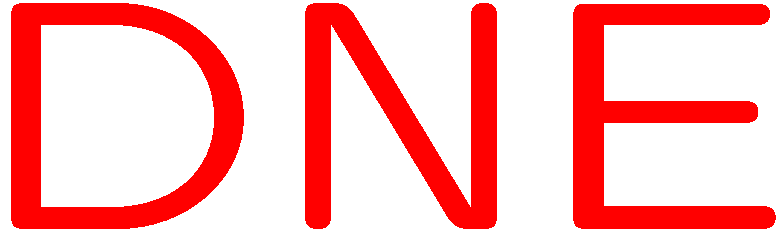 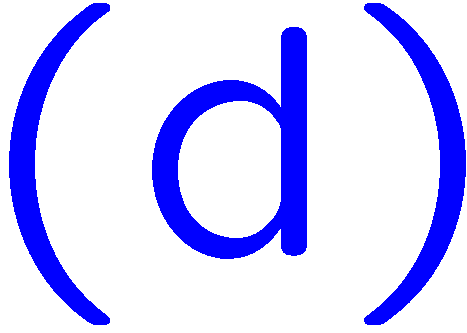 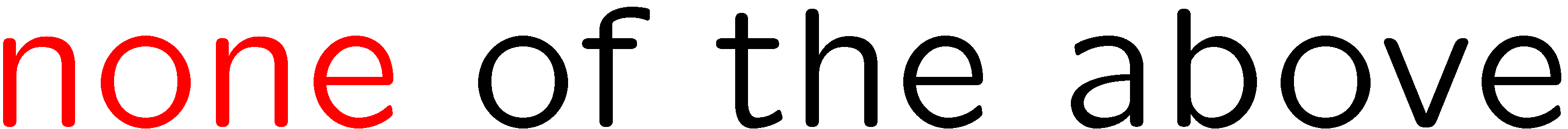 15
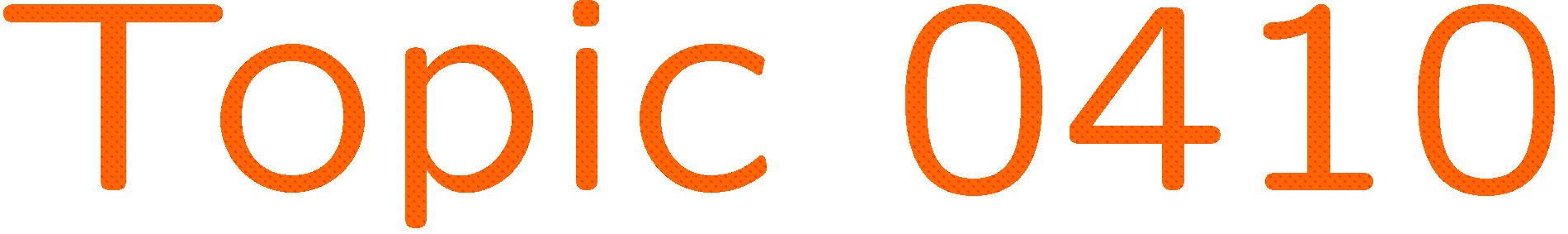 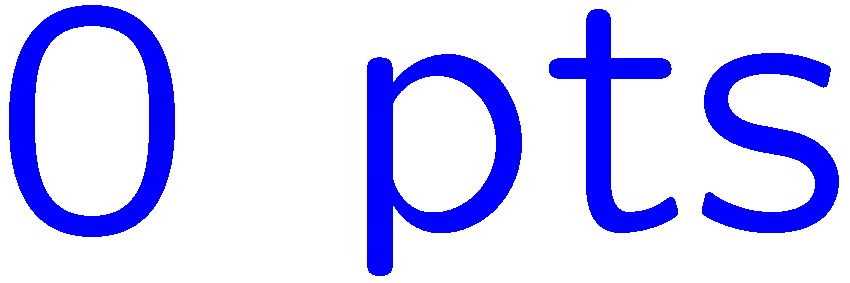 0 of 5
1+1=
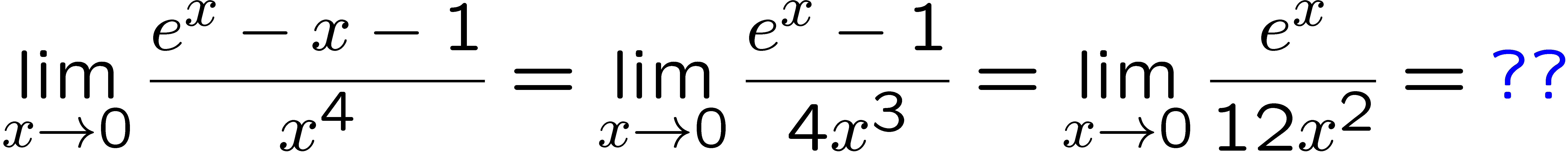 1
2
3
4
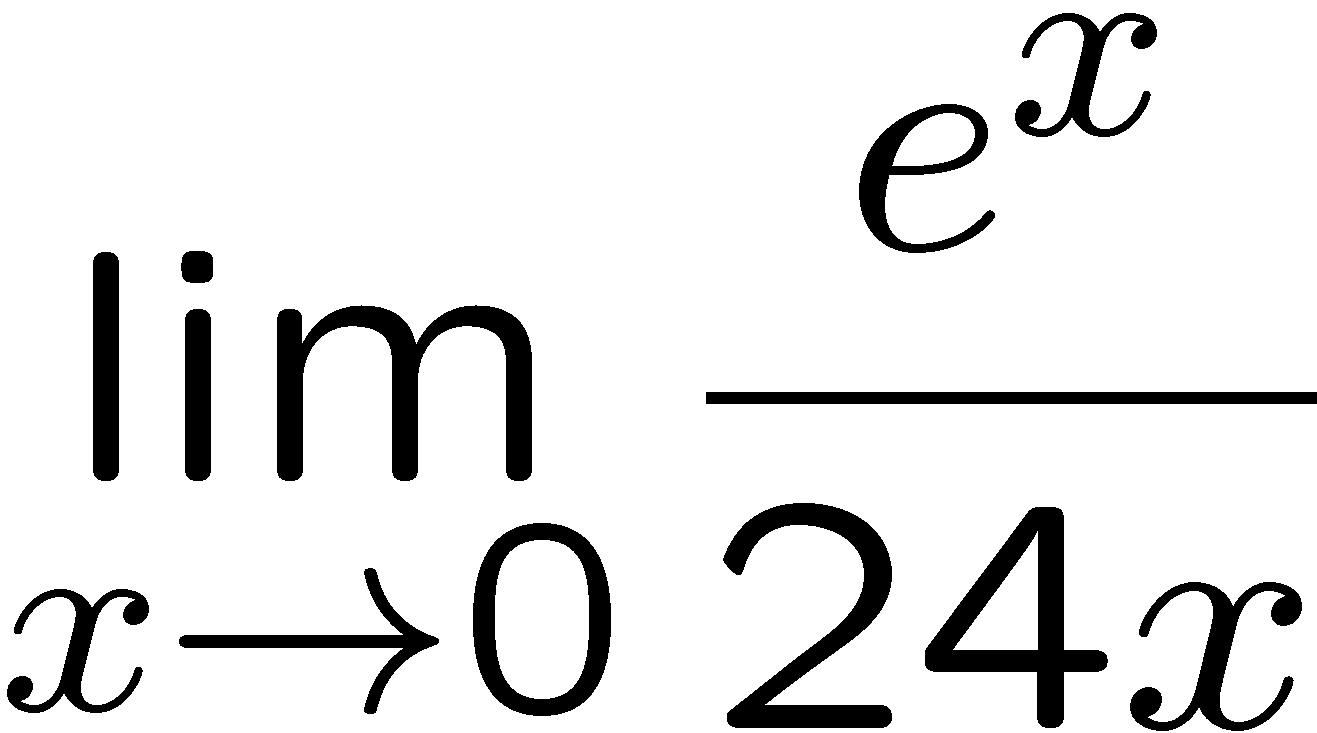 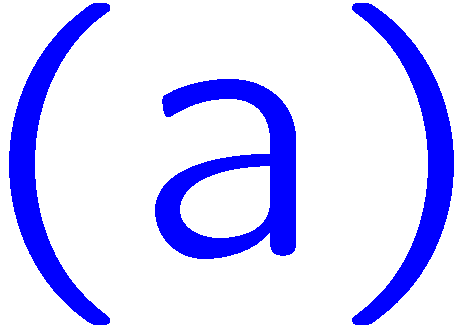 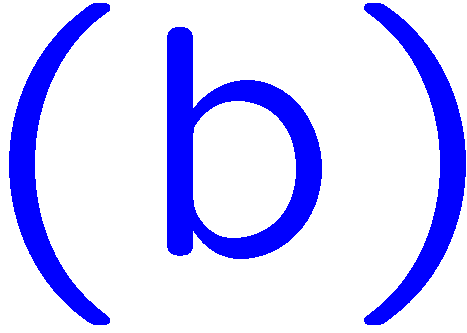 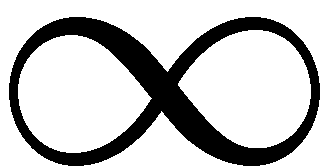 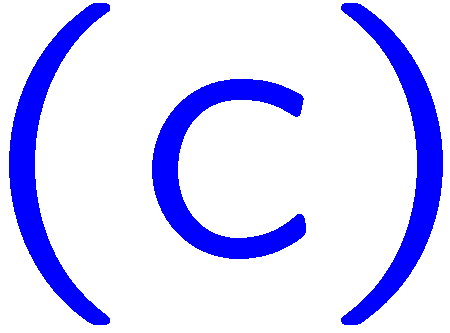 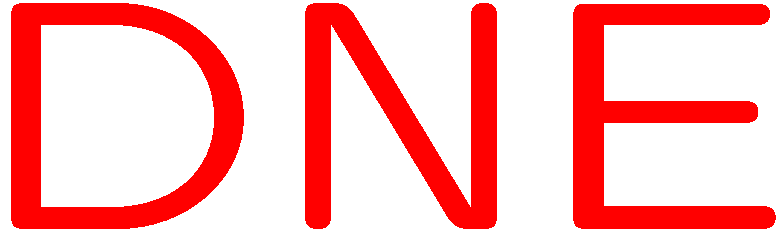 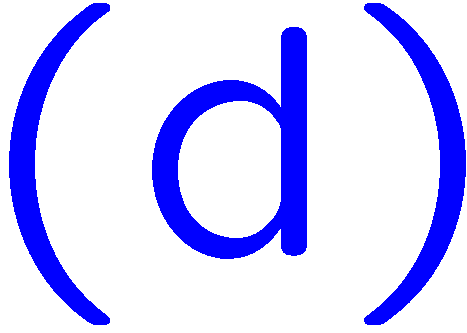 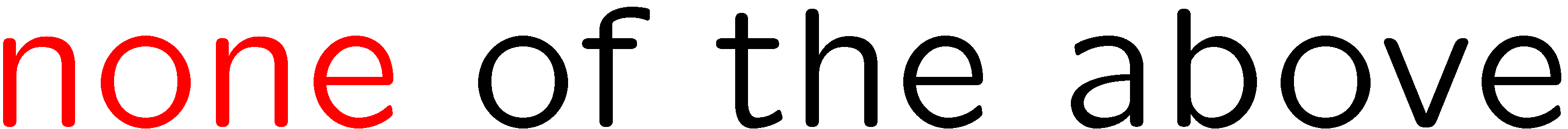 16
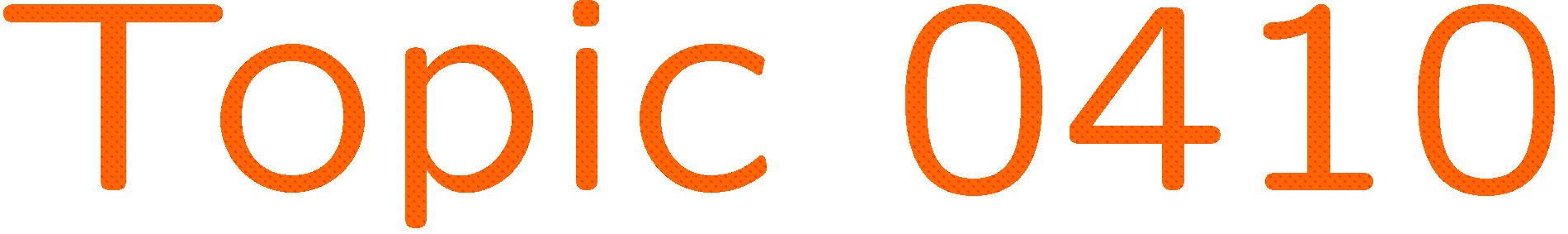 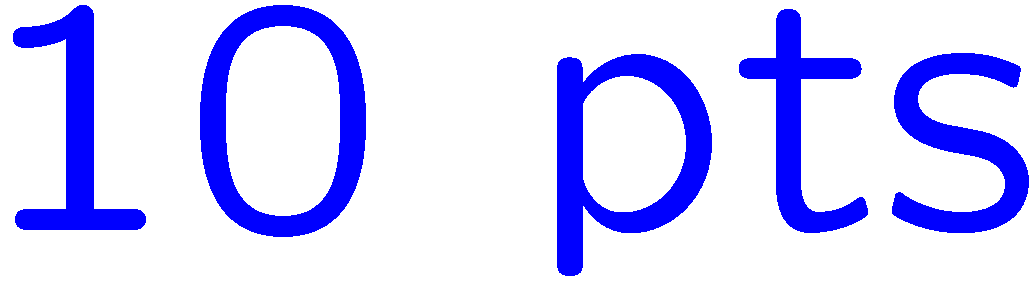 0 of 5
1+1=
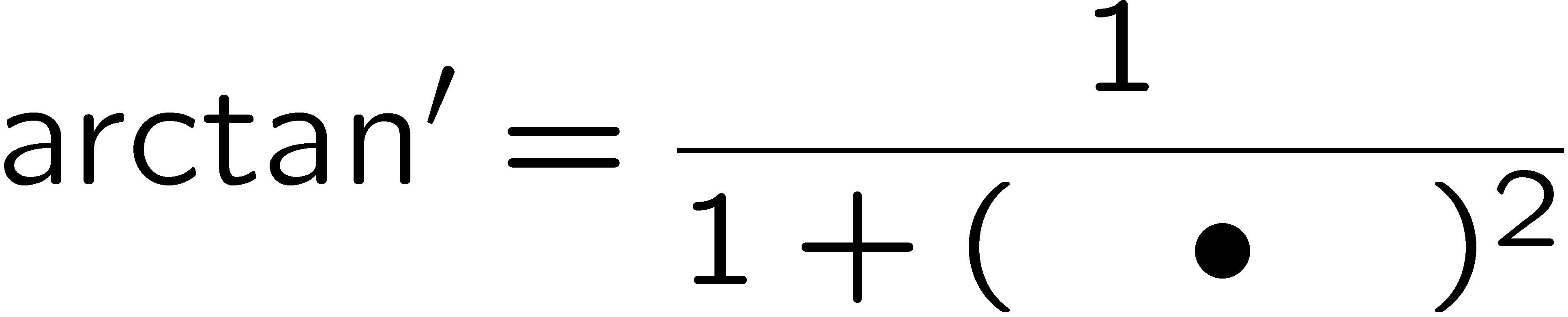 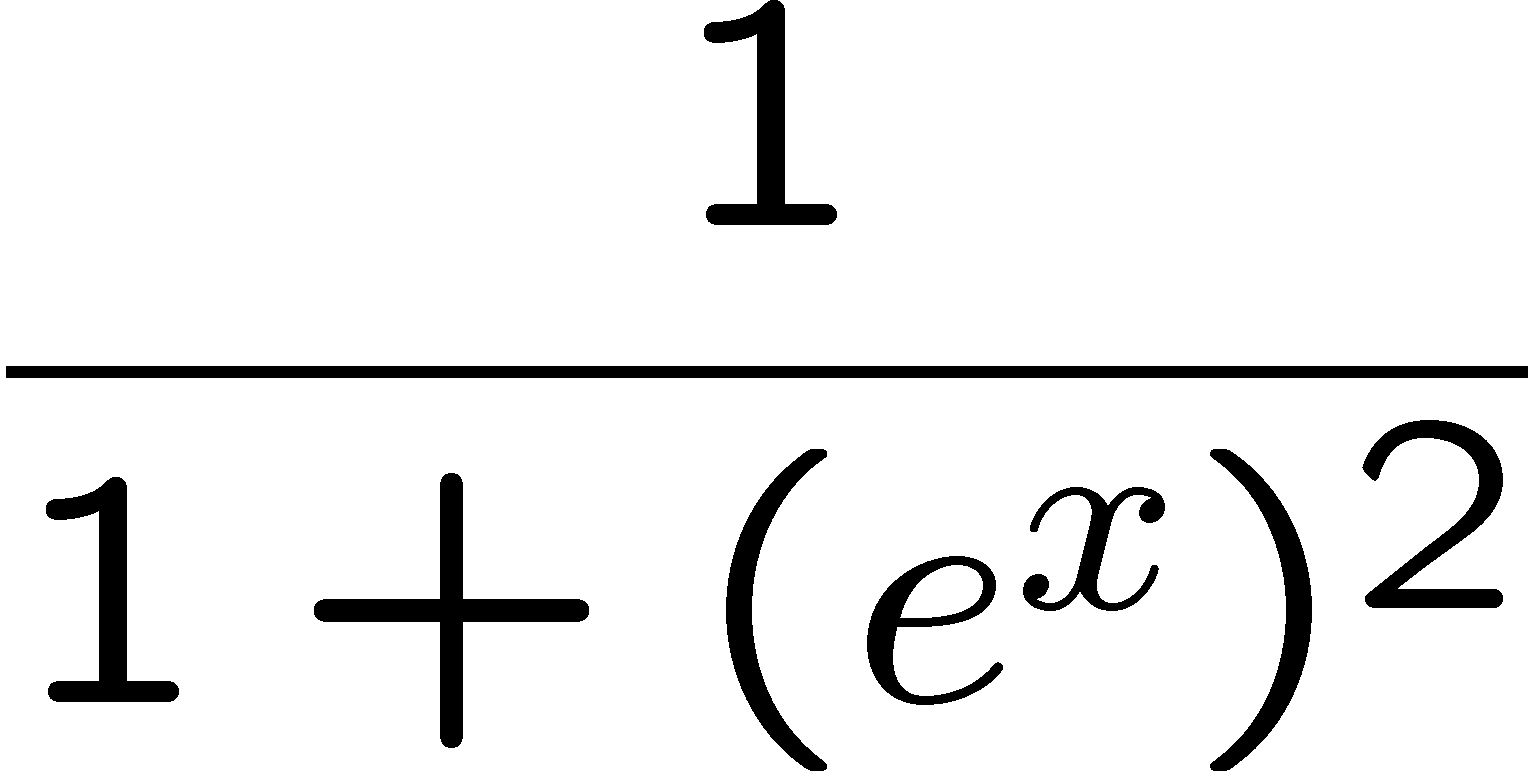 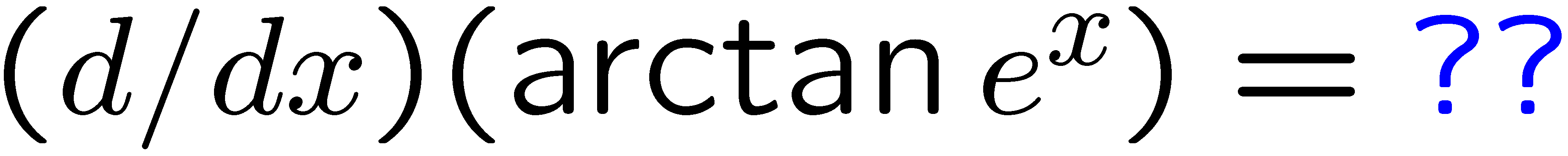 1
2
3
4
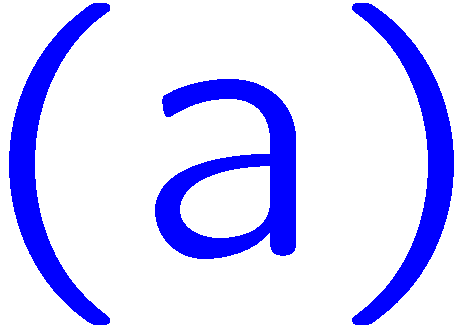 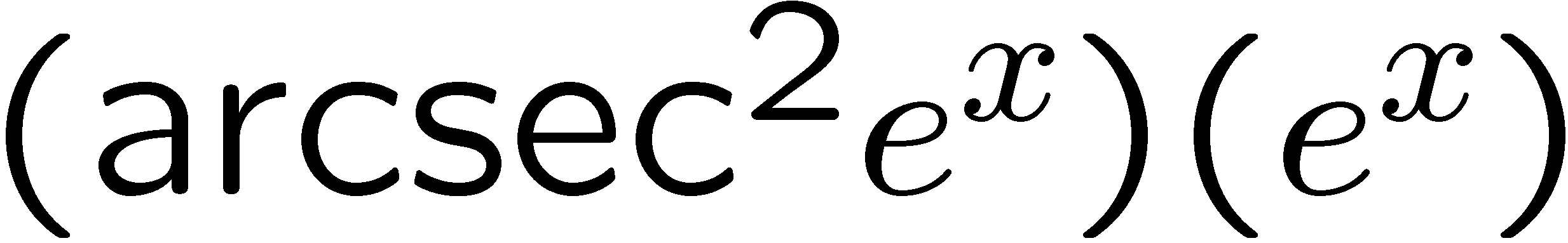 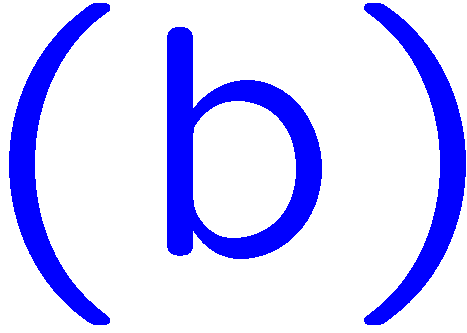 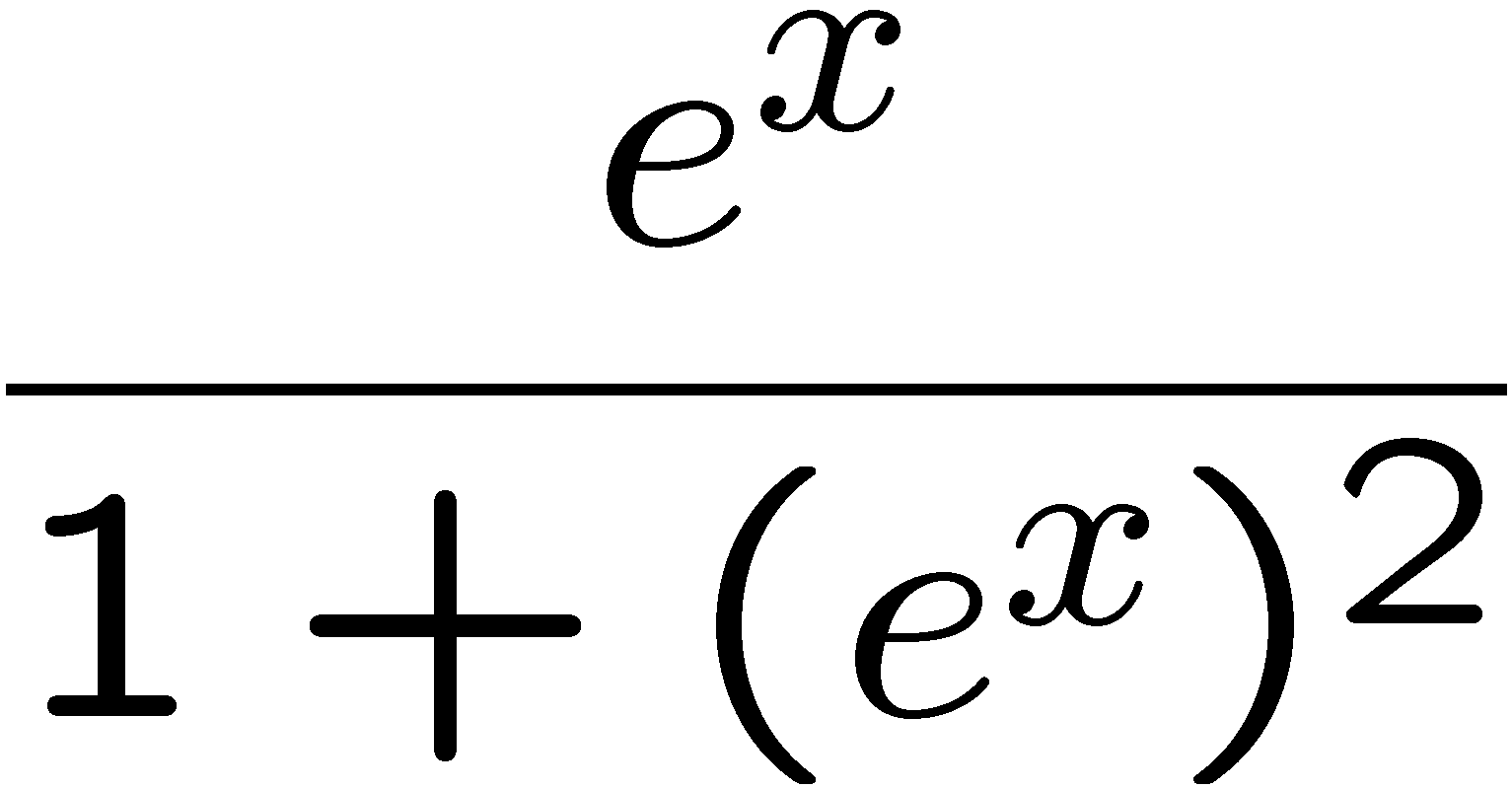 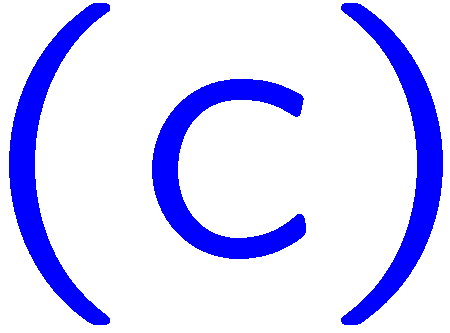 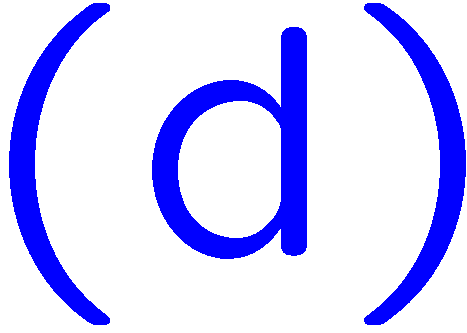 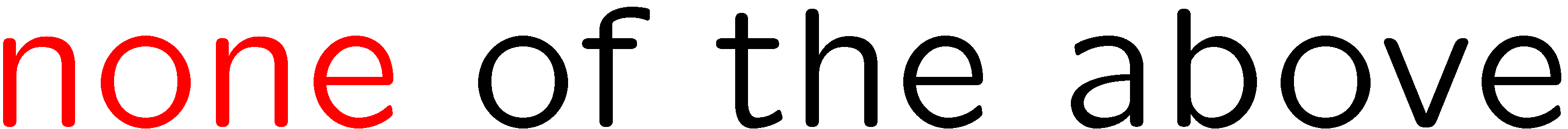 17
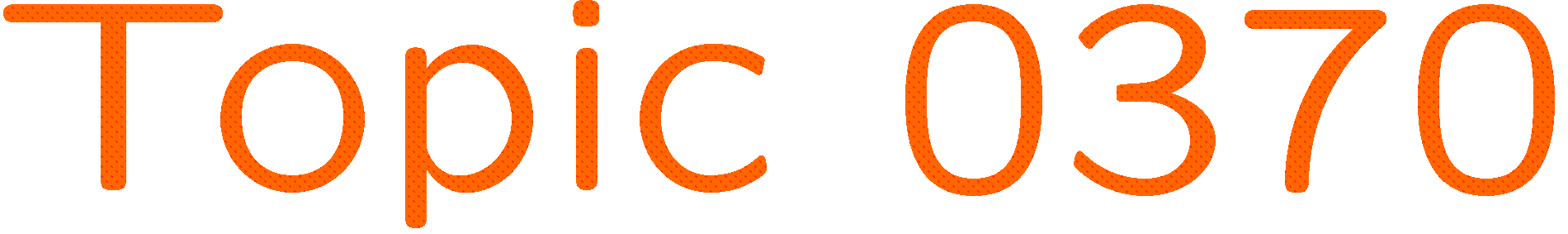 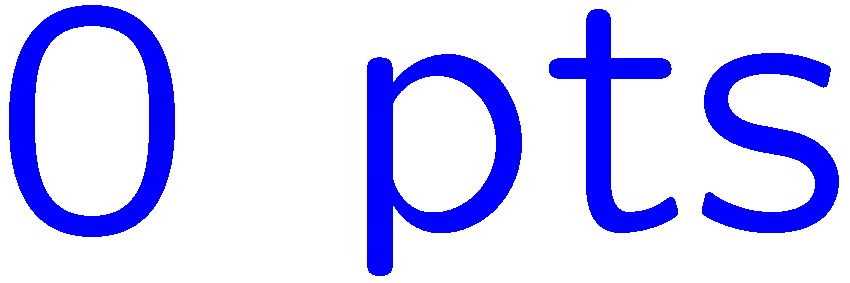 0 of 5
1+1=
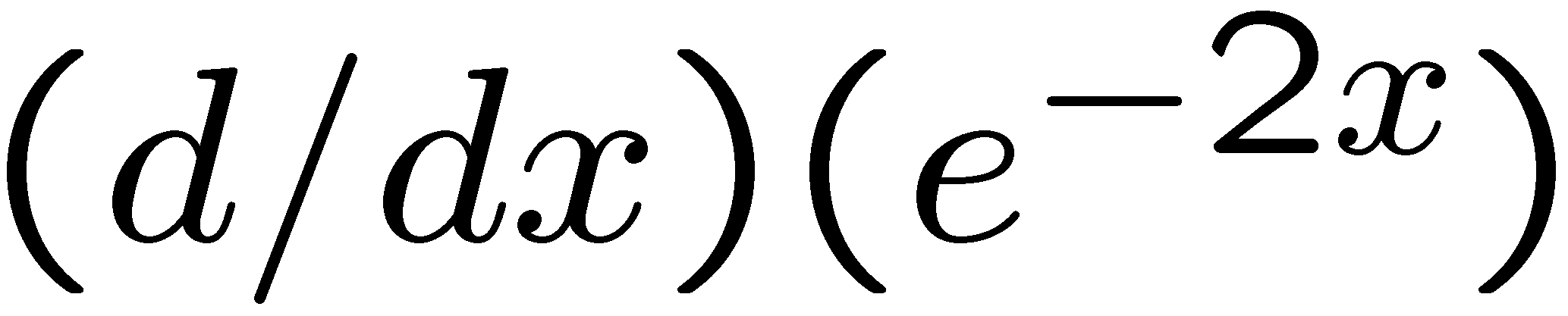 1
2
3
4
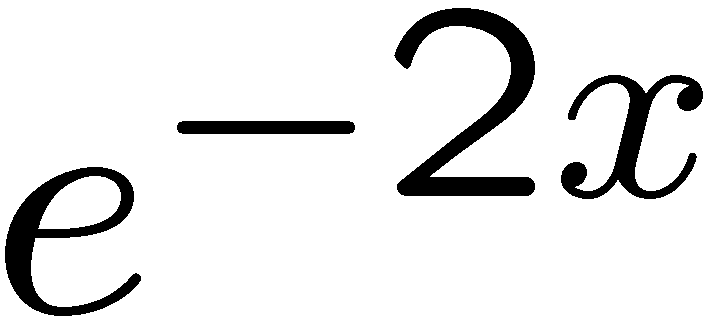 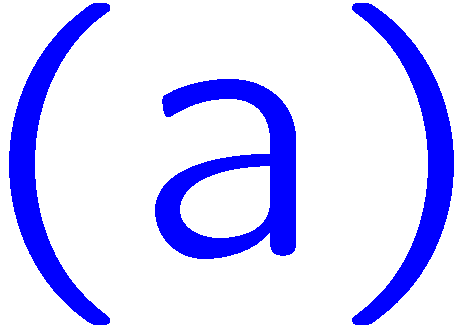 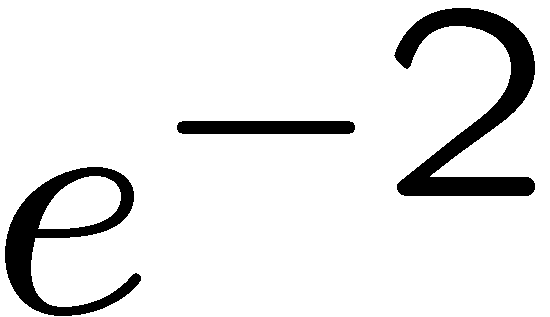 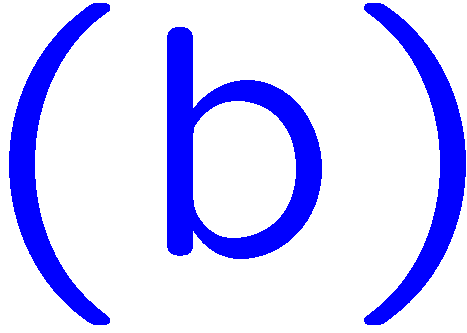 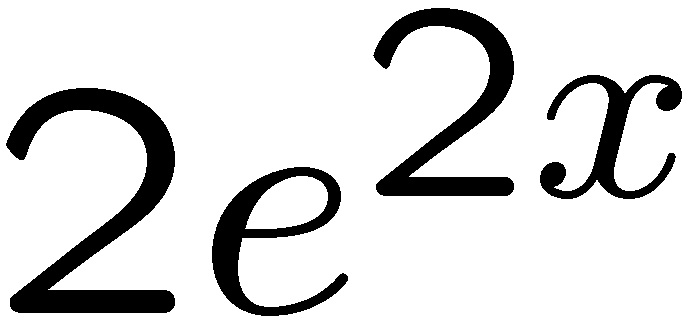 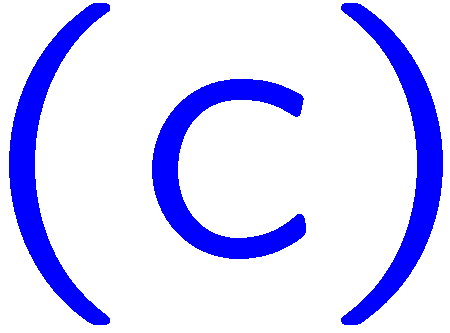 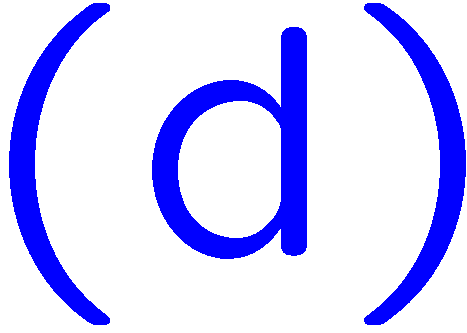 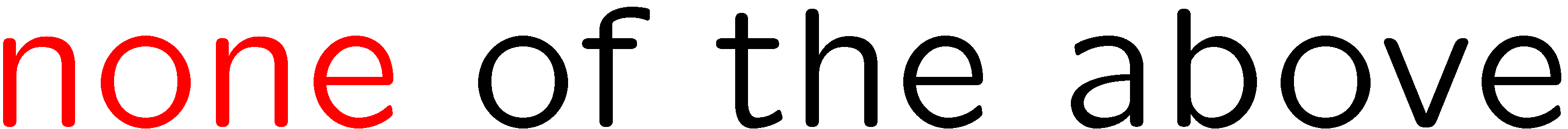 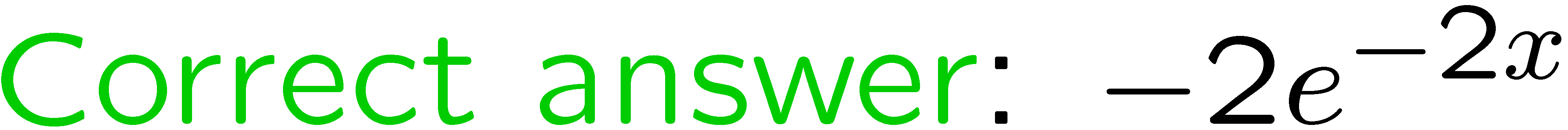 18
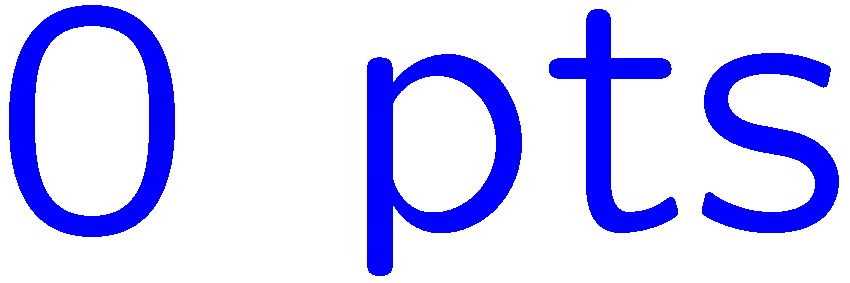 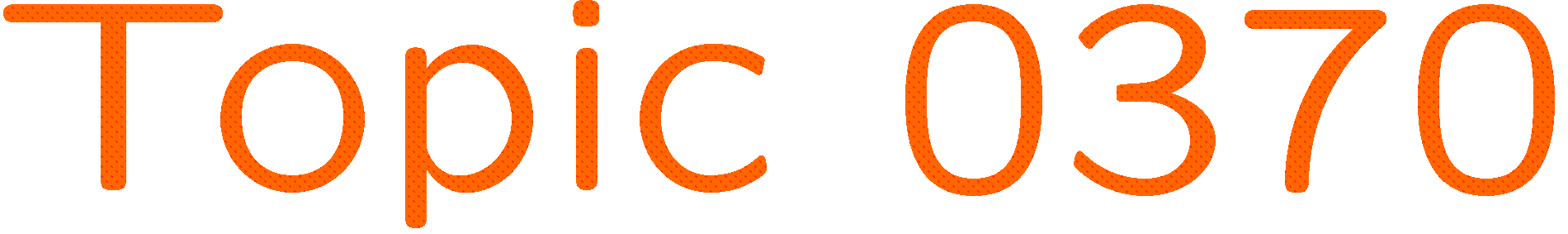 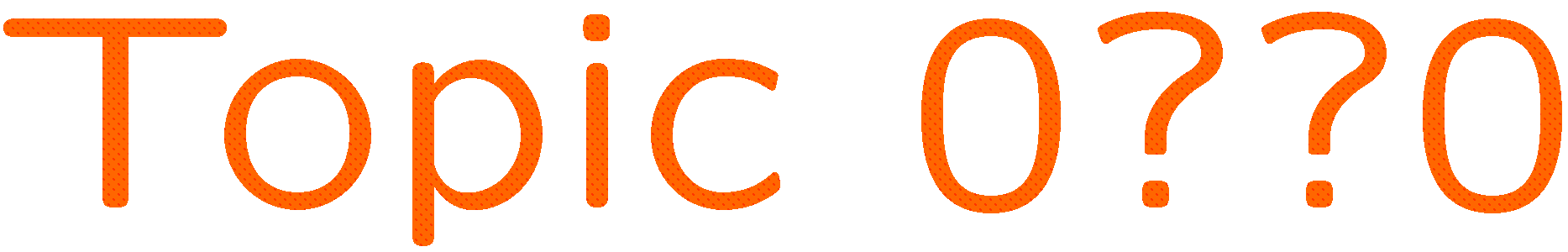 0 of 5
1+1=
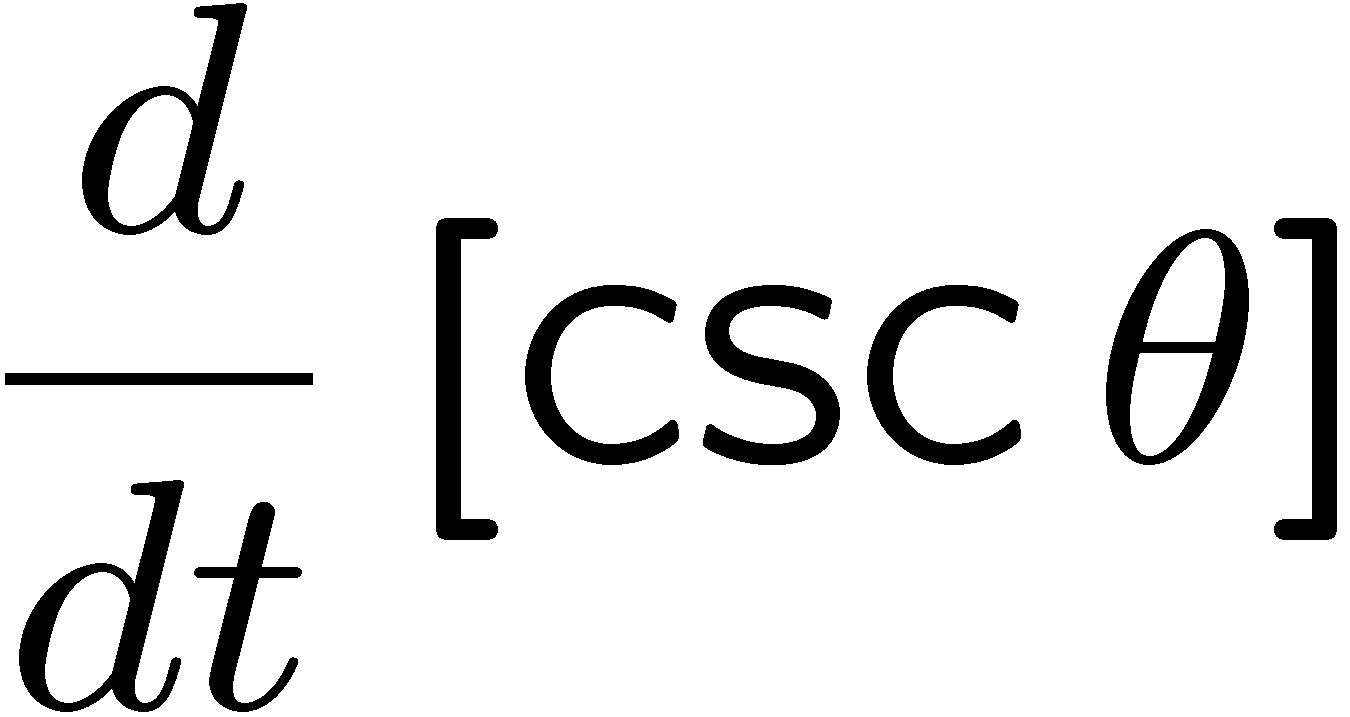 1
2
3
4
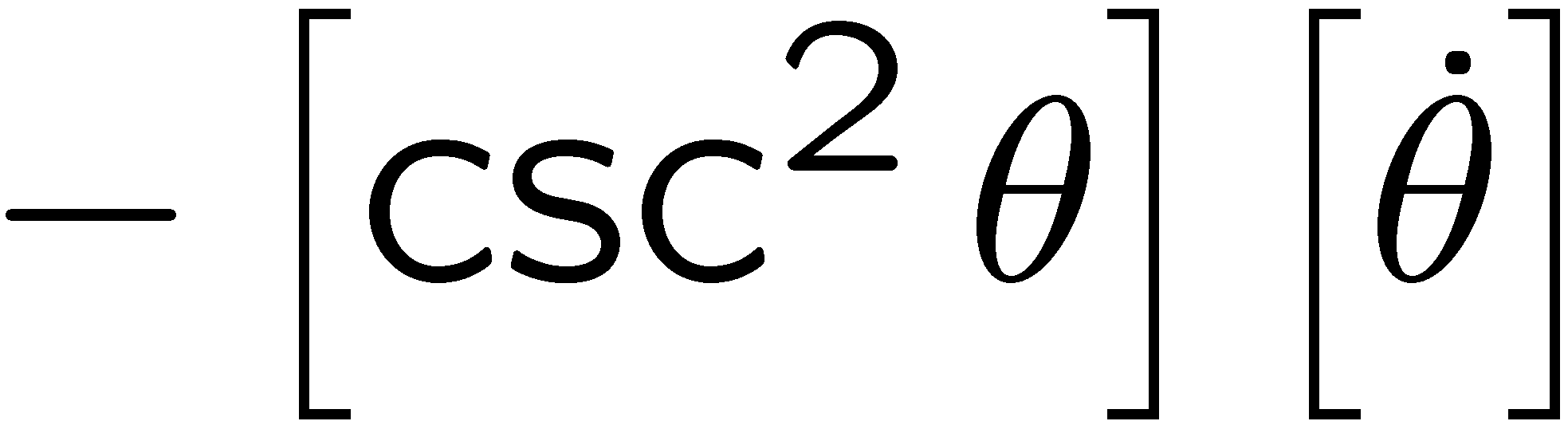 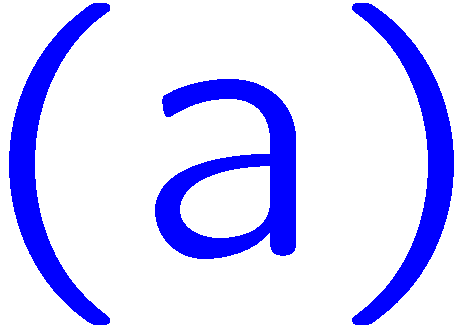 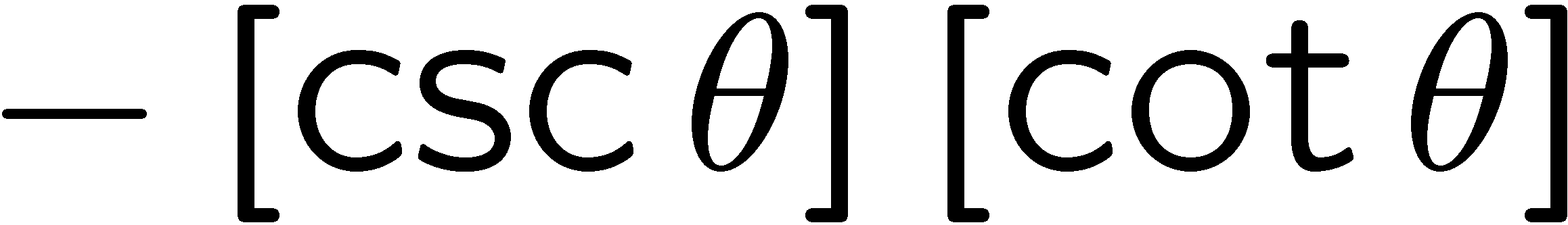 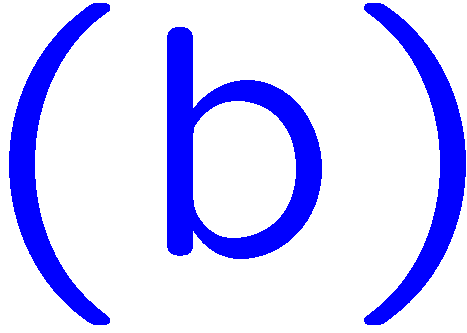 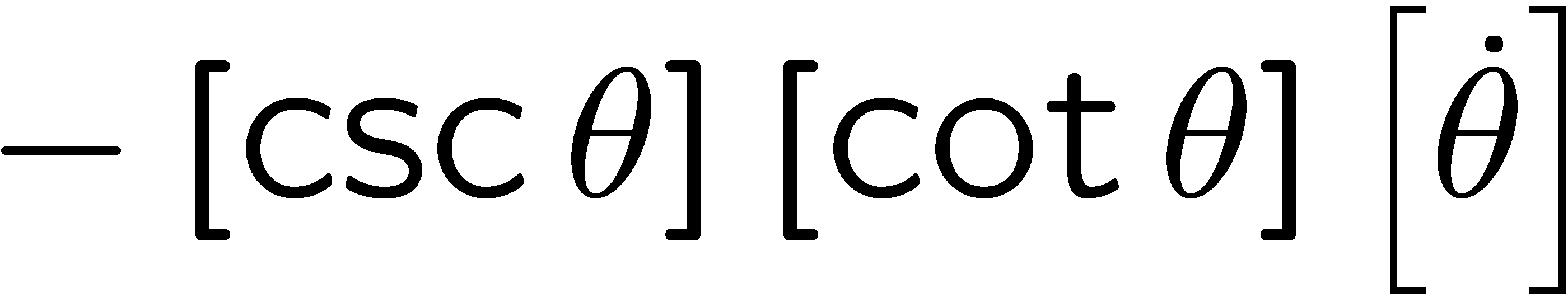 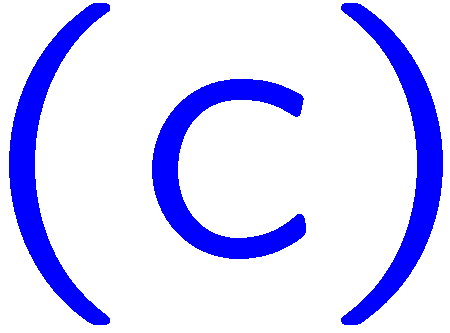 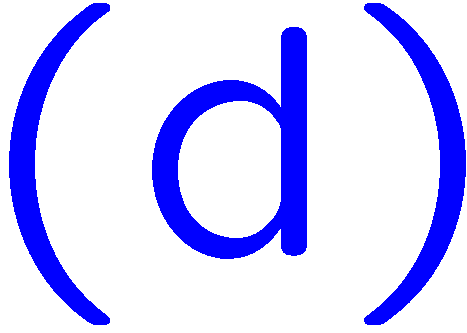 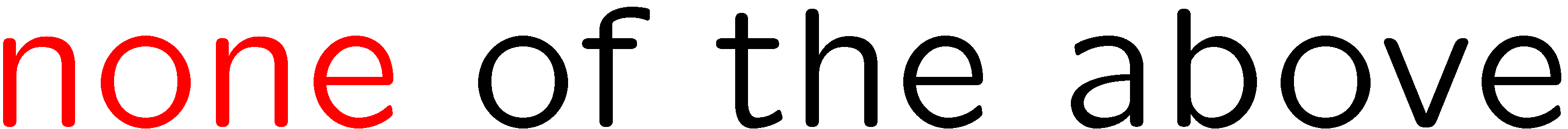 19
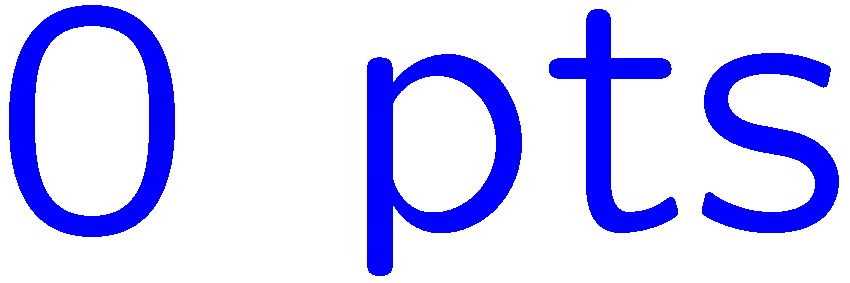 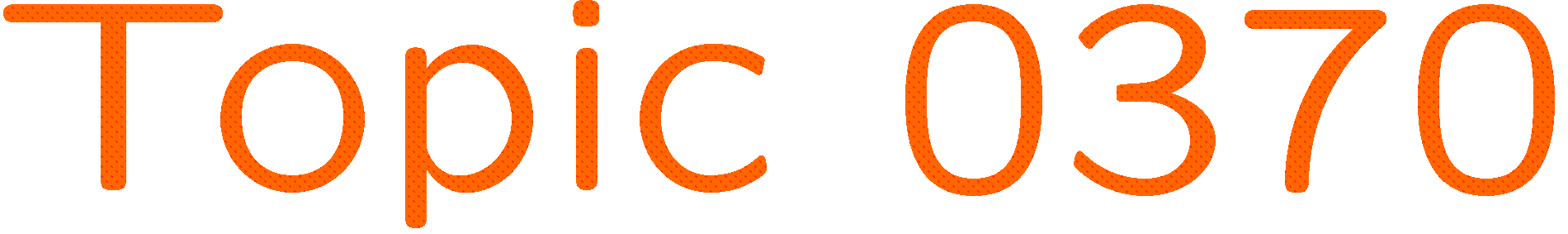 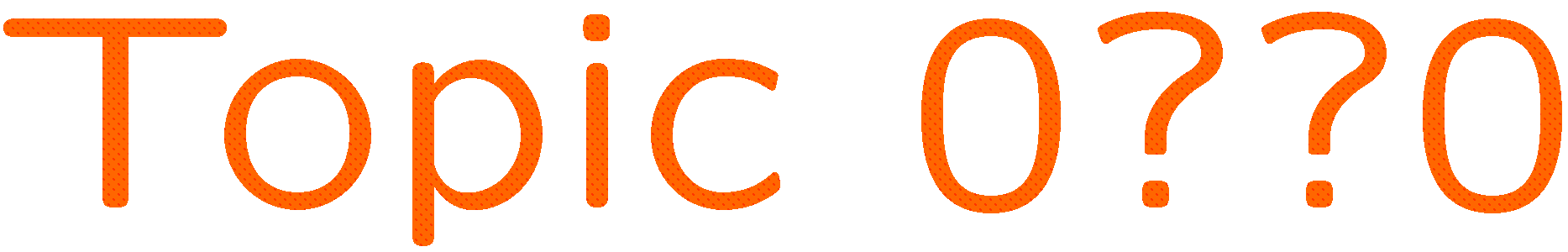 0 of 5
1+1=
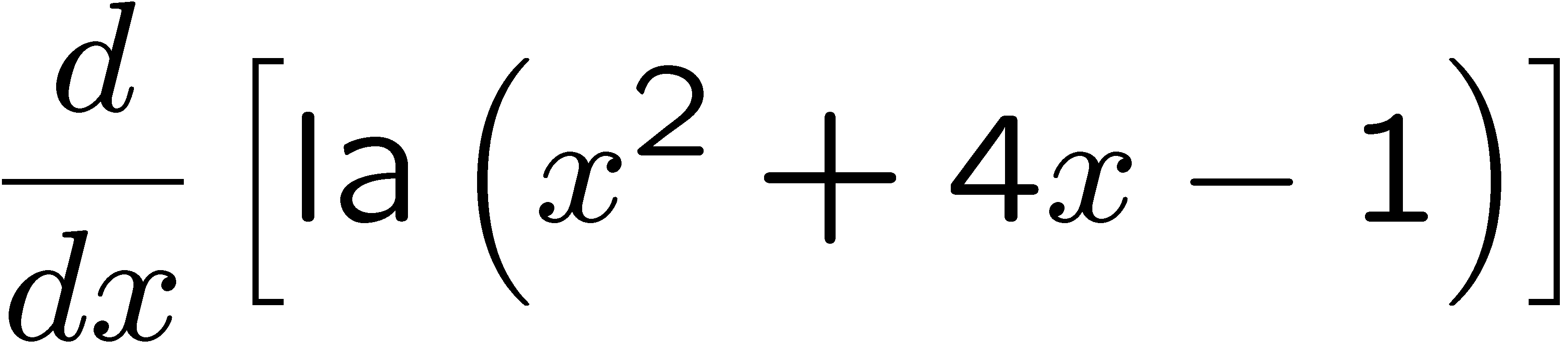 1
2
3
4
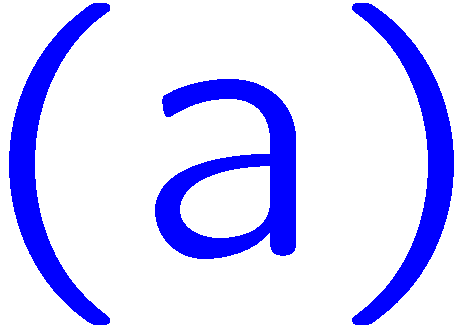 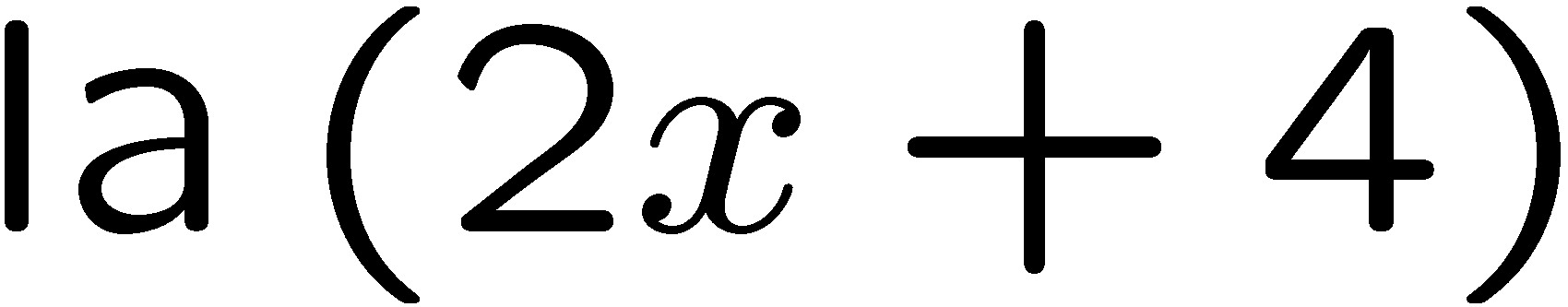 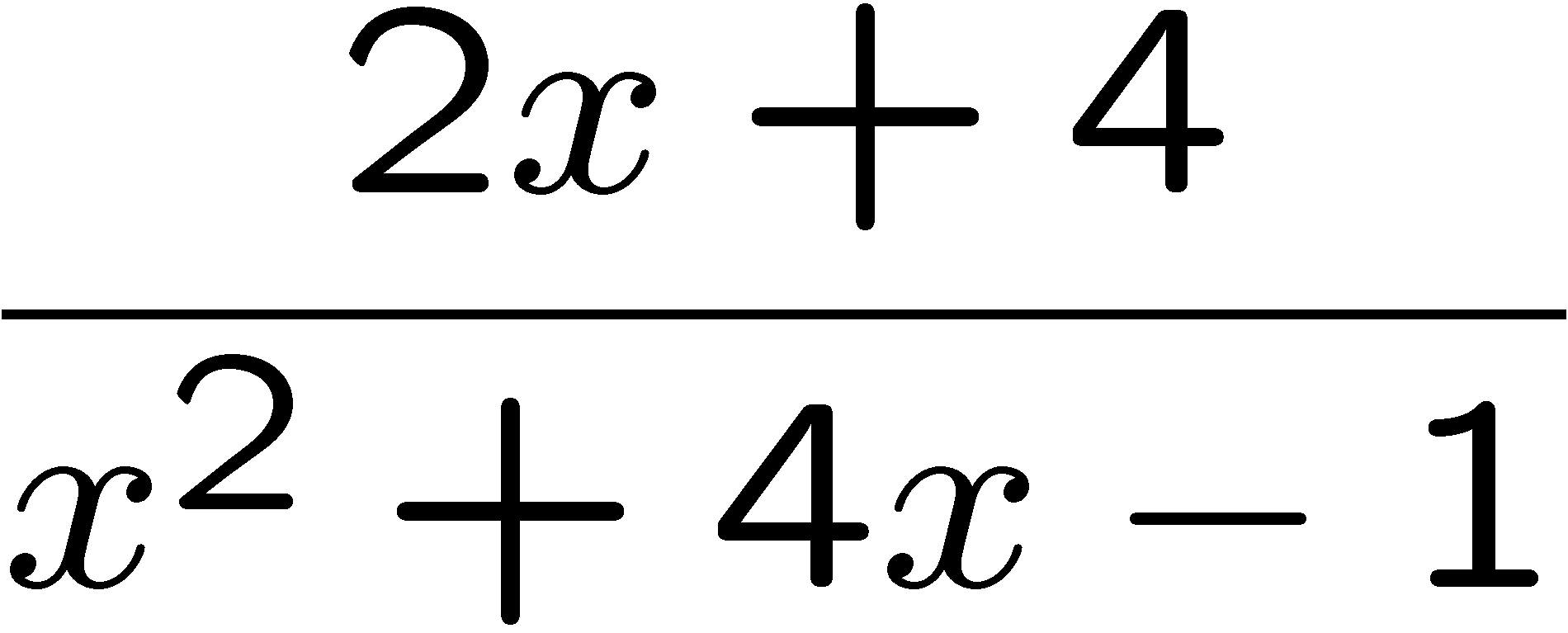 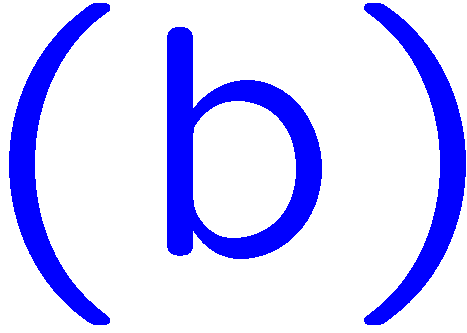 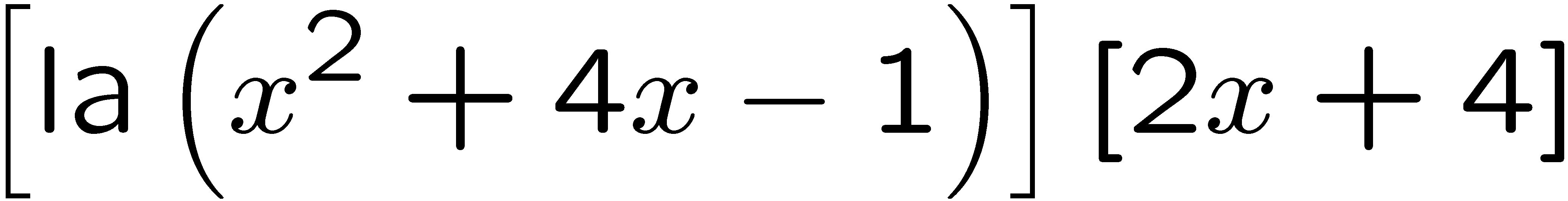 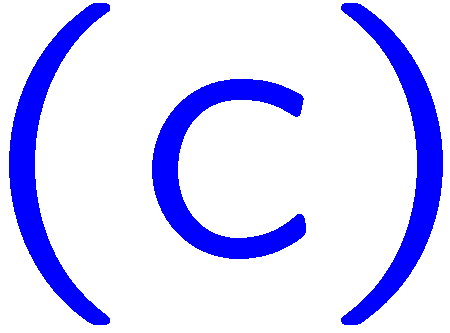 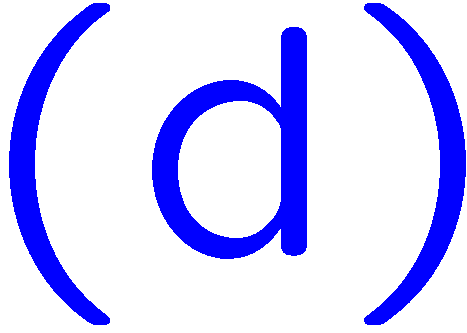 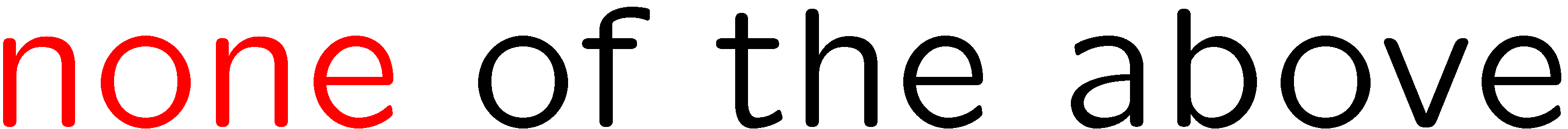 20
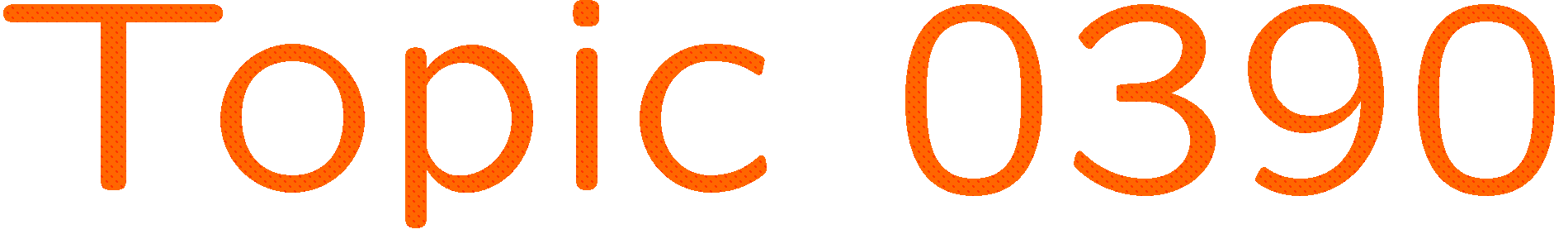 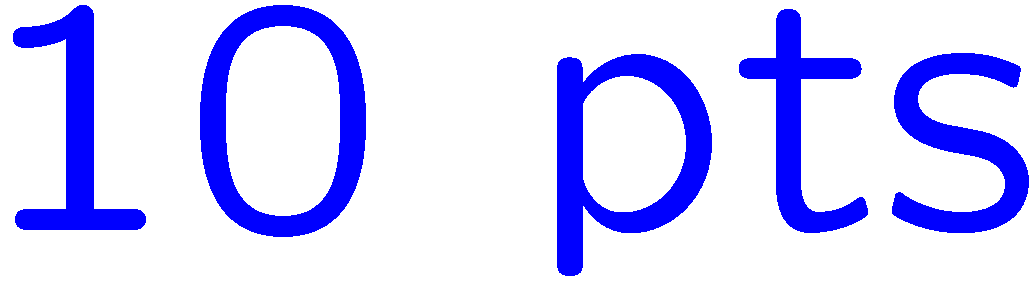 0 of 5
1+1=
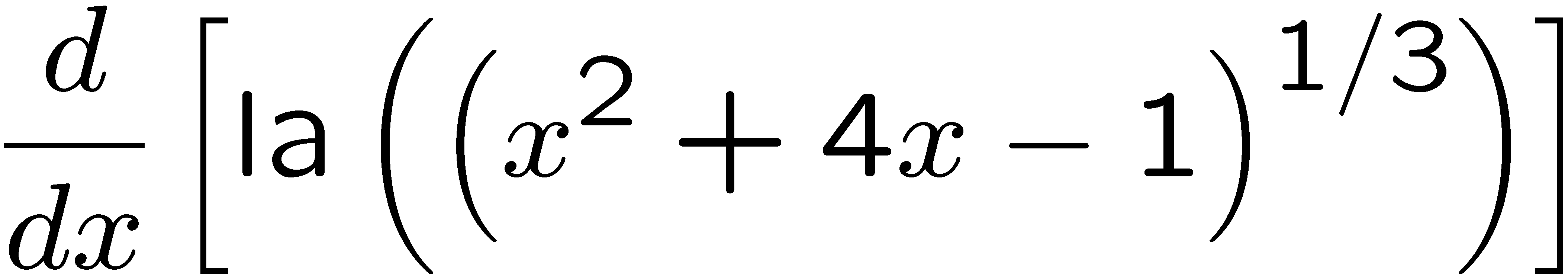 1
2
3
4
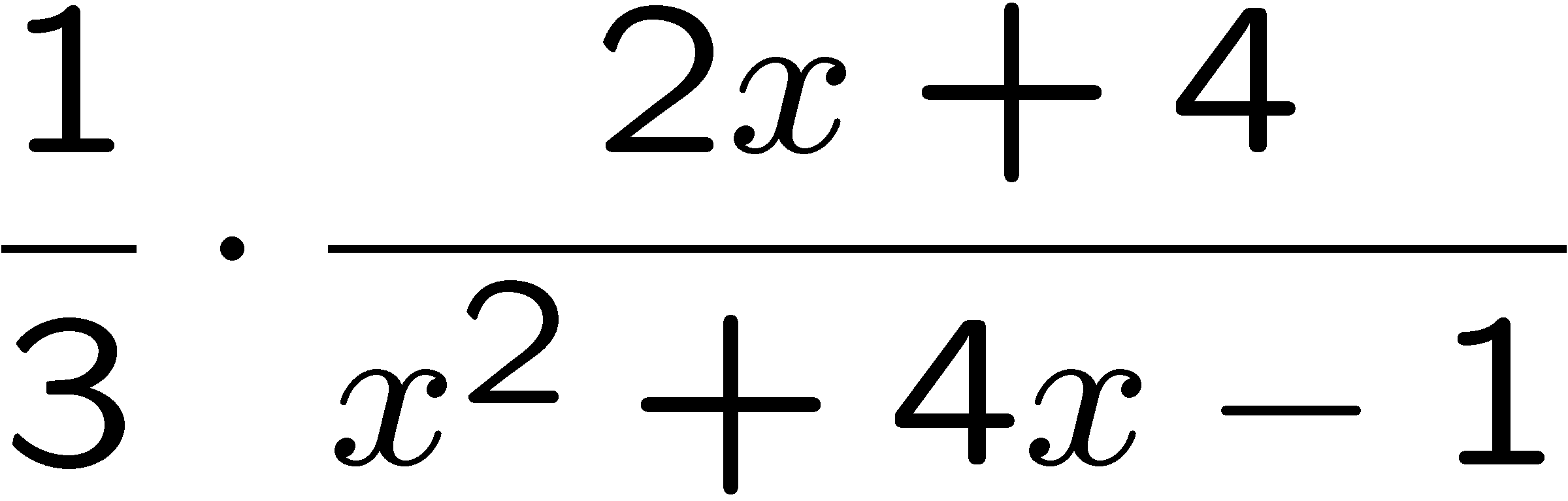 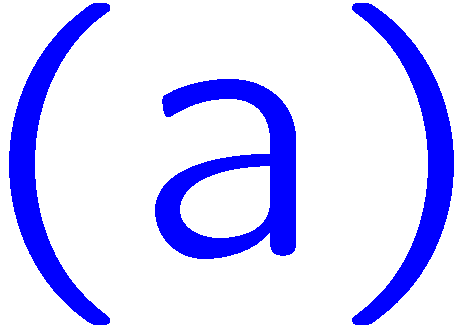 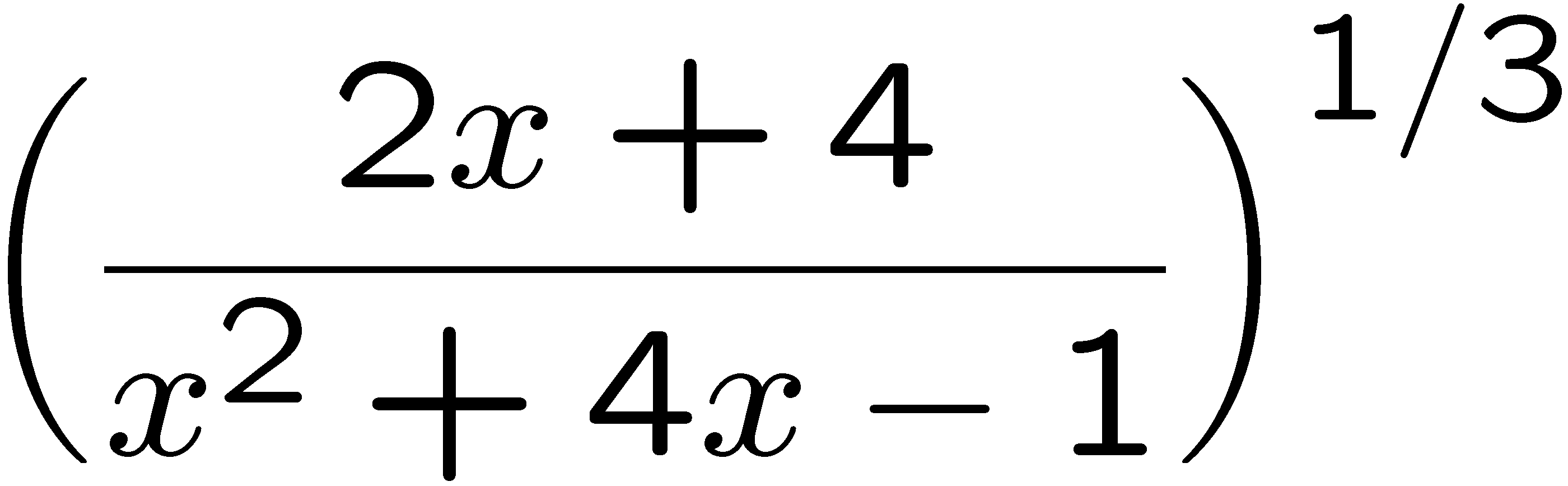 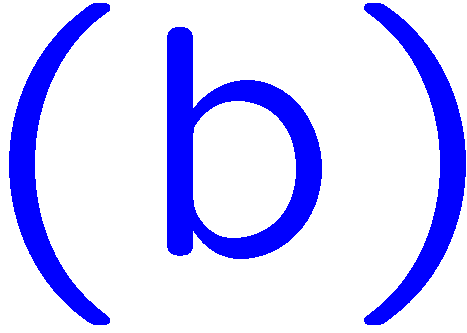 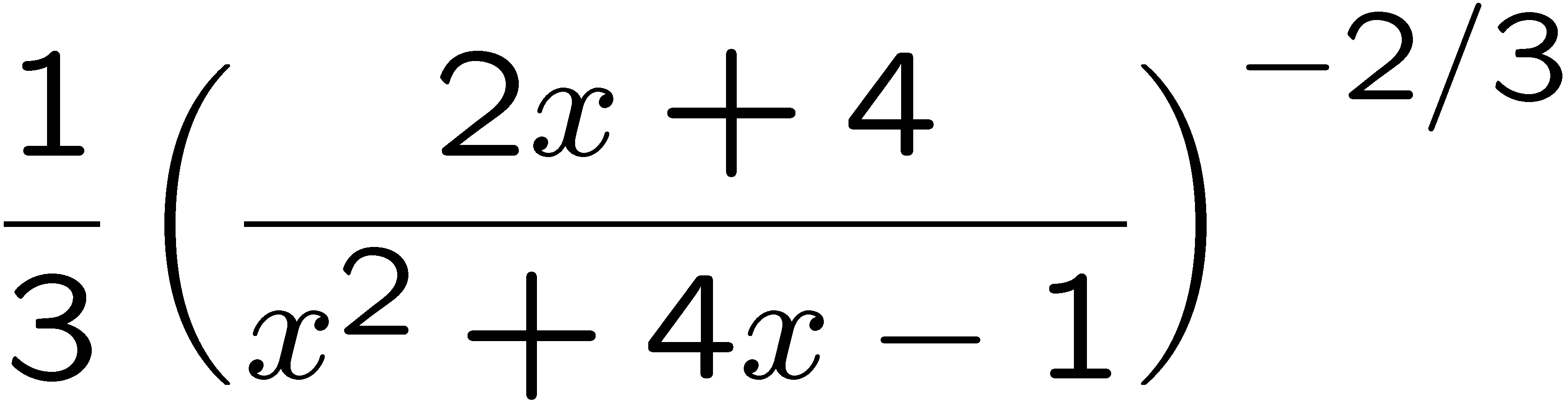 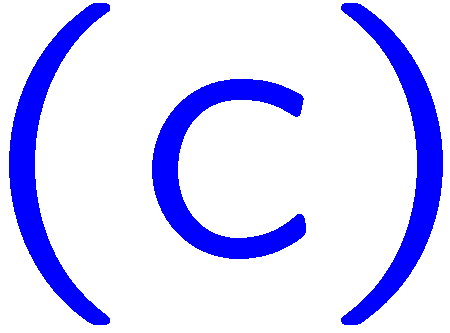 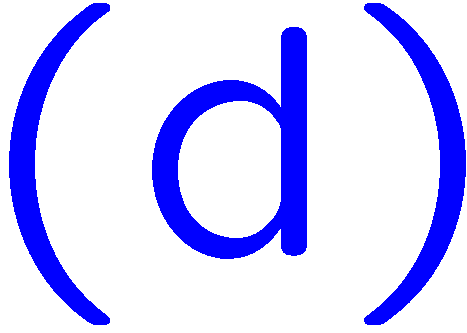 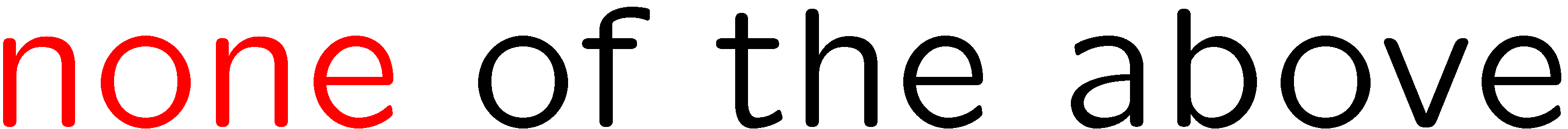 21
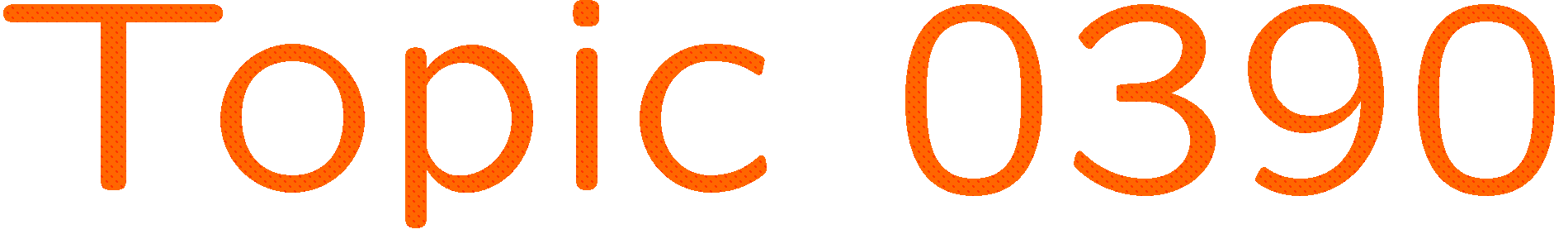 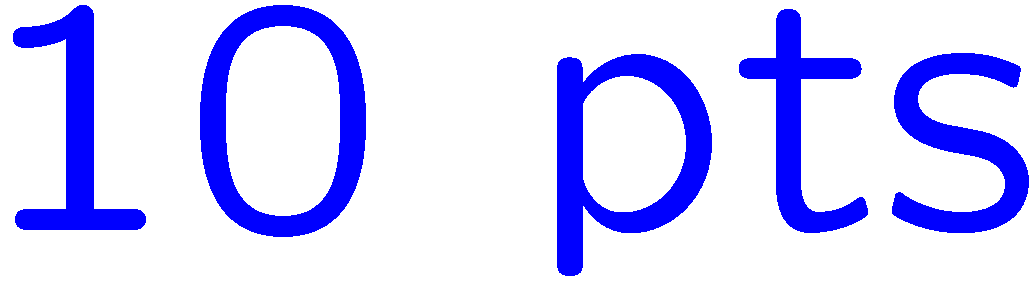 0 of 5
1+1=
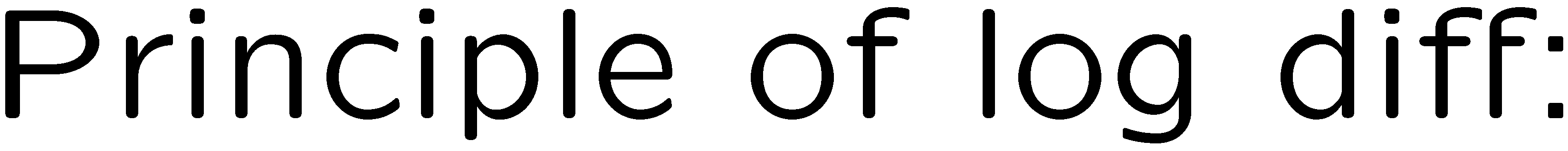 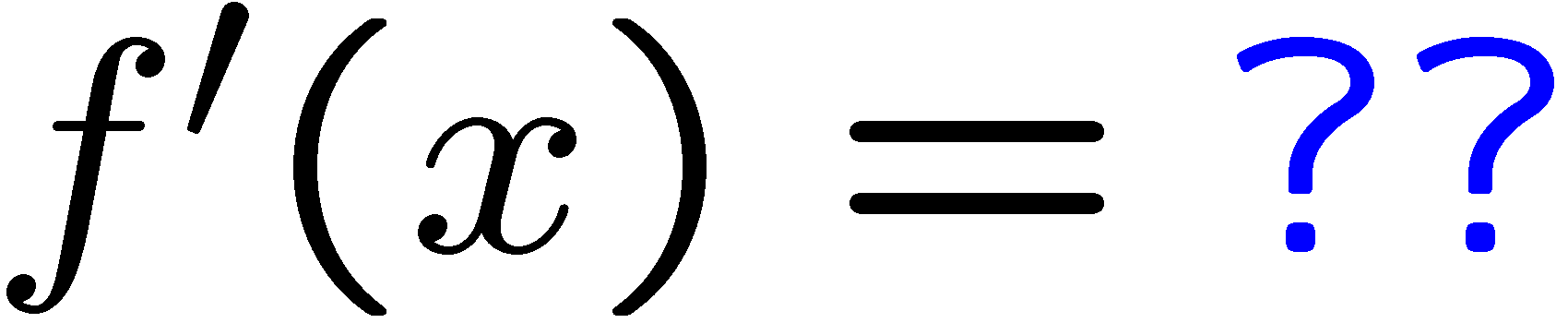 1
2
3
4
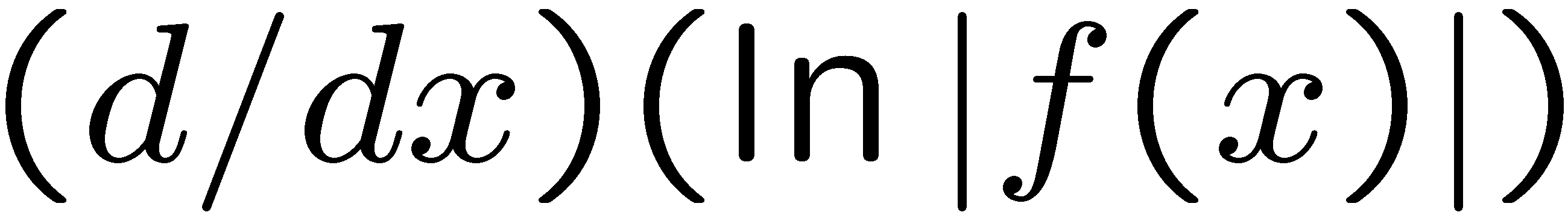 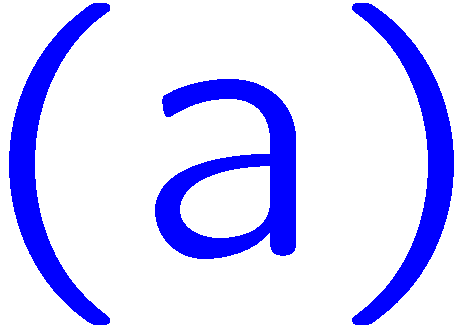 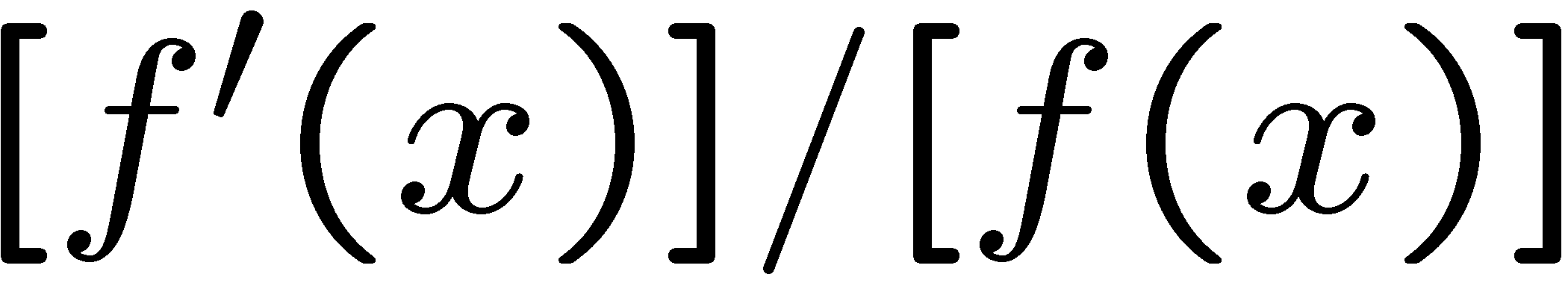 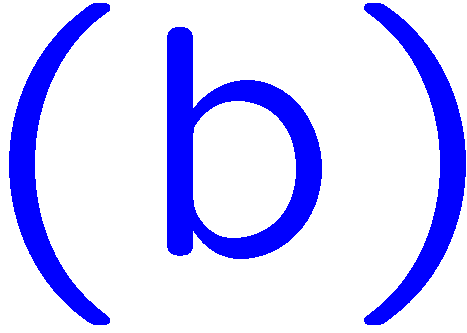 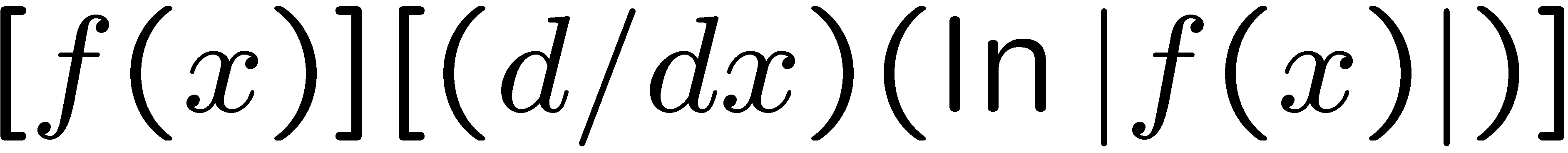 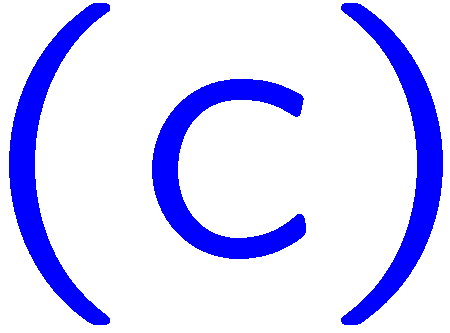 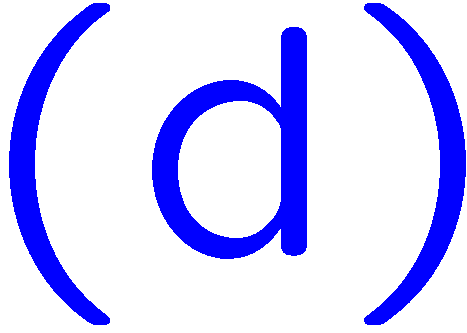 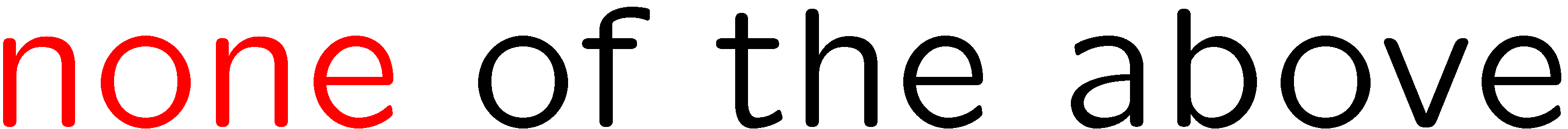 22
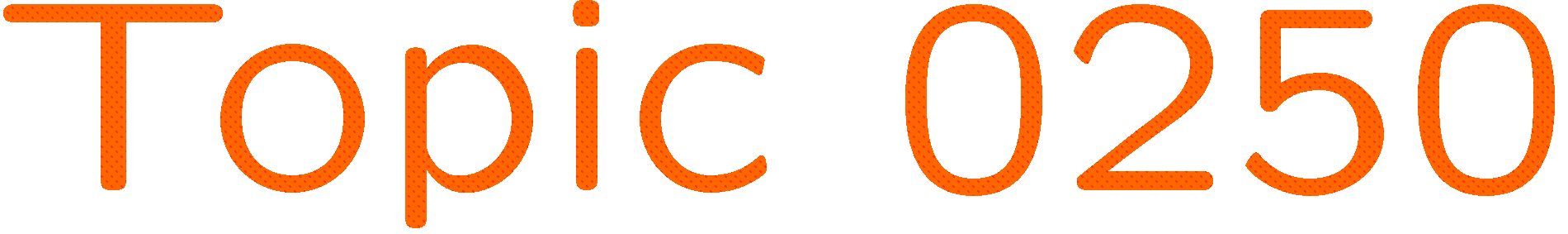 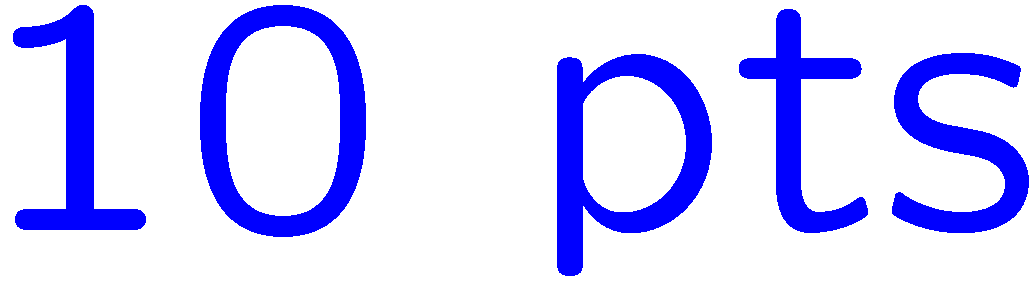 0 of 5
1+1=
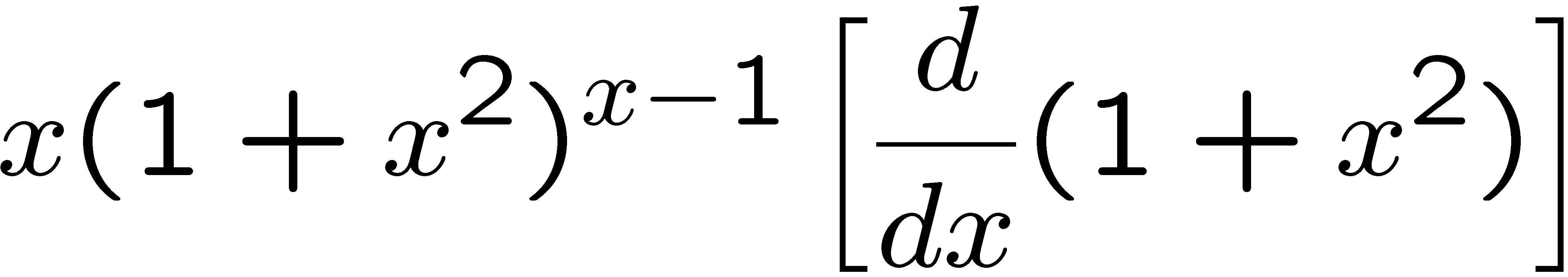 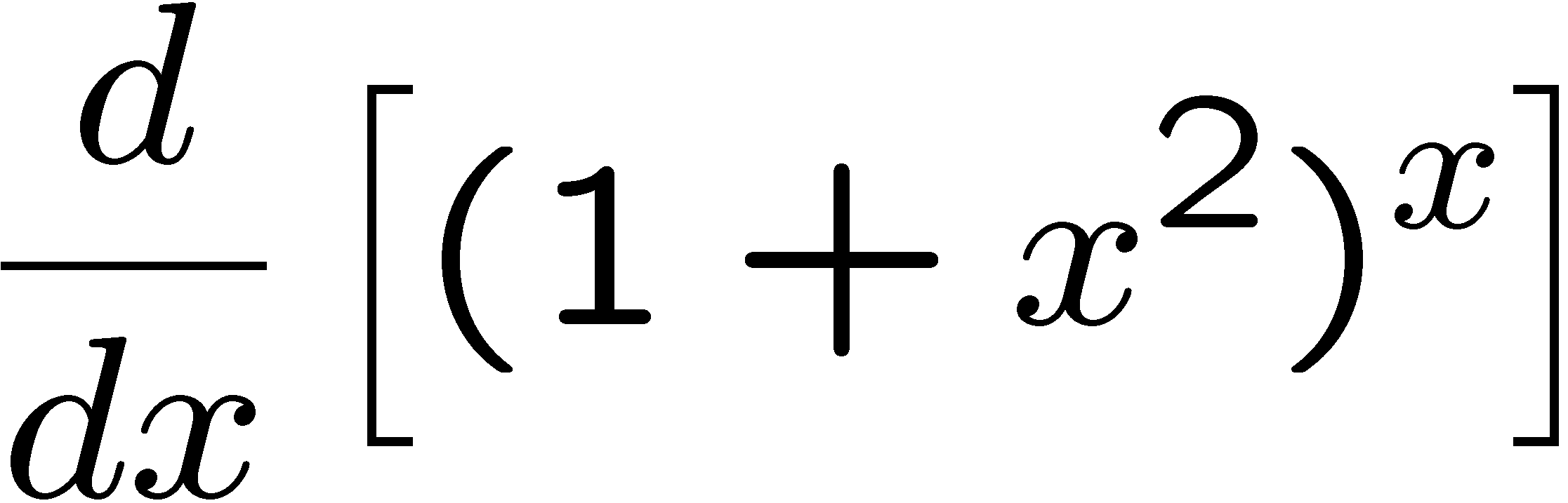 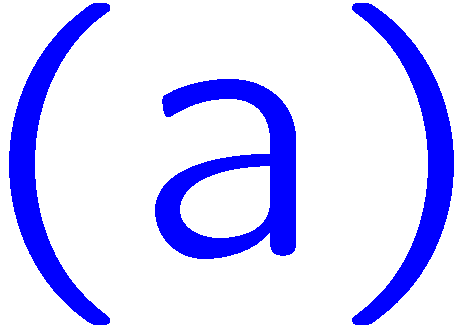 1
2
3
4
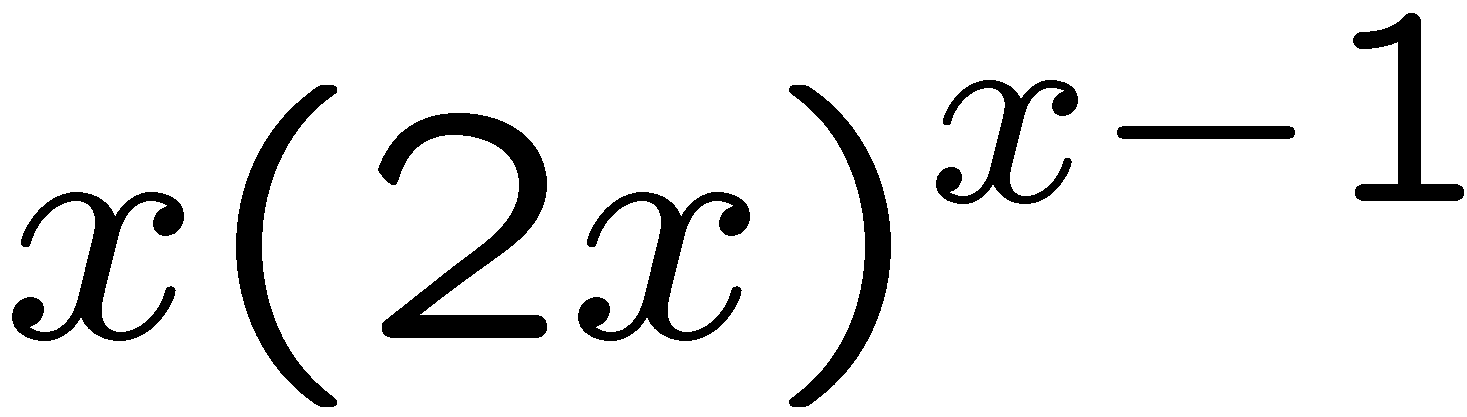 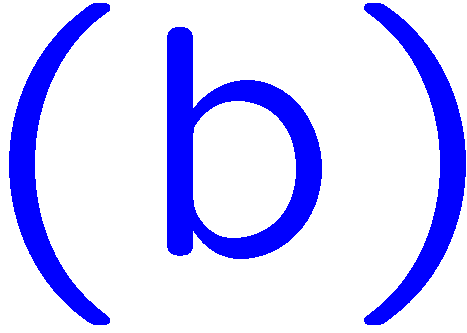 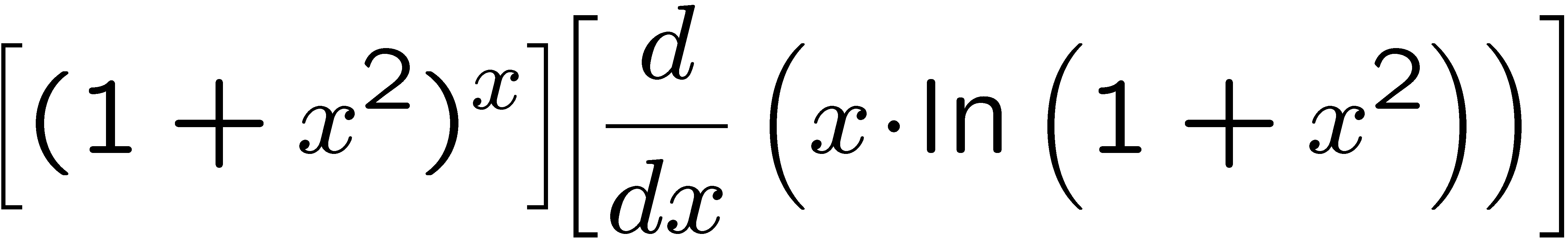 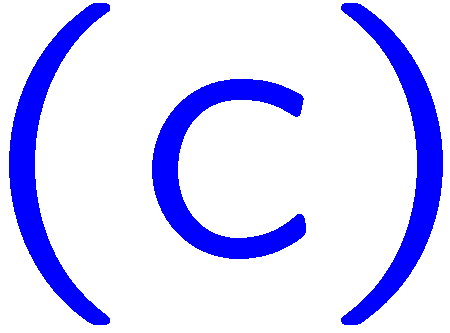 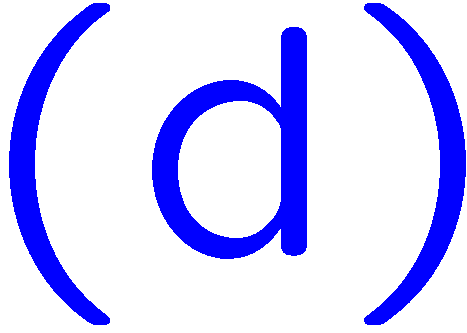 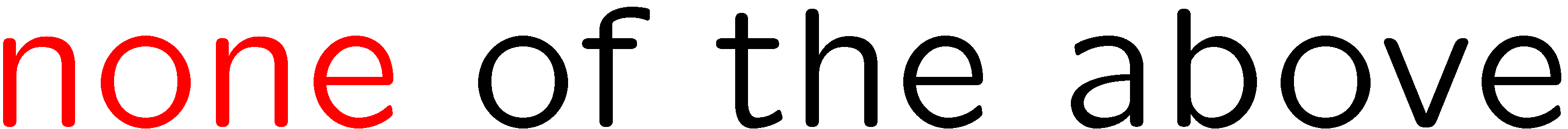 23
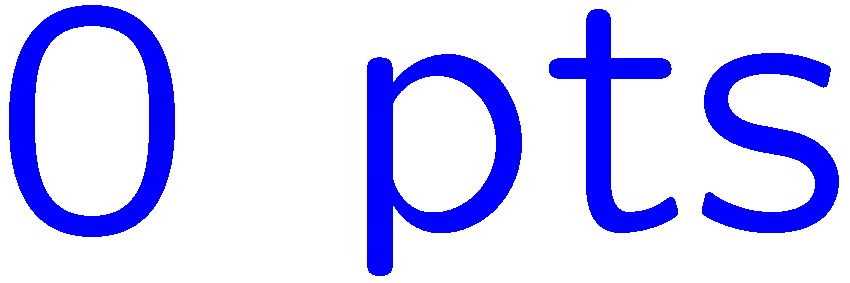 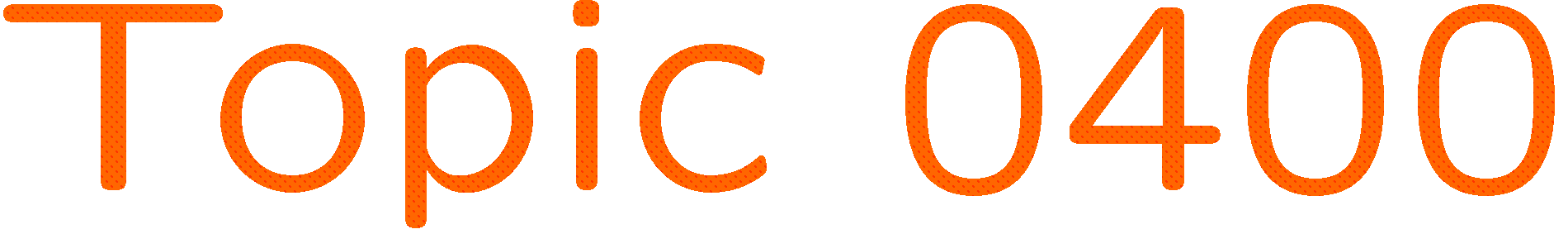 0 of 5
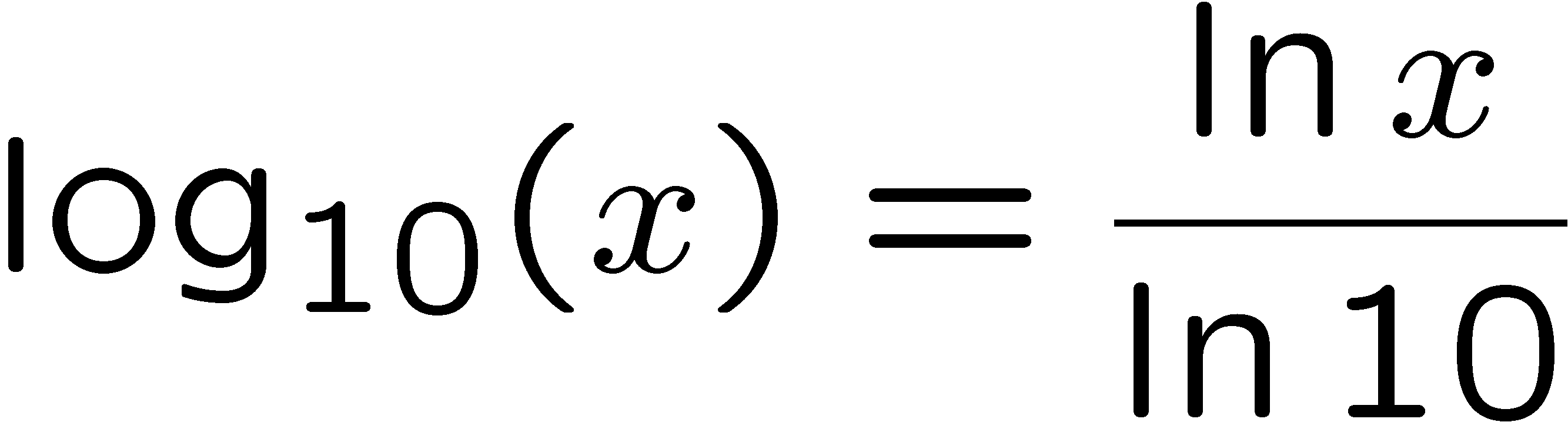 1+1=
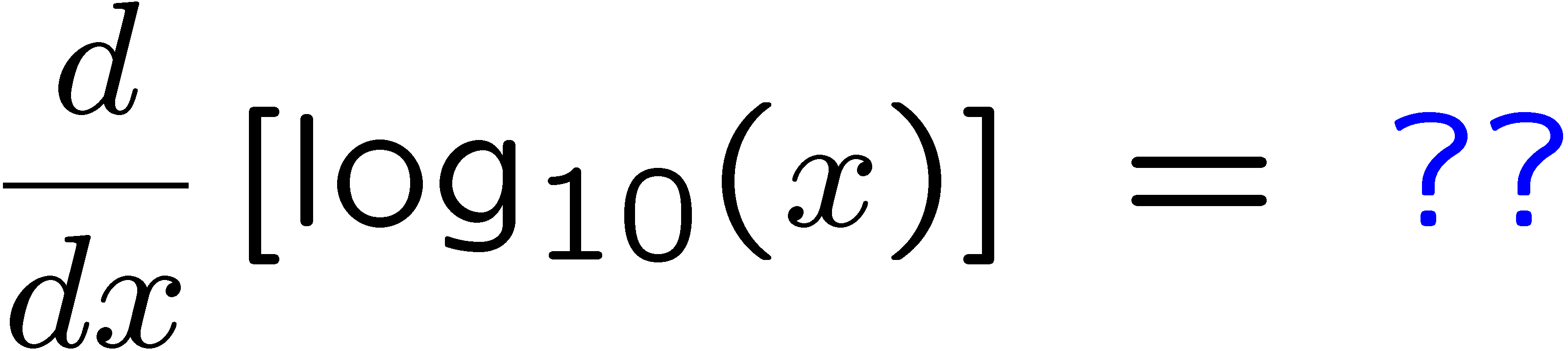 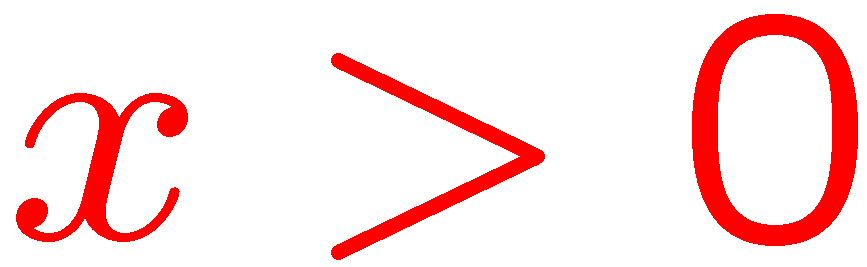 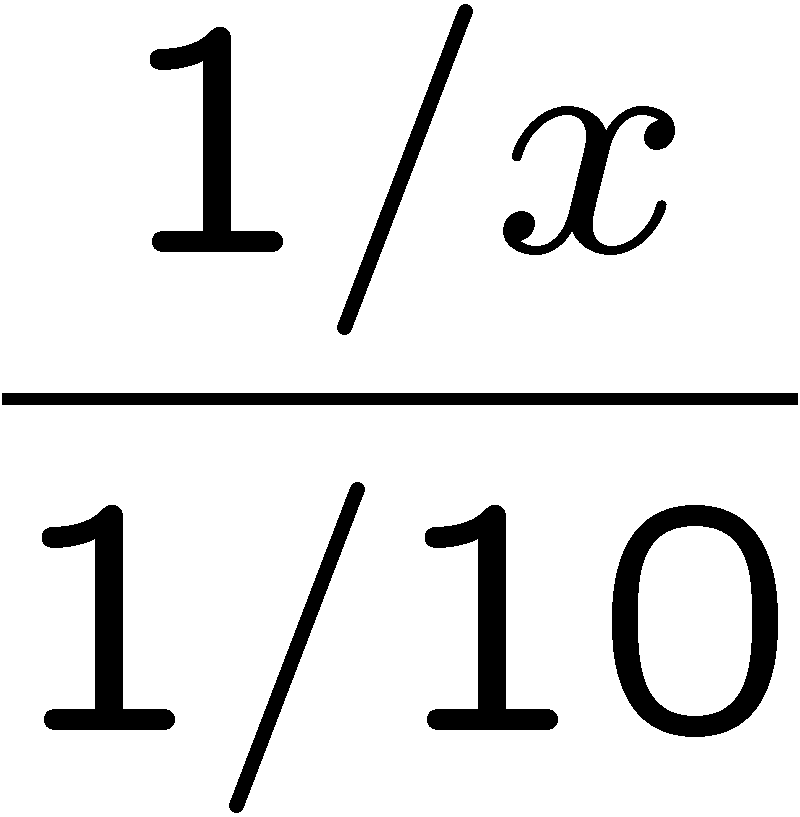 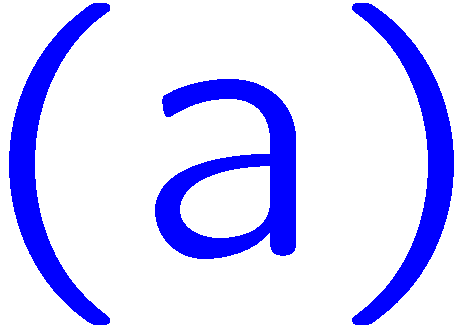 1
2
3
4
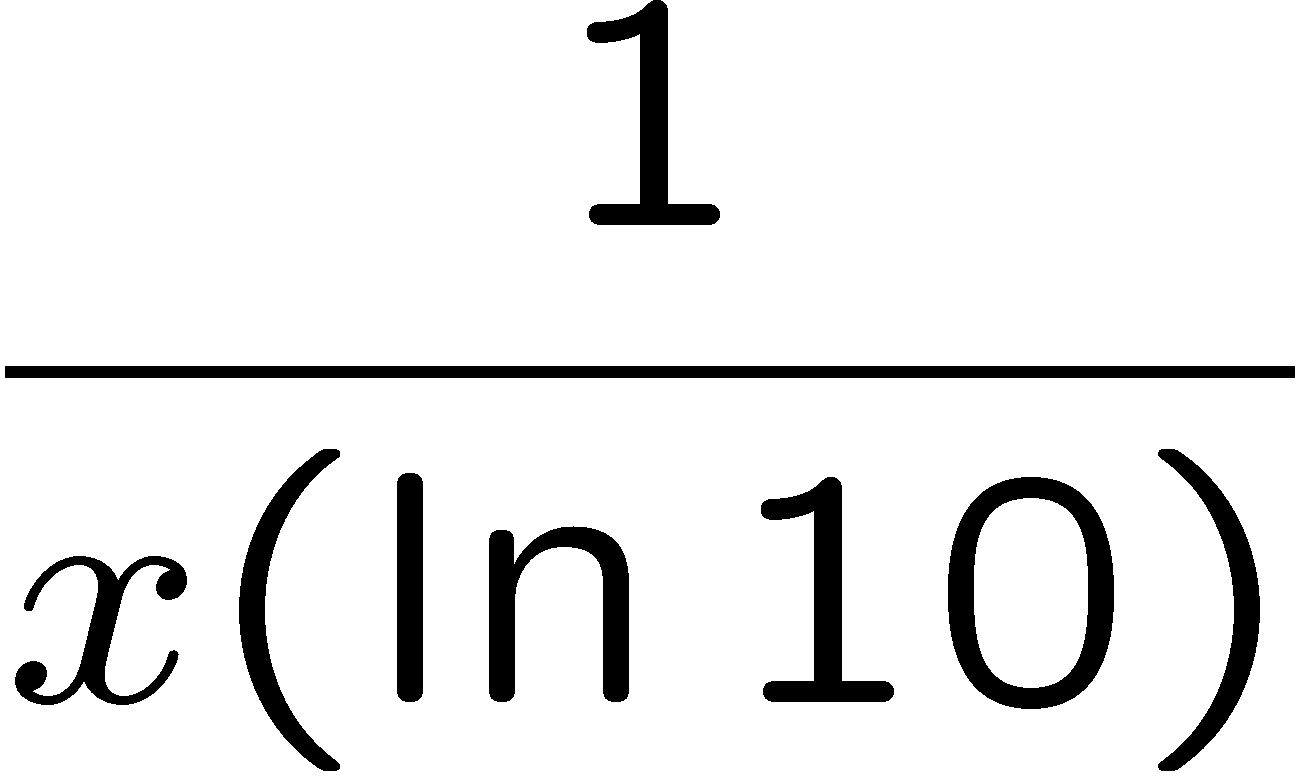 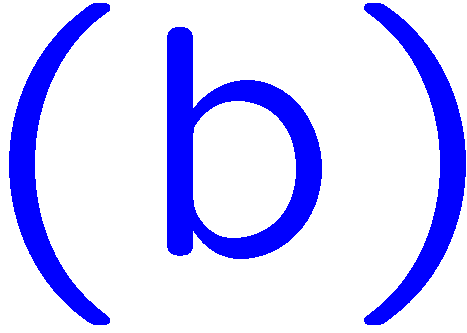 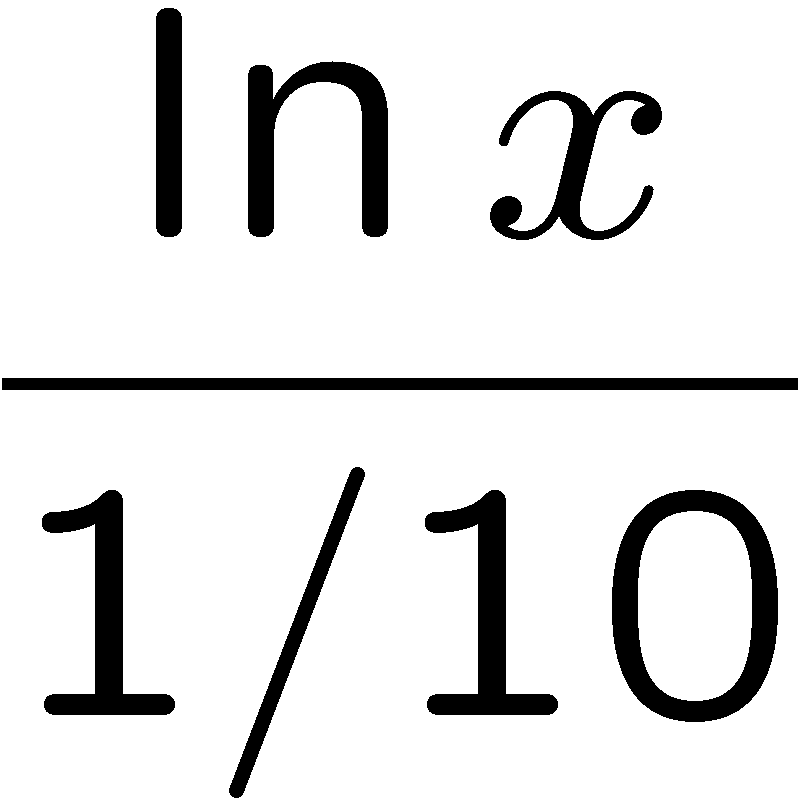 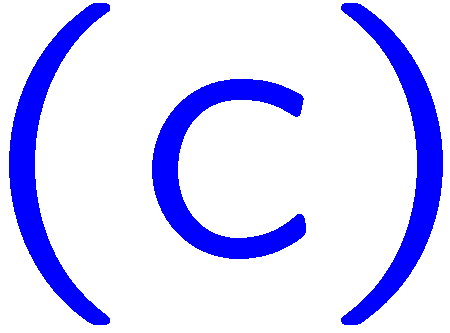 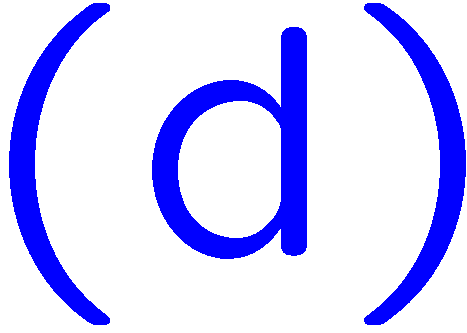 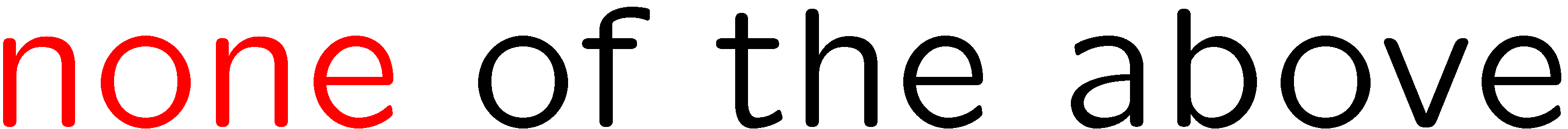 24
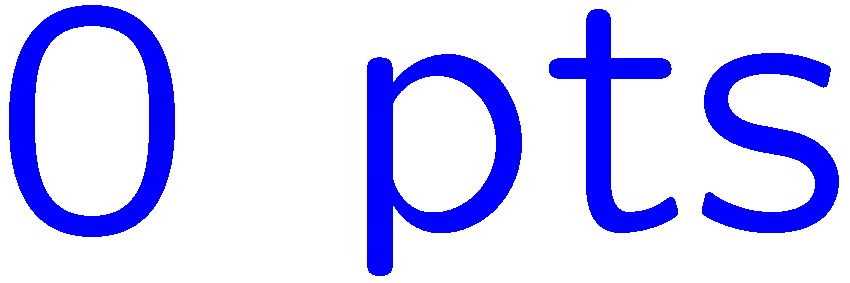 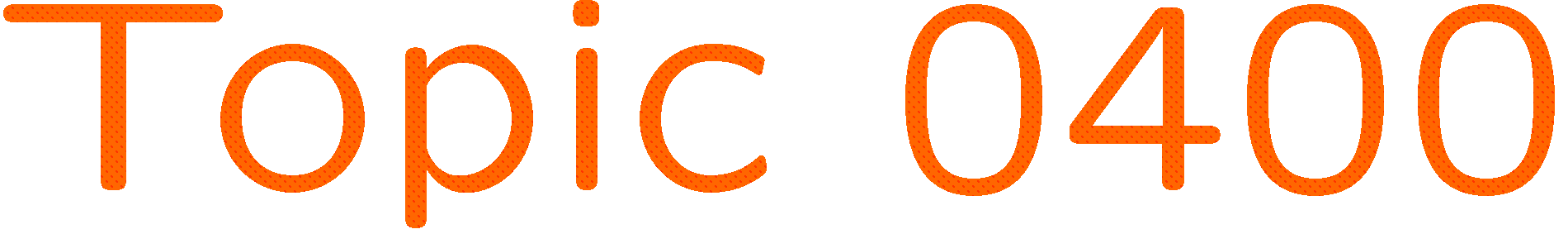 0 of 5
1+1=
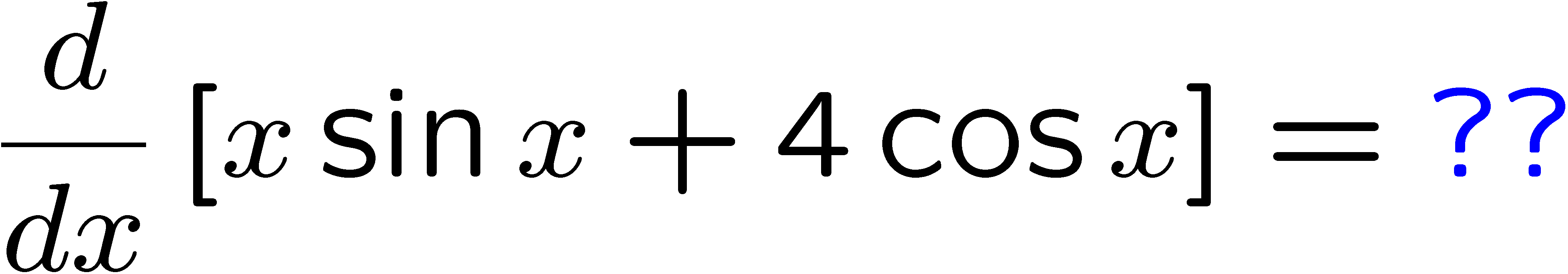 1
2
3
4
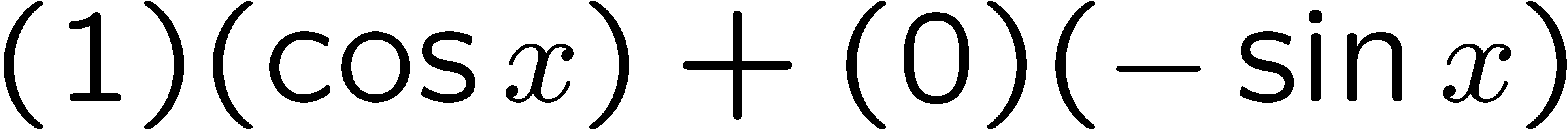 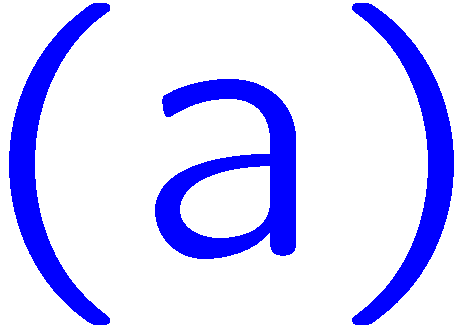 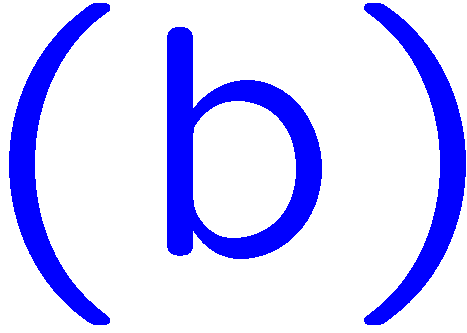 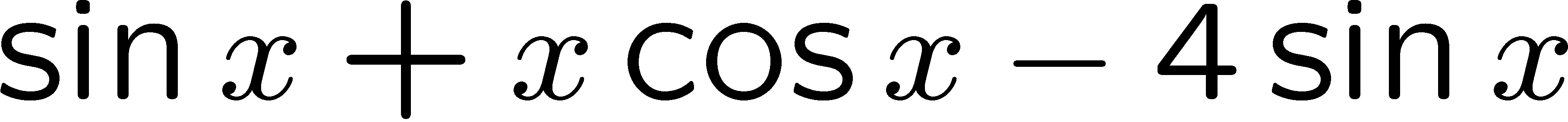 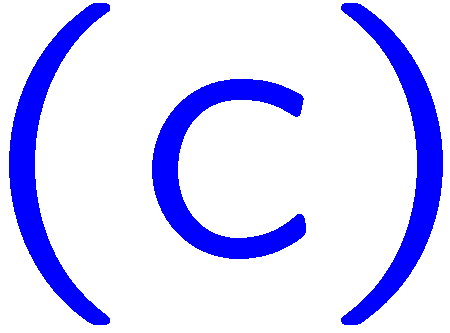 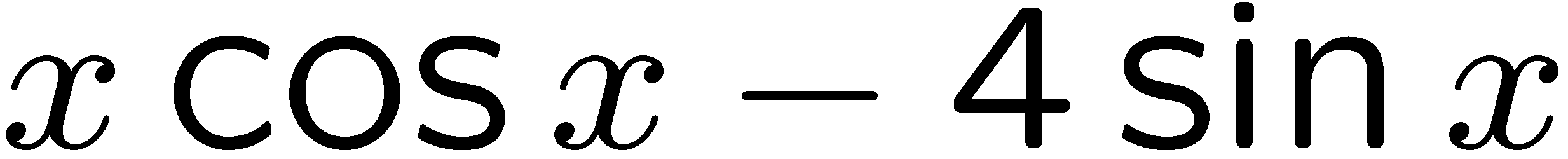 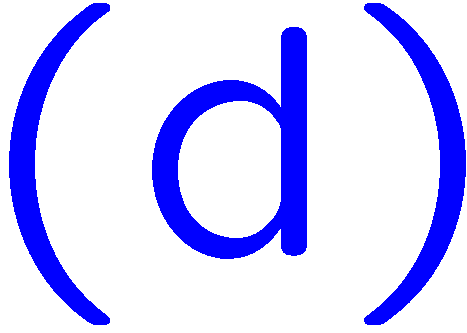 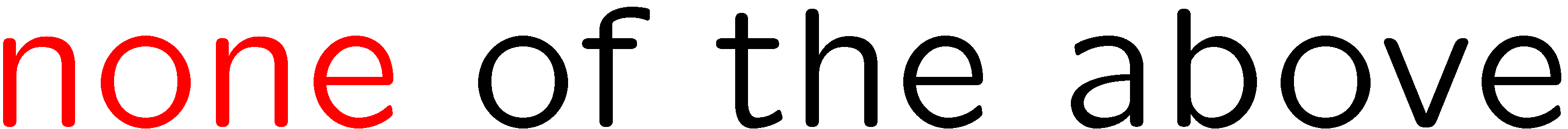 25
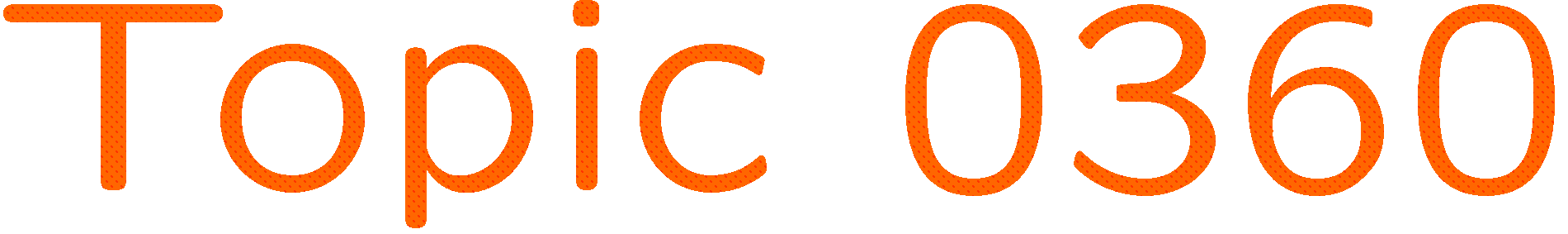 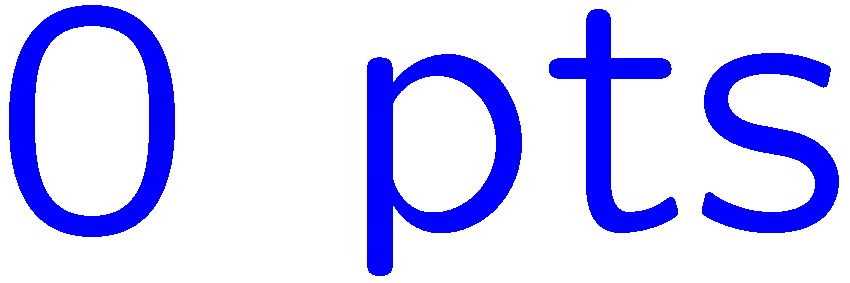 0 of 5
1+1=
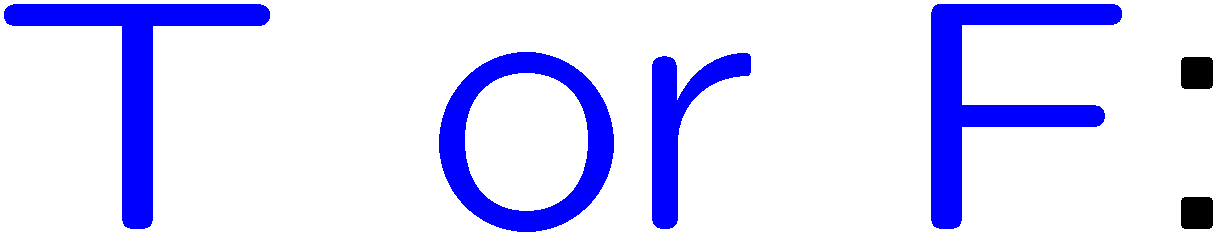 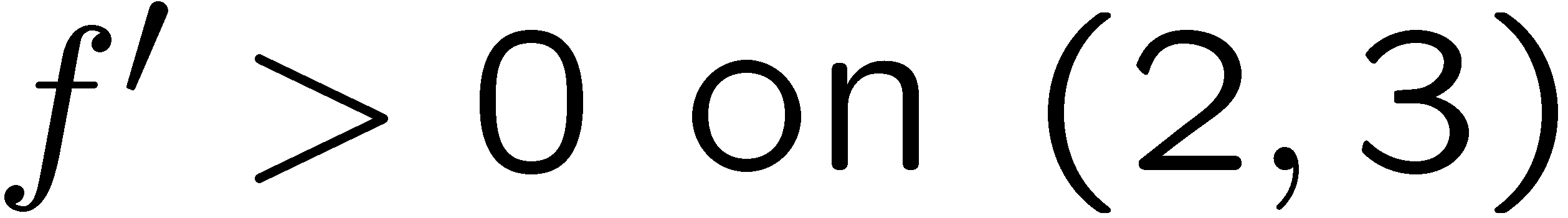 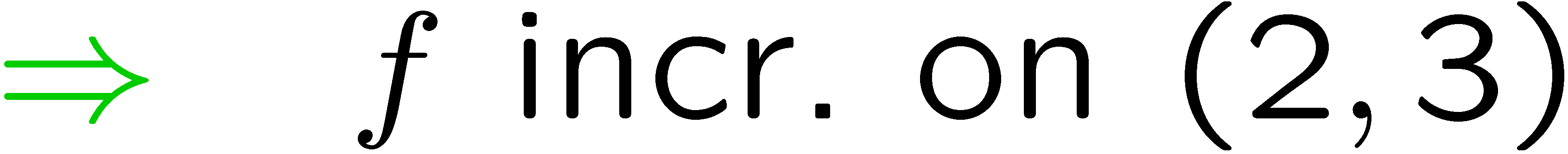 1
2
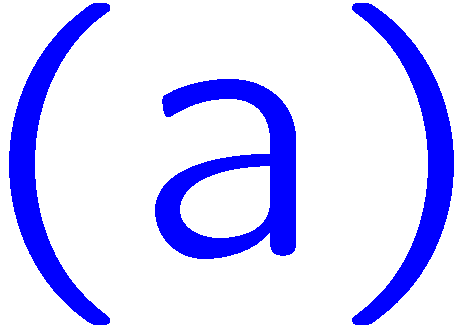 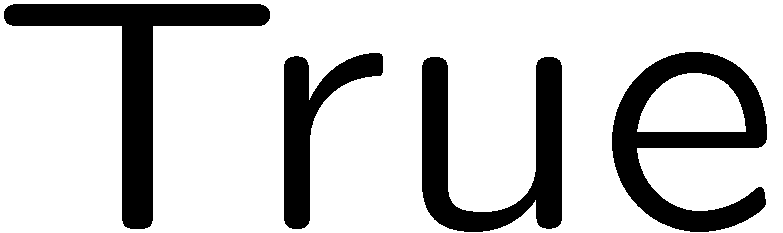 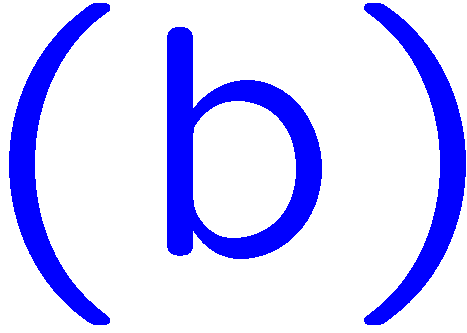 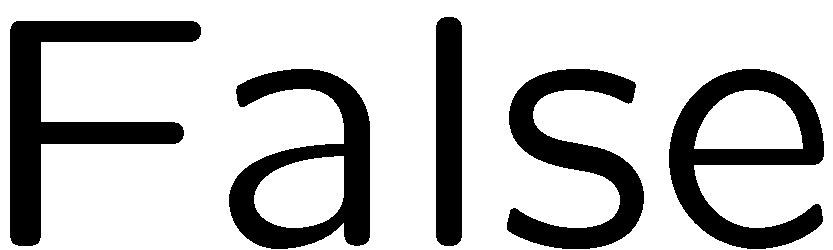 26
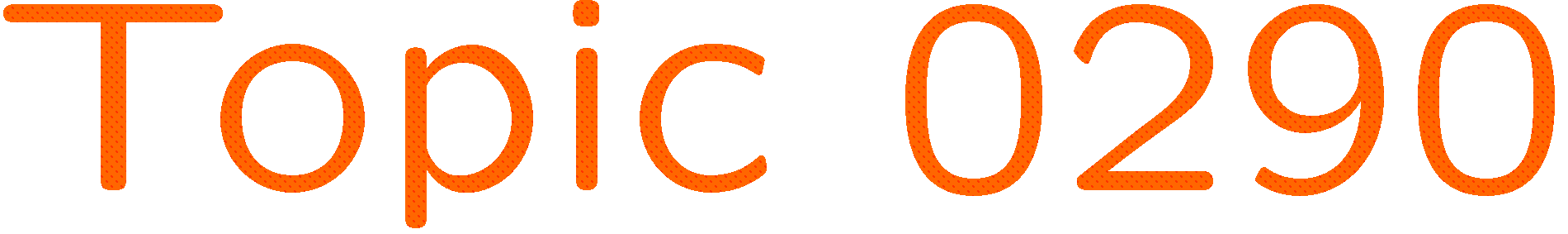 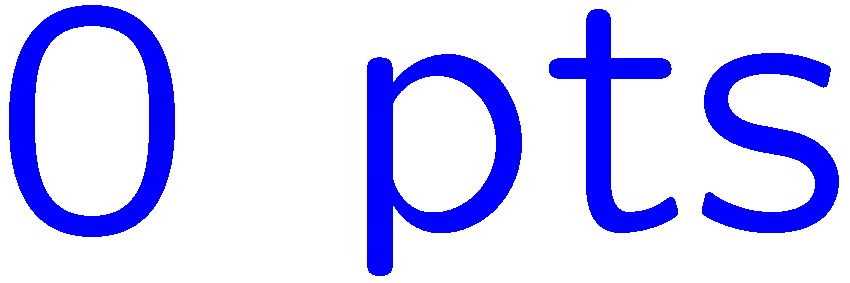 0 of 5
1+1=
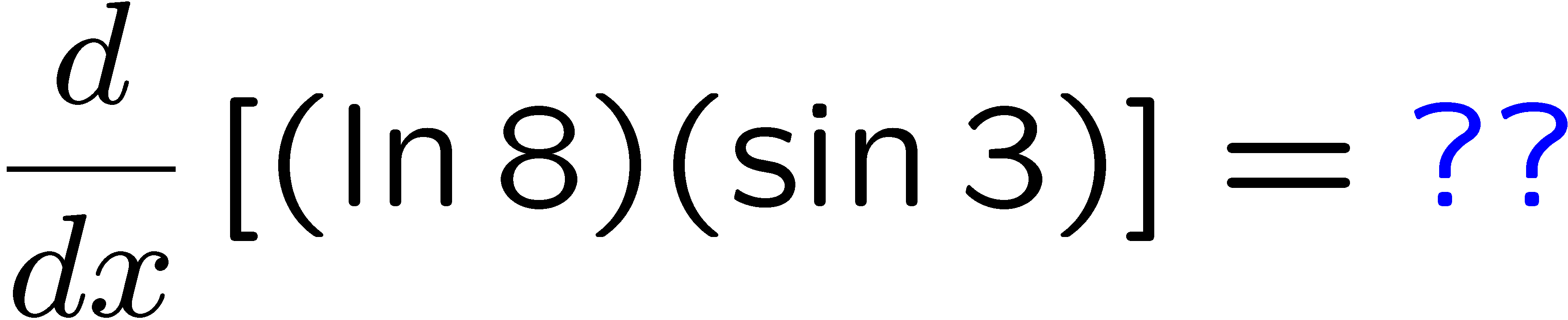 1
2
3
4
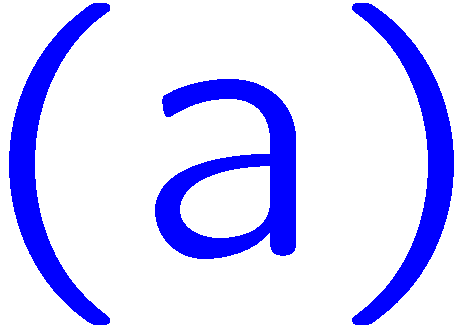 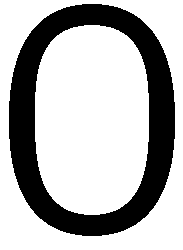 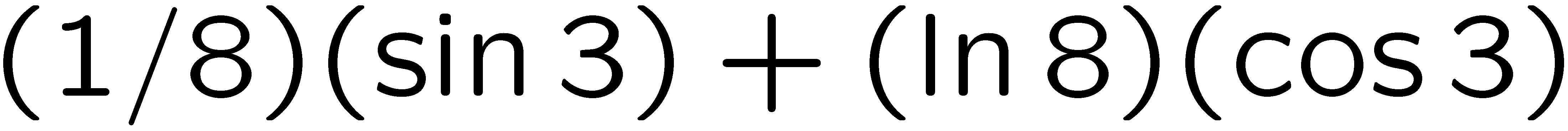 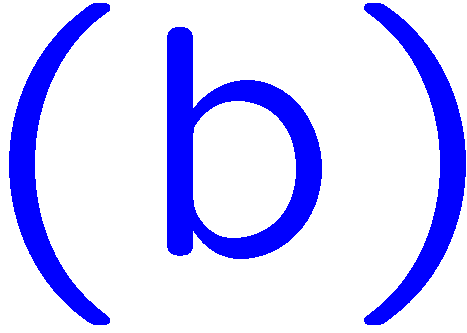 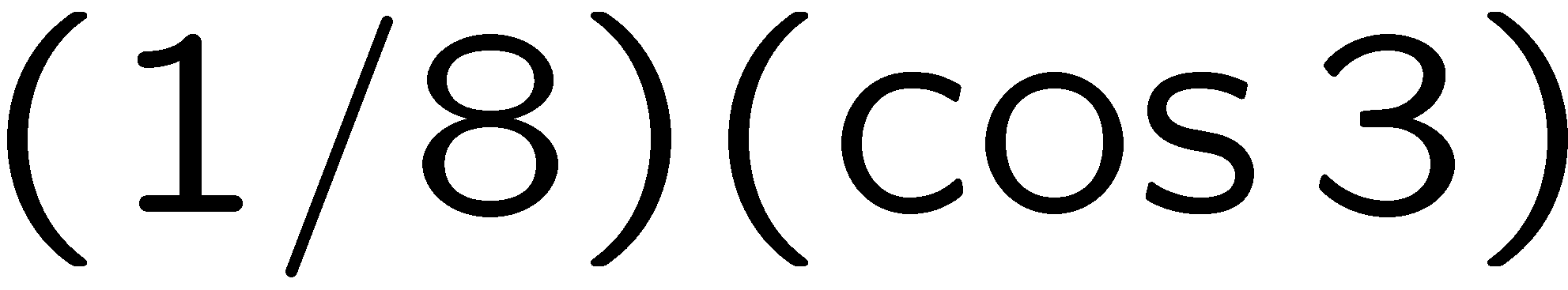 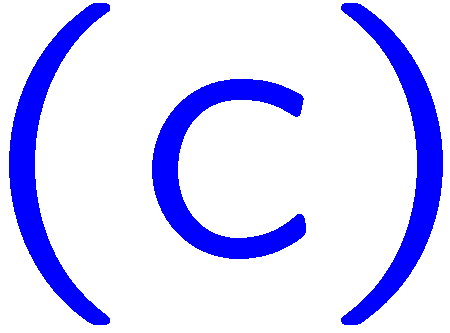 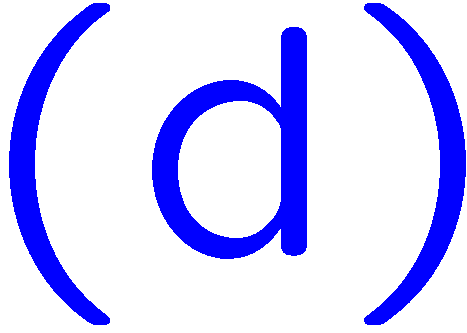 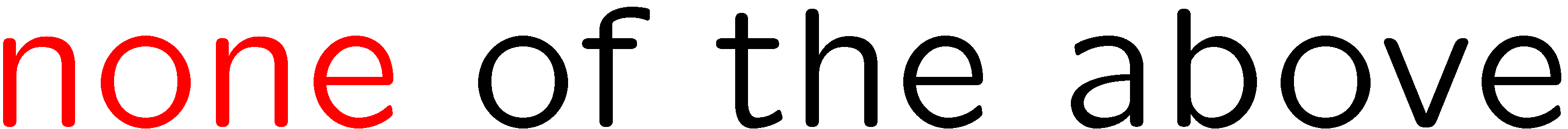 27
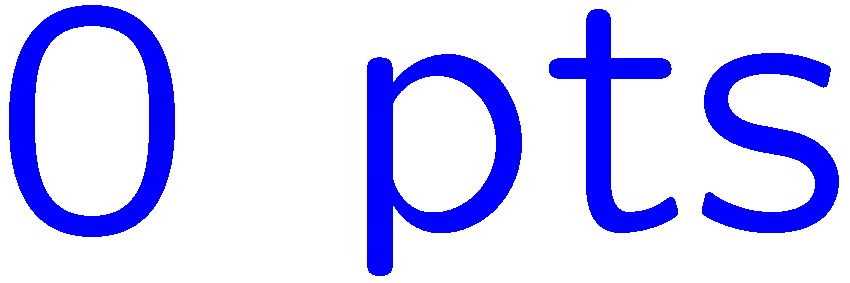 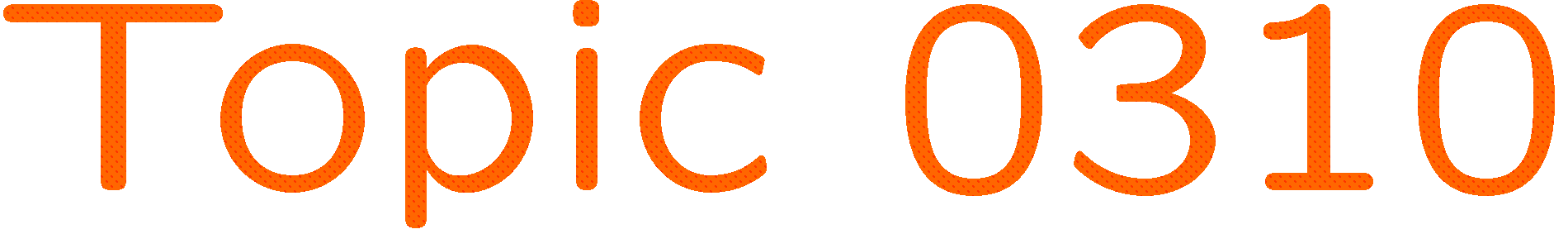 0 of 5
1+1=
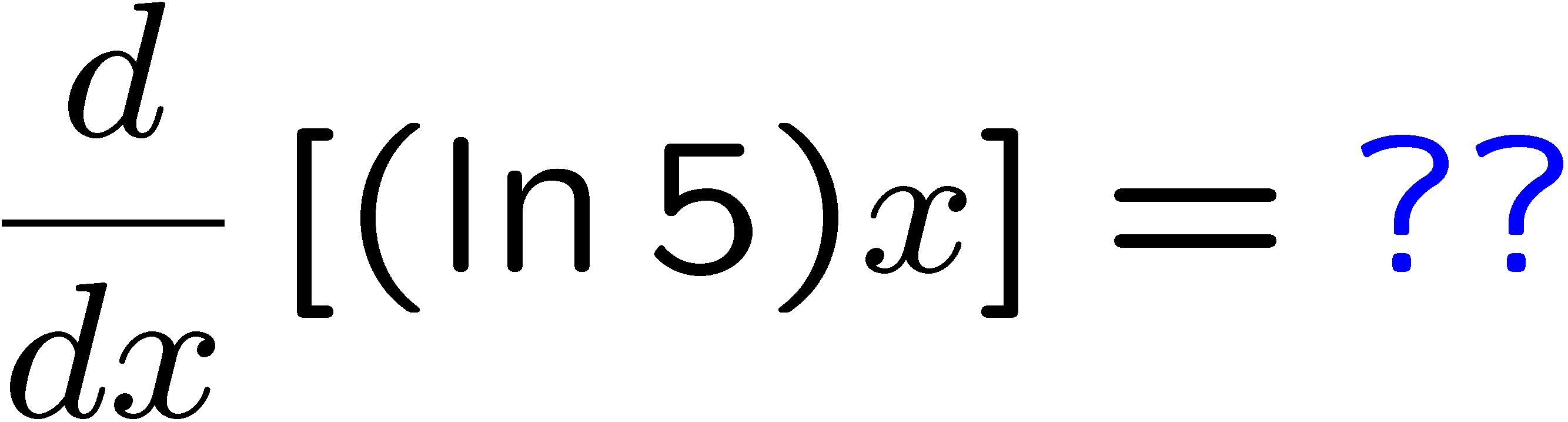 1
2
3
4
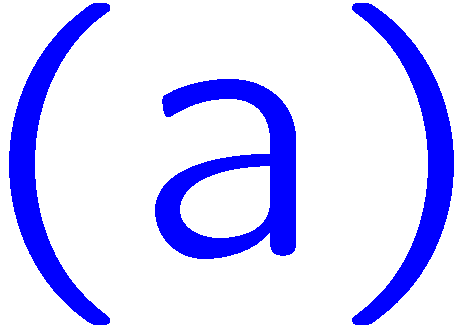 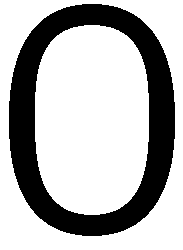 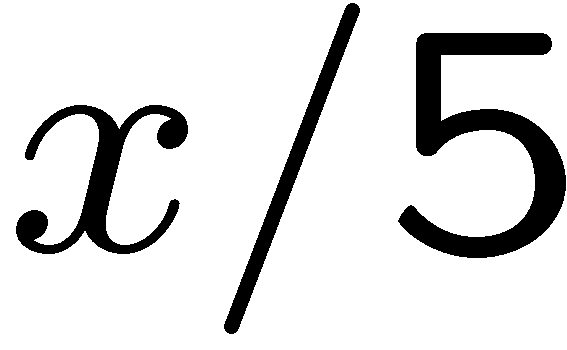 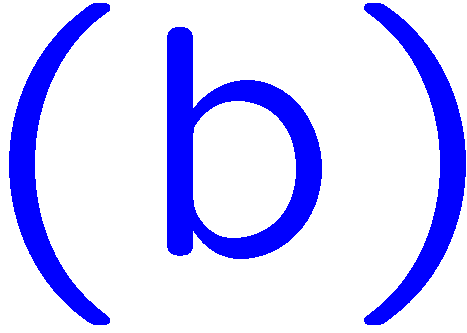 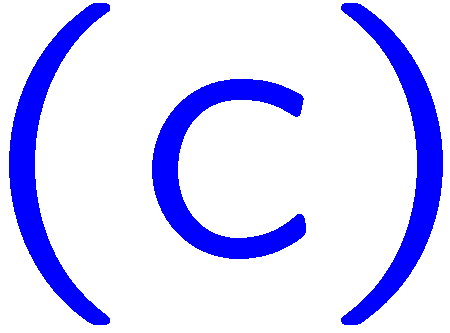 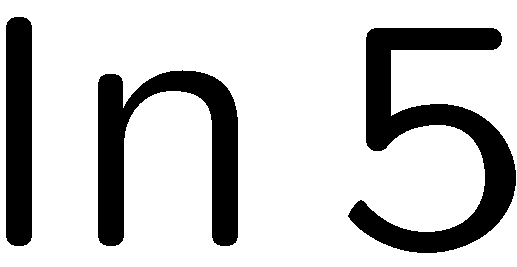 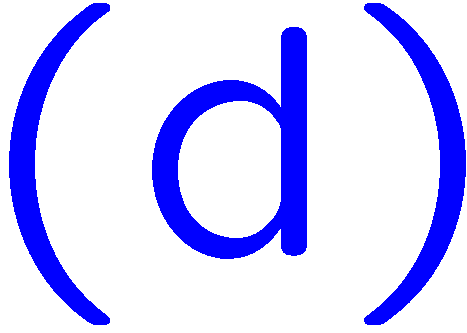 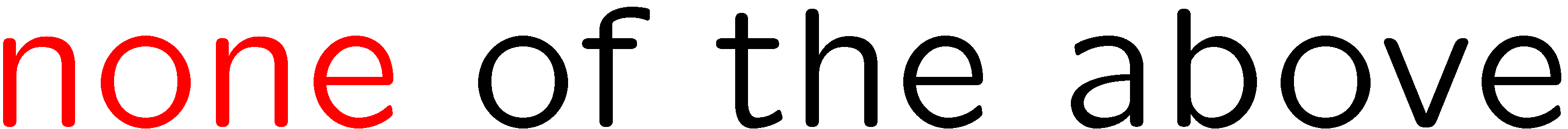 28
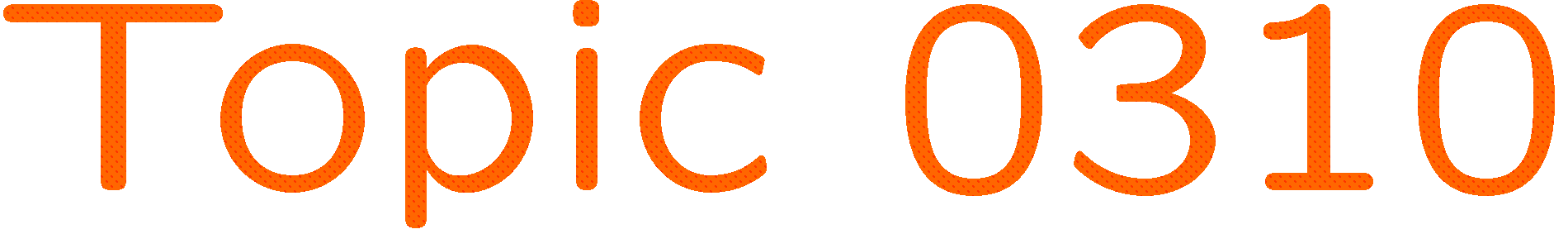 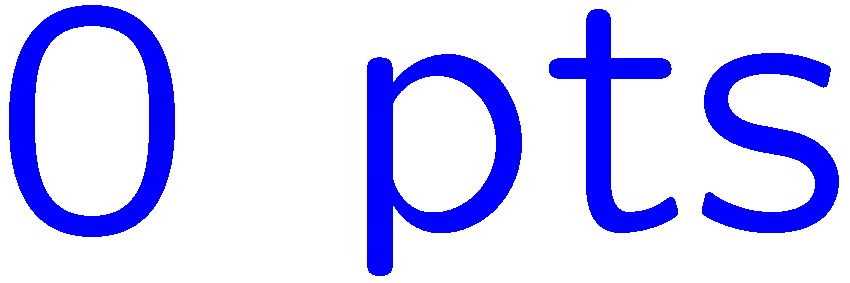 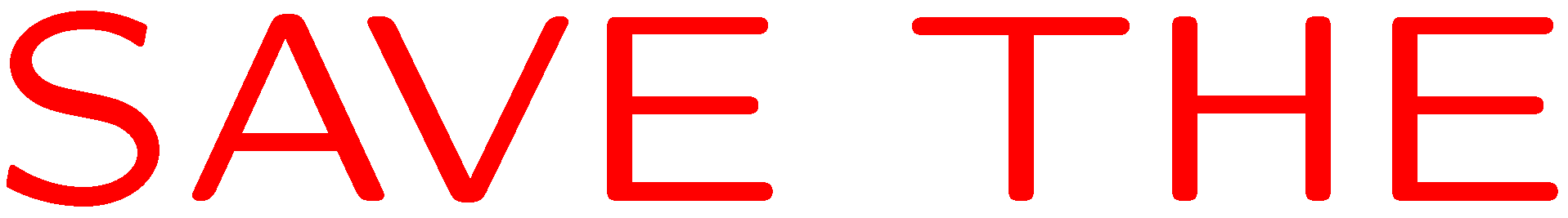 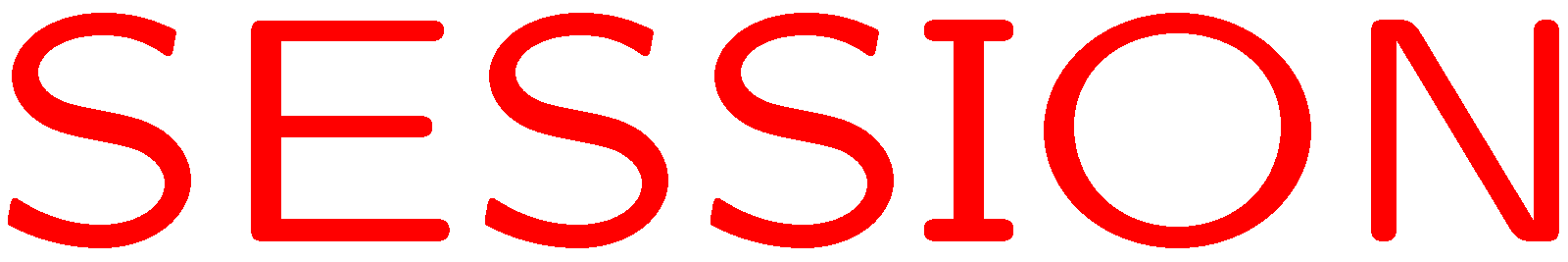 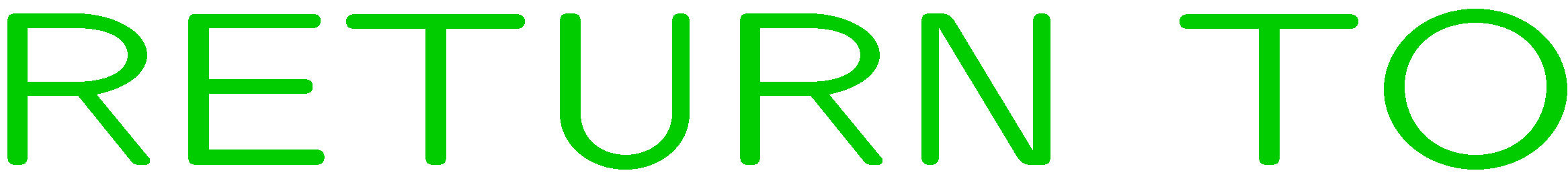 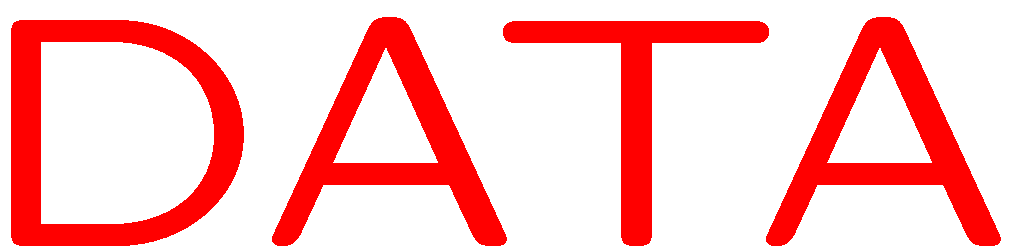 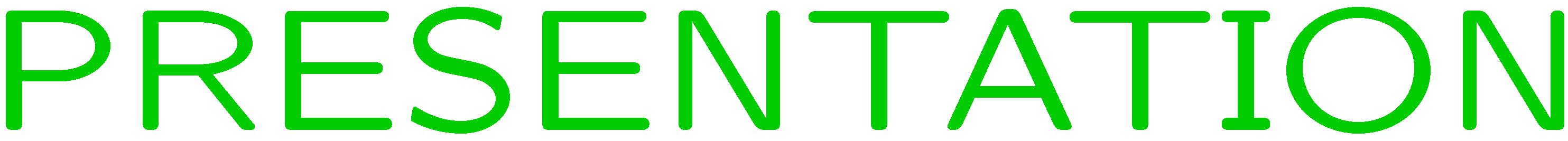